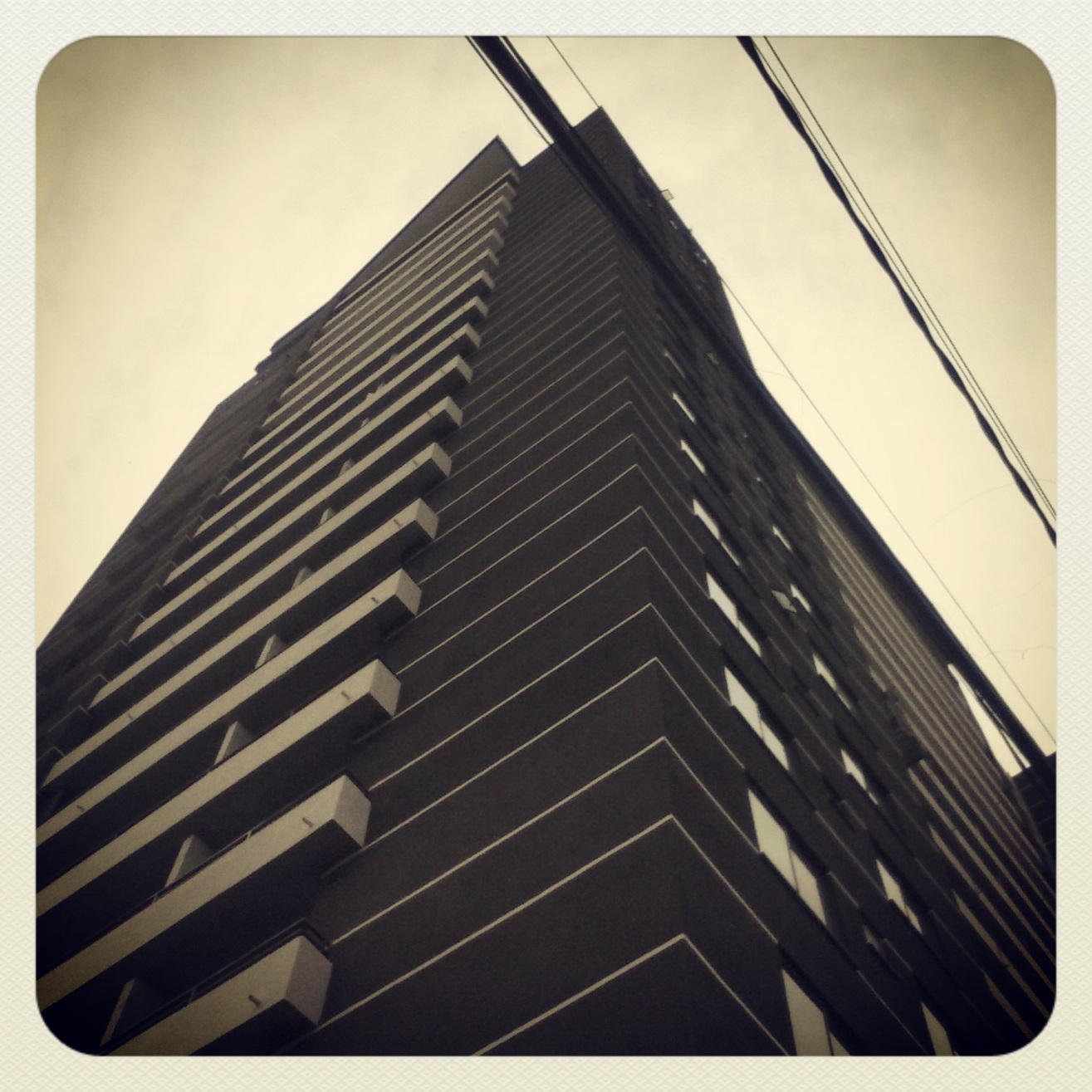 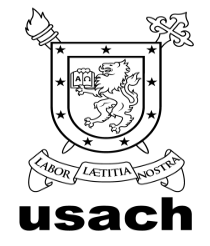 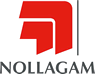 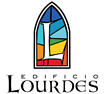 PRACTICA PRE PROFESIONAL IV  |  PARTE  I  y  II
SEGUIMIENTO DE OBRA  | TERMINACIONES
30  PARTIDAS + ANALISIS PRECIOS UNITARIOS
Universidad de Santiago de Chile | Practica Pre Profesional IV | Pilar Emilia Peterson | Profesor Guía: Carlos Richards M.| Fecha  : 8 Noviembre 2013
INDICE   DE HIPERVÍNCULOS
INDICE PARTIDAS  DE TERMINACIONES  ETAPA I
INDICE CONTENIDO  GENERAL
PARTIDAS DE TERMINACIONES  +  ANALISIS PRECIOS  UNITARIOS 
ESTADO DE AVANCE DE LA OBRA EN TERMINACIONES
PARTIDA 1 : PAVIMENTOS
PARTIDA 2:  TABIQUERIAS
PARTIDA 3: QUINCALLERIAS
PARTIDA 4:PUERTAS
PARTIDA 5:VENTANAS
PARTIDA 6:REVESTIMIENTO INTERIOR
PARTIDA 7:GUARDAPOLVOS Y CORNISAS
PARTIDA 8:IMPERMEABILIZACION
PARTIDA 9: CIELOS FALSOS 
PARTIDA 10:PINTURAS
PARTIDA 11:MUEBLES
PARTIDA 12:CARPINTERIA METALICA
PARTIDA 13:TERMINACIONES HUMEDAS
PARTIDA 14:AISLACION ACUSTICA Y TERMICA.
PARTIDA 15:  LUMINARIAS 
CONCLUSIONES  PROCESO ETAPA I
INTRODUCCION :TERMINACIONES EN LA OBRA DE CONSTRUCCIÓN  
UBICACIÓN Y CONTEXTO DEL NUEVO EDIFICIO 
EDIFICIO LOURDES | NOLLAGAM 
DESCRIPCIÓN DEL PROYECTO 
VISTAS DESDE EL INTERIOR DEL EDIFICIO
TIPOLOGIA DEPARTAMENTOS
PLANIMETRIAS DE ARQUITECTURA
ESPECIFICACIONES TECNICAS (EETT)  
PROGRAMACIÓN  GANTT
ORGANIGRAMA DE OBRA 
ESTADO DE AVANCE DE TERMINACIONES
CODIGOS DE OBRA | COLORES  DE CASCO 
PARTIDAS DE TERMINACIONES ETAPA I 
PARTIDAS TERMINACIONES ETAPA II 
CONCLUSIONES DEL PROCESO
2
NOTA AL USUARIO: PUEDE UTILZAR LOS HIPERVINCULOS O USAR LAS FLECHAS
Universidad de Santiago de Chile | Practica Pre Profesional IV | Pilar Emilia Peterson | Profesor Guía: Carlos Richards M.| Fecha  : 8 Noviembre 2013
INTRODUCCIÓN :LAS TERMINACIONES  EN LA OBRA  DE CONSTRUCCIÓN
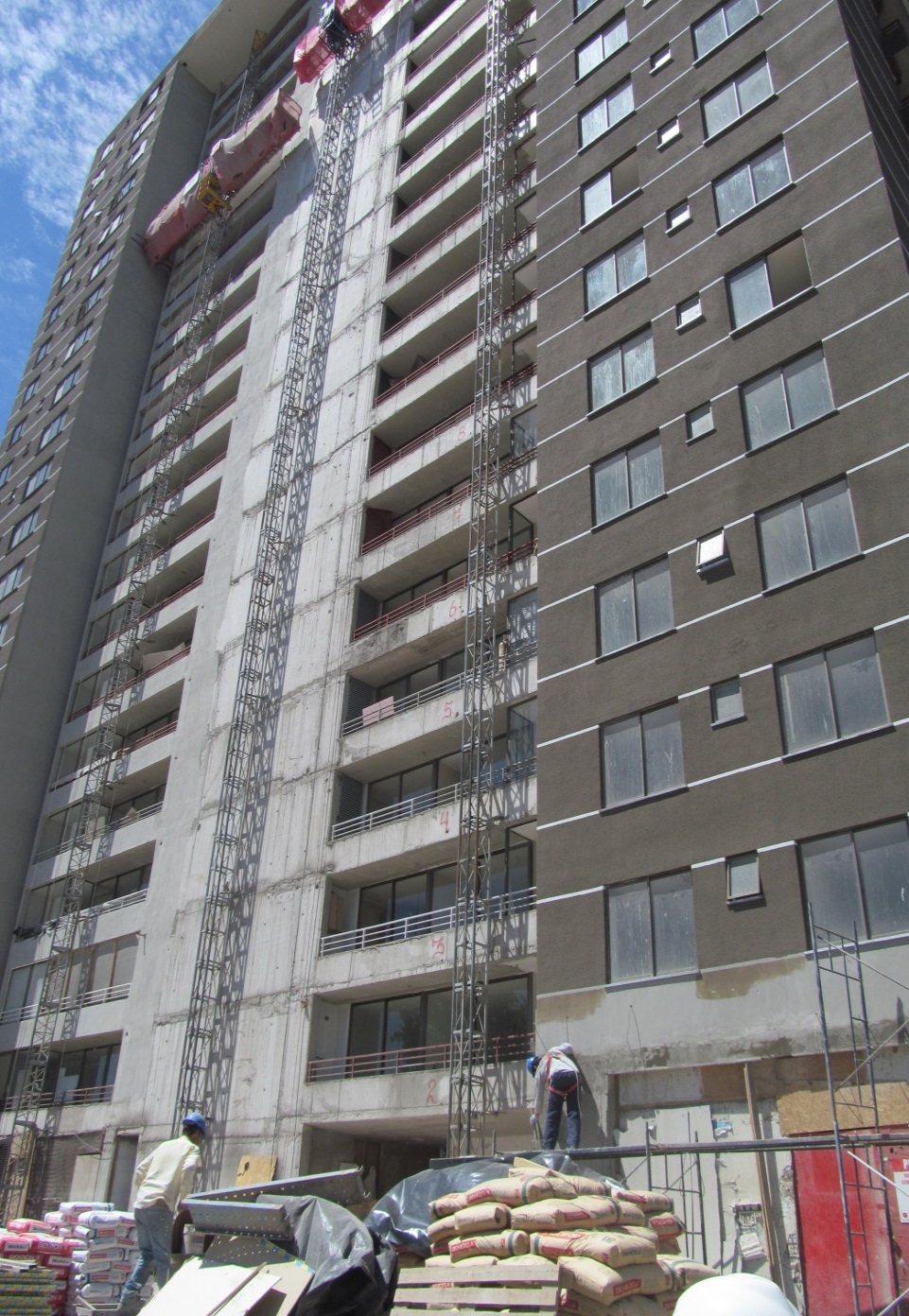 A modo de continuación del informe  anterior de seguimiento de Obra Gruesa ,en el presente informe  se  presentará el  proceso constructivo de terminaciones  de un edificio de departamentos en la comuna de Quinta Normal.
Las terminaciones corresponden a todas aquellas partidas, trabajos y materiales destinados a complementar (como las puertas) o dar un acabado (como los pavimentos)a la obra gruesa.Dentro del  presupuesto de obra las terminaciones son   a las que más dinero ( cerca de un 60 %  del presupuesto total  aprox.)   y tiempo se les destina, debido a  que al ser el acabado de la obra gruesa , en ellas se  hace visible la espacialidad  habitable , en el  caso de los edificios  residenciales , para captar al futuro cliente adquisidor de  los futuros inmuebles .
3
INDICE
Universidad de Santiago de Chile | Practica Pre Profesional IV | Pilar Emilia Peterson | Profesor Guía: Carlos Richards M.| Fecha  : 8 Noviembre 2013
UBICACIÓN Y CONTEXTO DEL NUEVO EDIFICIO A SEGUIR
El edificio Lourdes se ubica en la Av. San Pablo , Comuna de Quinta  Normal y pertenece a  la misma empresa constructora de la obra del pasado informe  (NOLLAGAM).
Dentro del las ventajas del emplazamiento del edificio se puede acotar lo siguiente:
Cercanía al Transporte Público (Metro Gruta de Lourdes y Transantiago)
Revalorización del sector de San Pablo por la nueva construcción .
Esta próximos a escuelas y  zonas  religiosas como lo es la Gruta de Lourdes  y el  templo .
Dentro de las  posibles desventajas del emplazamiento se  puede mencionar:
Proximidad a la  autopista Central que puede producir algunos problemas de ruido y contaminación acústica .
La calle interior de Patria Nueva  describe viviendas de  baja altura , por lo que la altura del edificio  rompe con el esquema del entorno.
Además se da una contaminación visual por la existencia de sitios eriazos que rodean el edificio
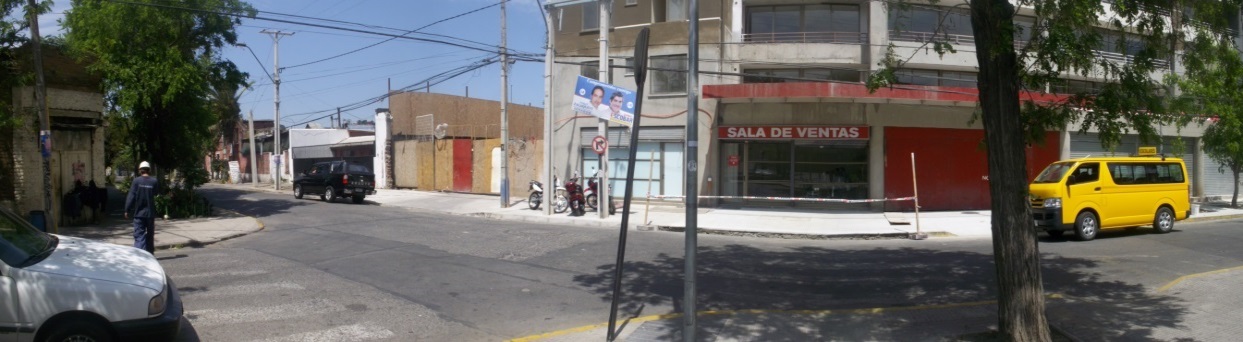 4
Universidad de Santiago de Chile | Practica Pre Profesional IV | Pilar Emilia Peterson | Profesor Guía: Carlos Richards M.| Fecha  : 8 Noviembre 2013
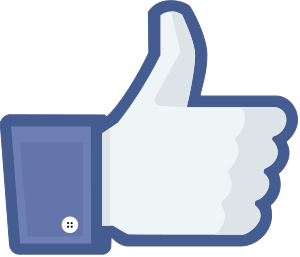 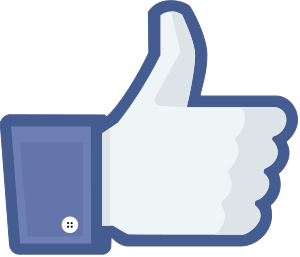 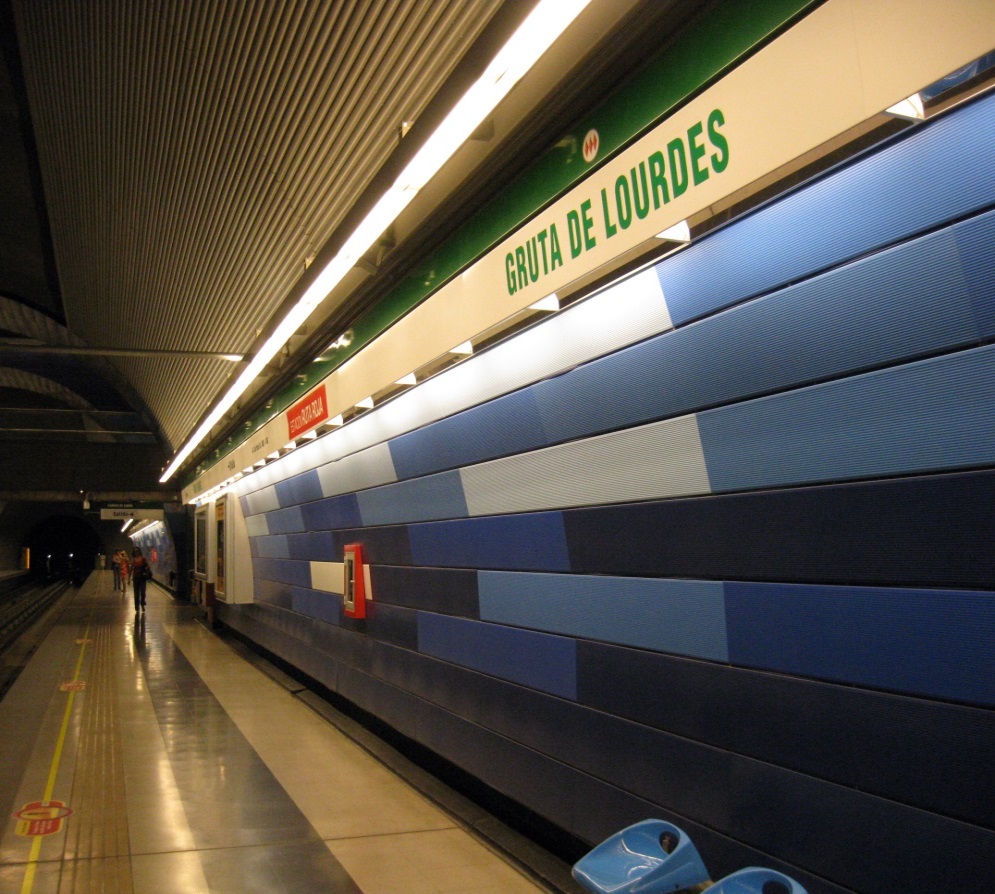 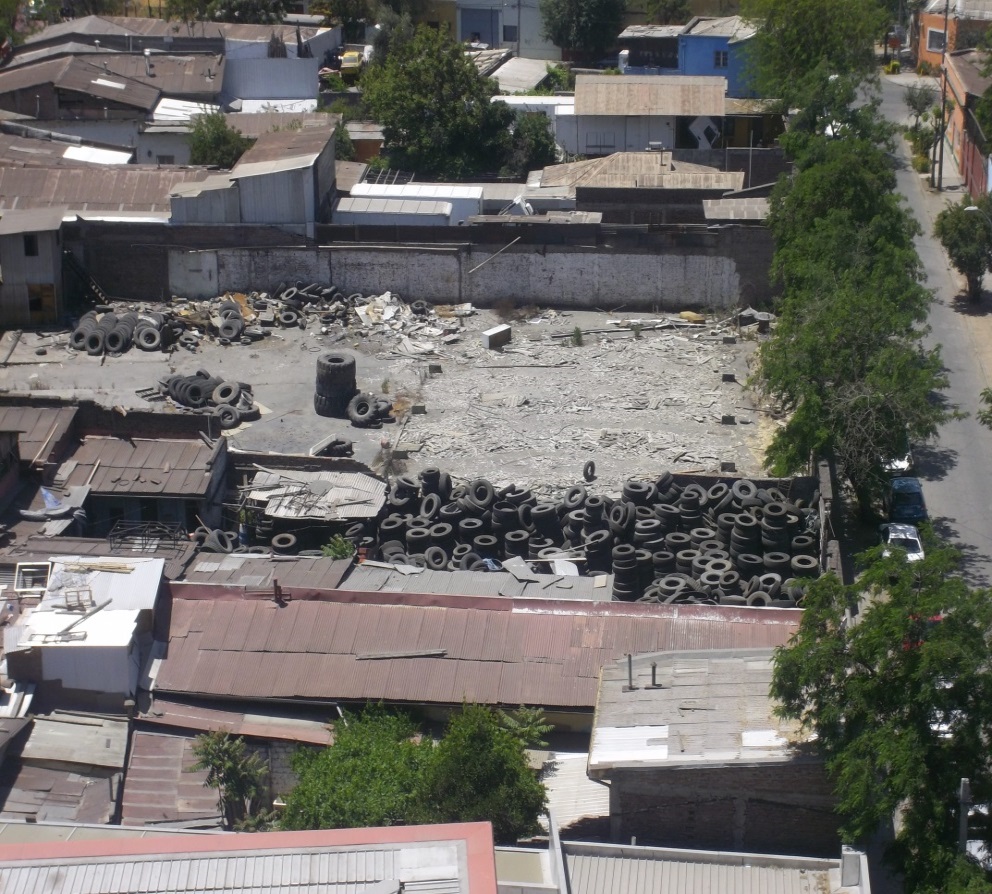 PROXIMIDAD A TRANSPORTE PÚBLICO (METRO GRUTA DE LOURDES)
CONTAMINACION VISUAL  PARA EL FUTURO
USUARIO | VISTA PISO  17
5
INDICE
Universidad de Santiago de Chile | Practica Pre Profesional IV | Pilar Emilia Peterson | Profesor Guía: Carlos Richards M.| Fecha  : 8 Noviembre 2013
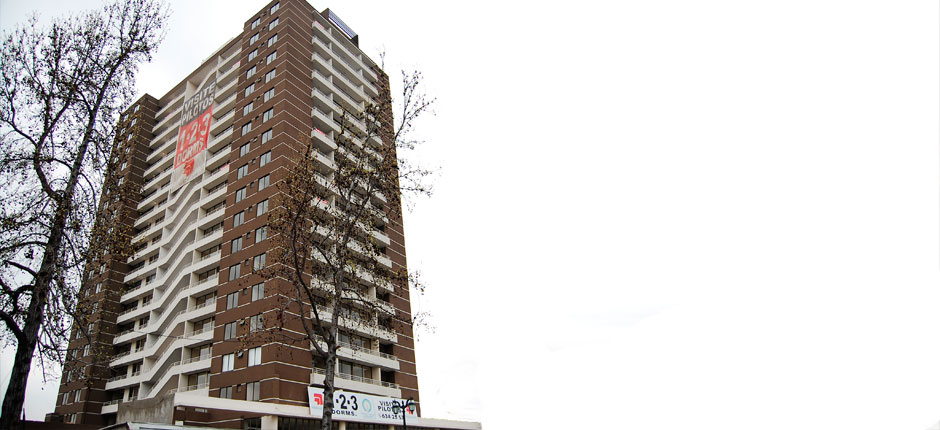 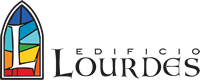 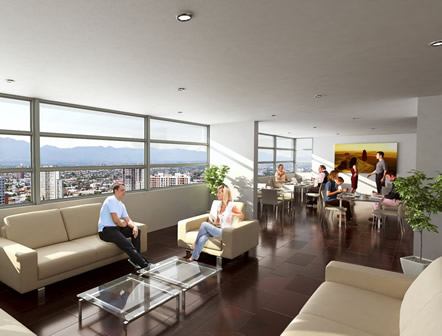 FUENTE : http://www.nollagam.cl/proyectos/proyectos.asp?p=8&accion=ver
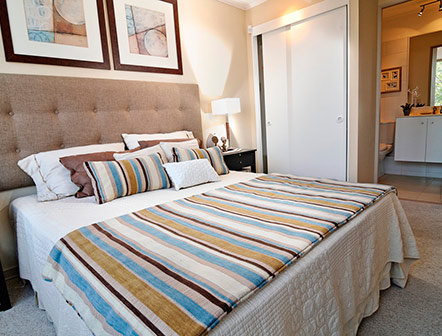 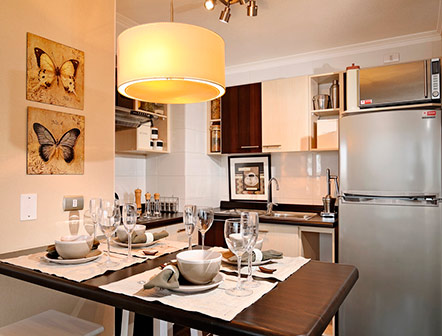 6
EDIFICIO LOURDESSAN PABLO  4100CONSTRUCTORA NOLLAGAM LTDA.ASTABURUAGA Y ASOCIADOS ARQTOSPROGRAMA ASOCIADO :COMERCIO Y  SERVICIOS  +  DEPARTAMENTOSDESDE UF 1657 (  $ 38.462.930)METRAJE :34,4 M2 – 62.33M2DIVIDENDO:  UF 9,84 |MES ($ 228.499)F.ENTREGA:MARZO 2014 ESTIMADO VALOR UF : $23.212,93 |FECHA UF:  7 NOV 2013
INDICE
Universidad de Santiago de Chile | Practica Pre Profesional IV | Pilar Emilia Peterson | Profesor Guía: Carlos Richards M.| Fecha  : 8 Noviembre 2013
DESCRIPCIÓN DEL PROYECTOEDIFICIO LOURDES
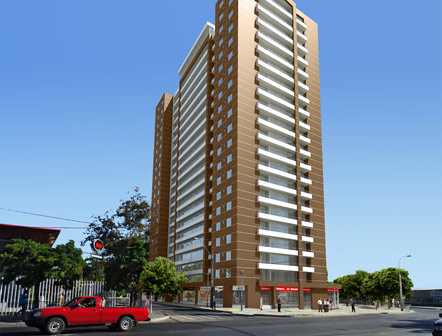 El proyecto consiste en una torre de departamentos de 22 pisos , que posee de departamentos de 1 , 2 y 3 dormitorios, con 1 y  2 baños.
En total  cuenta con  240 departamentos  ( aproximadamente 11   departamentos por piso).
Esta equipado con 
Salas multiuso 
Quincho para asados 
Terraza en lo más alto que permite tener una vista panorámica de la ciudad y estacionamientos .Además posee un acceso controlado para  la seguridad de los residentes .
Estacionamientos ( valor UF 300 c/u) ($6.963.079 en base al valor de la UF  7 NOV 2013)
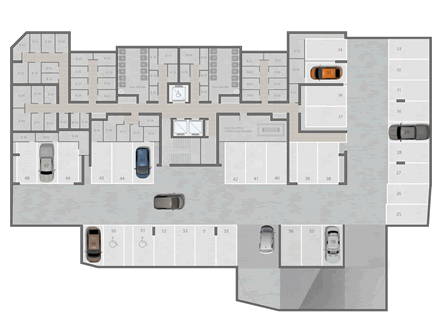 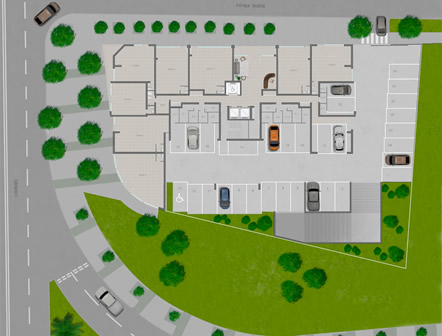 7
INDICE
Universidad de Santiago de Chile | Practica Pre Profesional IV | Pilar Emilia Peterson | Profesor Guía: Carlos Richards M.| Fecha  : 8 Noviembre 2013
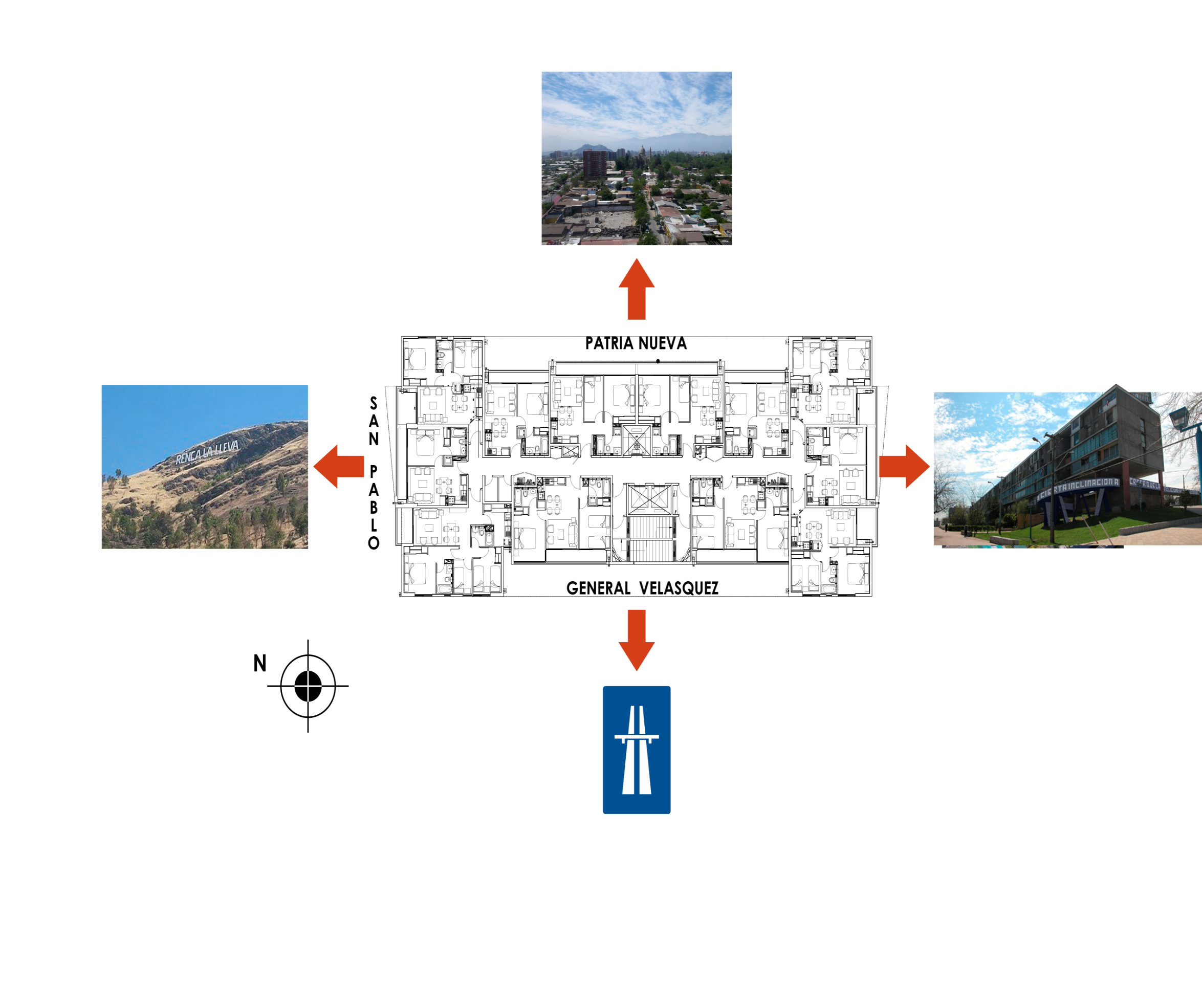 VISTAS  DESDE EL INTERIOR DEL EDIFICIO LOURDES
CENTRO DE SANTIAGO
RENCA
VILLA PORTALES
8
GENERAL VELASQUEZ
INDICE
Universidad de Santiago de Chile | Practica Pre Profesional IV | Pilar Emilia Peterson | Profesor Guía: Carlos Richards M.| Fecha  : 8 Noviembre 2013
TIPOLOGIA DEPARTAMENTOS
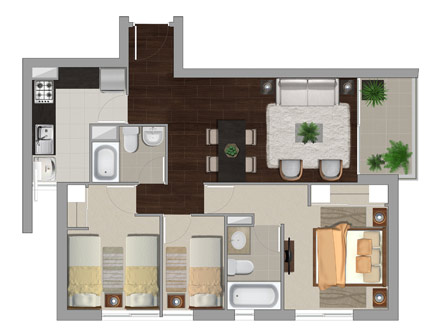 Planta Tipo A
3 dormitorio(s), 2 baño(s)
Orientación: Nor Poniente - NP
Superficie Interior: 58.41 m2
Superficie Terraza: 3.92 m2
Superficie Total: 62.33 m2
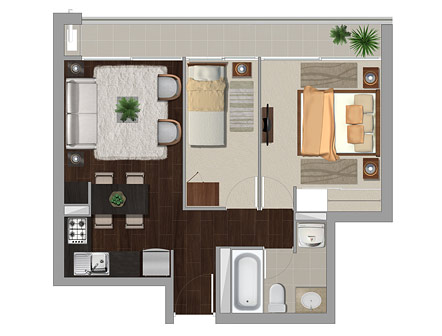 9
Universidad de Santiago de Chile | Practica Pre Profesional IV | Pilar Emilia Peterson | Profesor Guía: Carlos Richards M.| Fecha  : 8 Noviembre 2013
TIPOLOGIA DEPARTAMENTOS
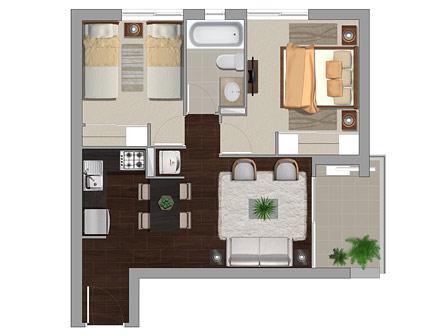 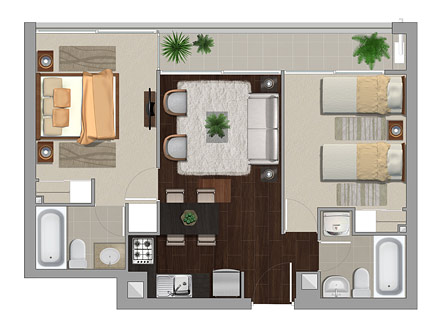 10
INDICE
Universidad de Santiago de Chile | Practica Pre Profesional IV | Pilar Emilia Peterson | Profesor Guía: Carlos Richards M.| Fecha  : 8 Noviembre 2013
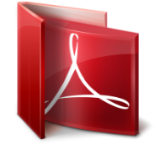 PLANIMETRIAS DE ARQUITECTURA
PLANTA SUBTERRANEO -2
PLANTA SUBETERRANEO -1
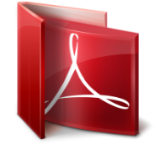 PLANTA PRIMER PISO
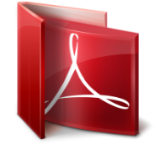 PLANTA TIPO | PISO 2 – PISO 21
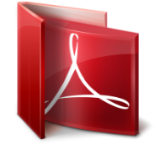 PLANTA PISO 22
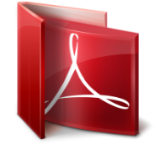 PLANTA GENERAL CUBIERTAS
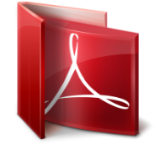 SECCIONES
11
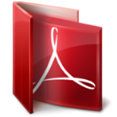 ELEVACIONES  NORTE SUR
ELEVACIONES  ORIENTE PONIENTE
INDICE
Universidad de Santiago de Chile | Practica Pre Profesional IV | Pilar Emilia Peterson | Profesor Guía: Carlos Richards M.| Fecha  : 8 Noviembre 2013
ESPECIFICACIONES TÉCNICAS (E.E.T.T)
Las especificaciones técnicas corresponden a un documento  que especifica el modo de desarrollo , exigencias , normas aplicadas a toda obra de construcción.
Dentro de la EETT  se  definen los procesos gruesos de las obras  y como se desarrollará constructivamente la o las partidas  a ejecutar ,  que van desde los trabajos previos ( movimientos de tierra ) hasta  las terminaciones (papel  mural).
Dentro de las especificaciones técnicas de arquitectura  , estas  pueden ser validas   para cualquier proyecto en construcción , sin embargo  ,el desarrollo constructivo de cada obra varía de caso en caso.
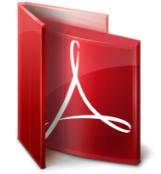 12
ESPECIFICACIONES TECNICAS EDIFICIO LOURDES
INDICE
Universidad de Santiago de Chile | Practica Pre Profesional IV | Pilar Emilia Peterson | Profesor Guía: Carlos Richards M.| Fecha  : 8 Noviembre 2013
PROGRAMACION   GANTT
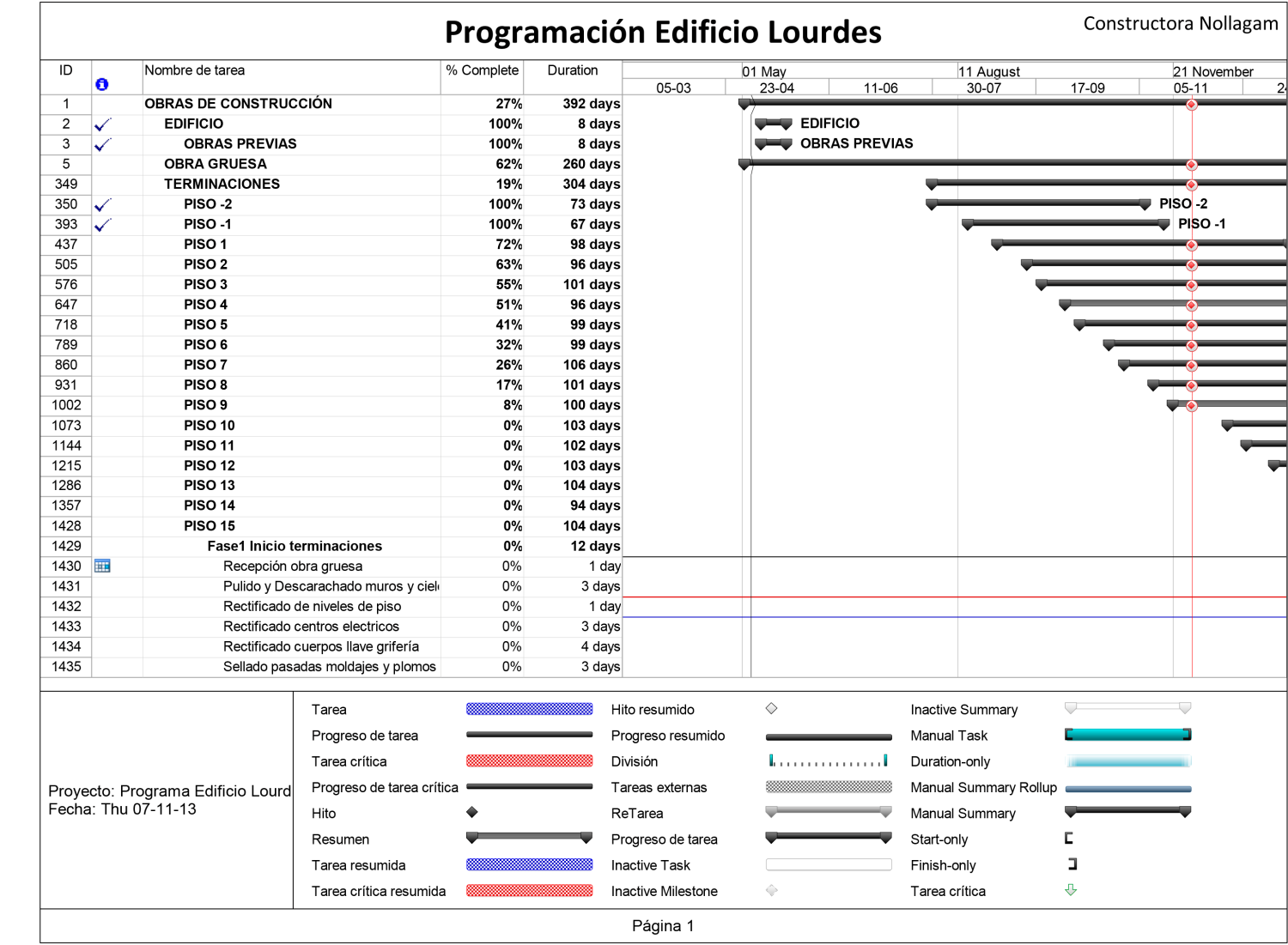 La programación Gantt consiste en una  herramienta gráfica cuyo objetivo es mostrar la planificación de los  tiempo de ejecución  previstos para realizar  los trabajos dentro de la obra. Para aquello es necesario cumplir los  plazos establecidos, no obstante , dentro de la obra  ocurren  imprevistos que  hacen variar los plazos de ejecución.
Esta herramienta constituye  uno de los pilares fundamentales dentro de la gestión de proyectos. En estos días se hacen uso de software computacionales que diseñan  las administraciones de tiempos de  proyectos .   Ejemplo : Project  Open
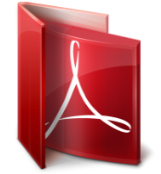 13
PROGRAMACION GANTT EDIFICIO LOURDES
https://www.openproject.org/
INDICE
Universidad de Santiago de Chile | Practica Pre Profesional IV | Pilar Emilia Peterson | Profesor Guía: Carlos Richards M.| Fecha  : 8 Noviembre 2013
ORGANIGRAMA DE OBRA
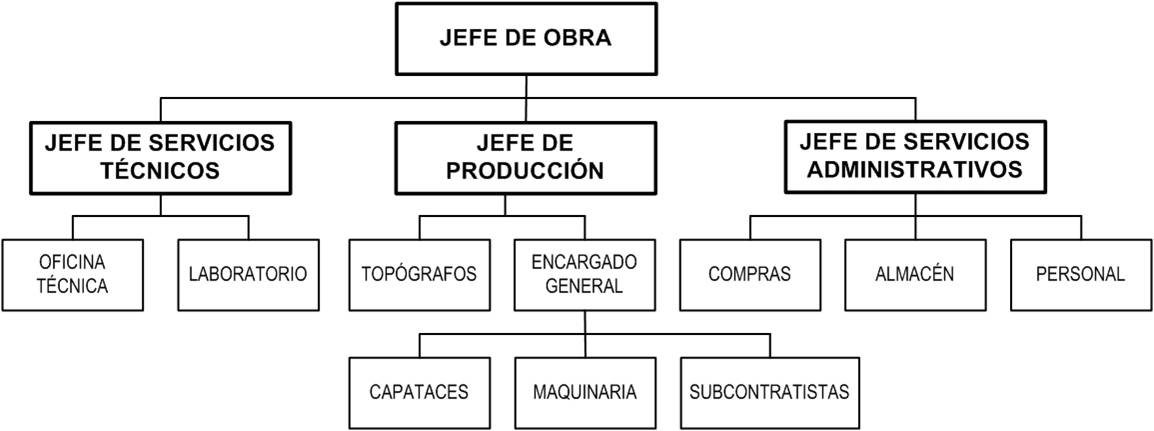 Dentro de la obra existe  en organigrama de obra en donde se grafican  los grados de  autoridad y responsabilidad de cada una de las partes que  participan en el proceso de construcción de una obra .
La utilización de este  recurso gráfico permite ordenar y estructurar la organización de trabajo de cada obra en  ejecución .
La delegación de  funciones va  desde las más relevantes como  lo son los administradores de obra  , jefes de terreno , entre otros , hasta la fuerza de trabajo (cuadrillas de trabajo).
El organigrama  puede  variar de obra en obra , debido a que cada empresa constructora busca la forma más óptima de  organización de trabajo .
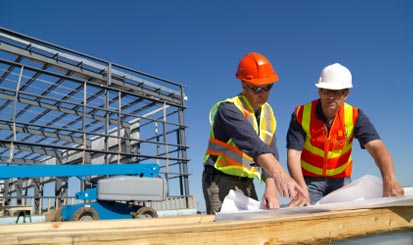 14
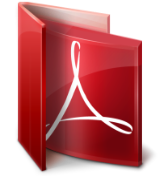 ORGANIGRAMA DE LA OBRA EDIFICIO LOURDES
INDICE
Universidad de Santiago de Chile | Practica Pre Profesional IV | Pilar Emilia Peterson | Profesor Guía: Carlos Richards M.| Fecha  : 8 Noviembre 2013
CODIGOS DENTRO DE LA OBRA | USO DE CASCOS
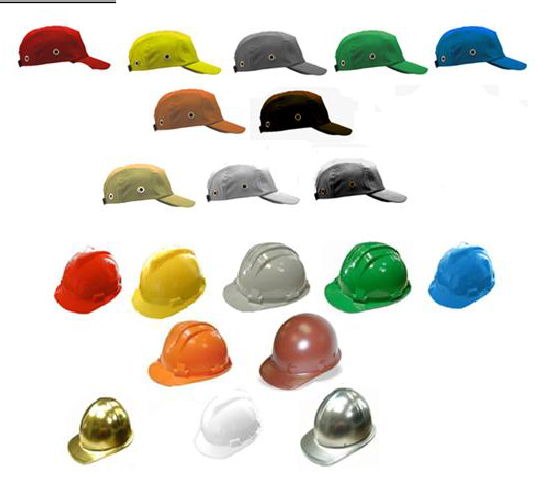 Dentro de la construcción un código de orden y jerarquía , además refleja el cargo que poseen los trabajadores , que se ve  en el uso de colores en los cascos  de los trabajadores, para  identificarlos.
Dorado  : Dueños y  visitas importantes
Plateado: Administradores e ITO
Blanco: Arquitectos e ingenieros 
Plomo: Mecánicos
Azules: Eléctricos
Amarillo: Civiles
Rojos : Mineros
Naranjo: Obreros
Marrón : Personal
En el caso del escenario de la construcción chilena  los colores de cascos solo son empleados por los que poseen un mayor rango dentro de la estructura de la obra ( arquitectos , ingenieros   e ITO).En el caso  de los jornales el uso  de los  colores se torna  flexible.
15
INDICE
Universidad de Santiago de Chile | Practica Pre Profesional IV | Pilar Emilia Peterson | Profesor Guía: Carlos Richards M.| Fecha  : 8 Noviembre 2013
ESTADO DE AVANCE DE TERMINACIONES  ETAPA I
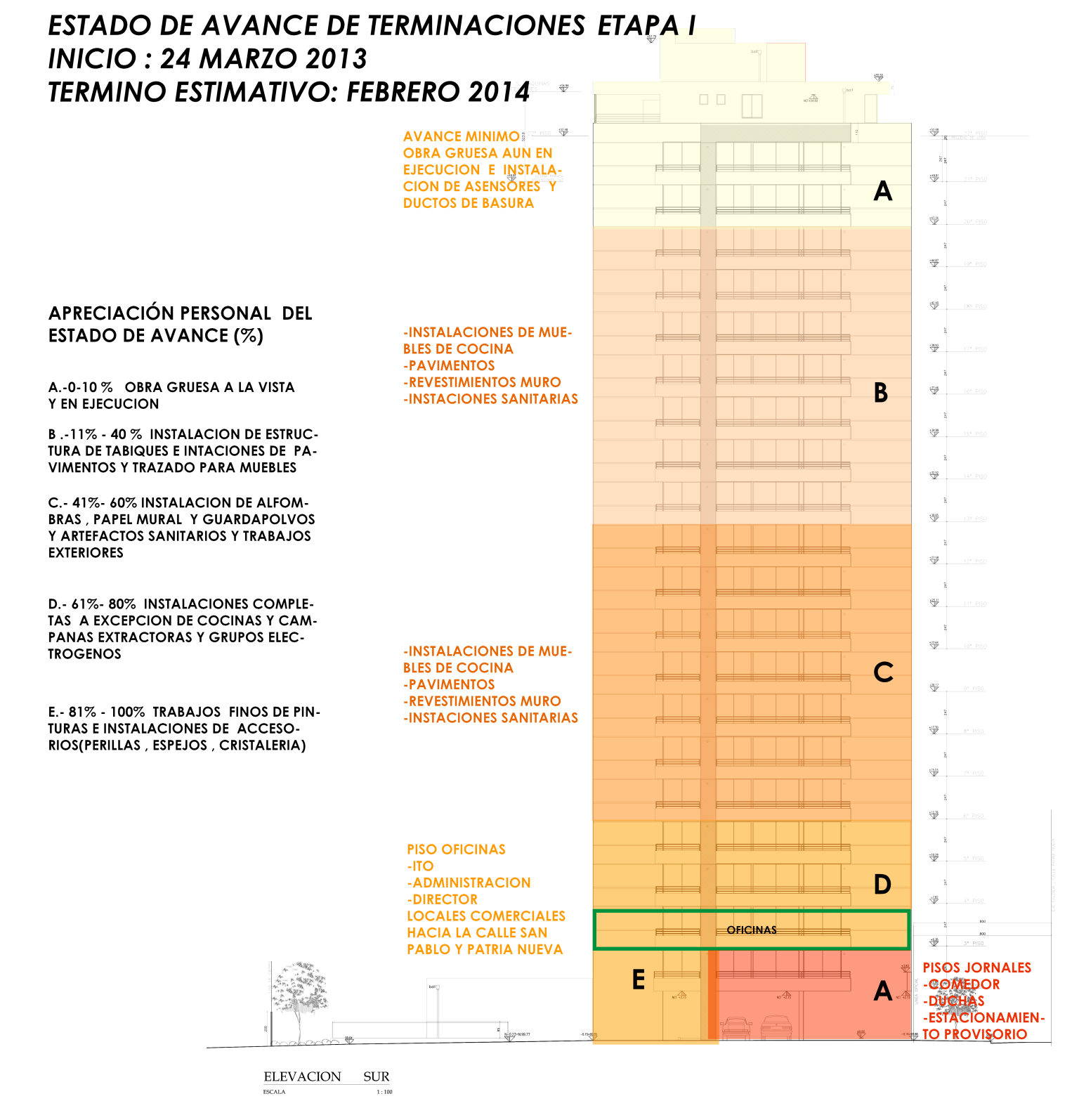 Dentro del estado de avance de la obra se describe el siguiente comportamiento:
En los subterráneos  encuentran  las instalaciones de uso de los jornales ( comedores , duchas ) y los estacionamientos  de funcionarios.
En el segundo nivel se encuentra el sector administrativo de la obra (oficinas) y  se avanza en  las instalaciones   de lámparas , muebles  y ventanas , además del maquillaje en los muros del pasillo)
En los pisos siguientes se está iniciando  la instalación de artefactos  sanitarios.
En el piso superior aun se encuentran en obra gruesa . Sin embargo ya están instalados los ductos de ventilación y el sistema de ascensores .
16
INDICE
Universidad de Santiago de Chile | Practica Pre Profesional IV | Pilar Emilia Peterson | Profesor Guía: Carlos Richards M.| Fecha  : 8 Noviembre 2013
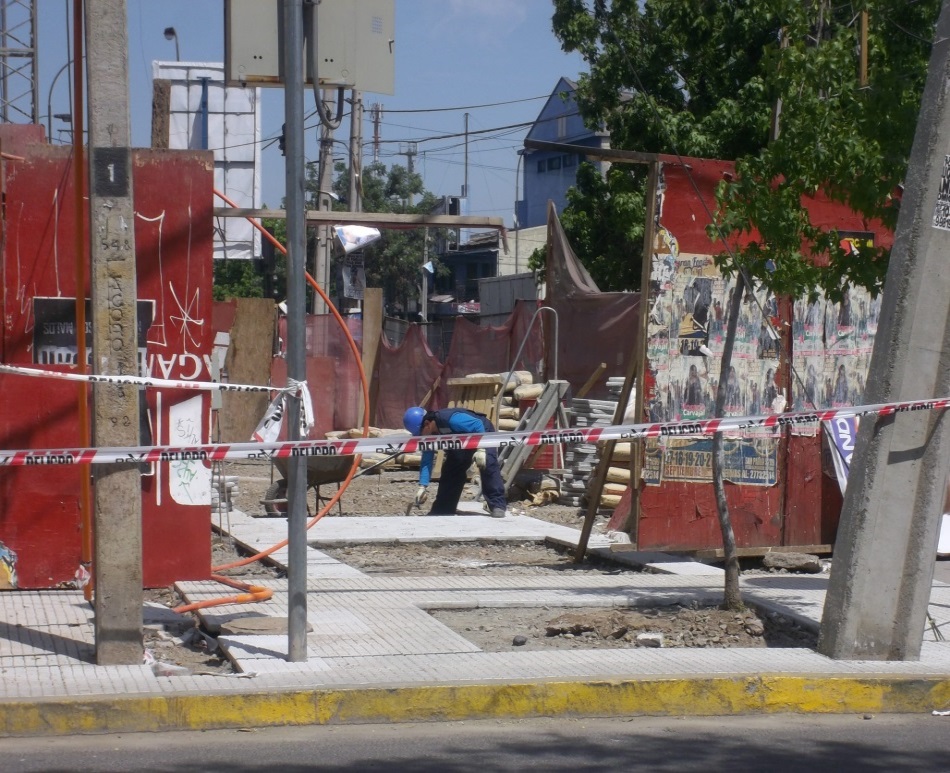 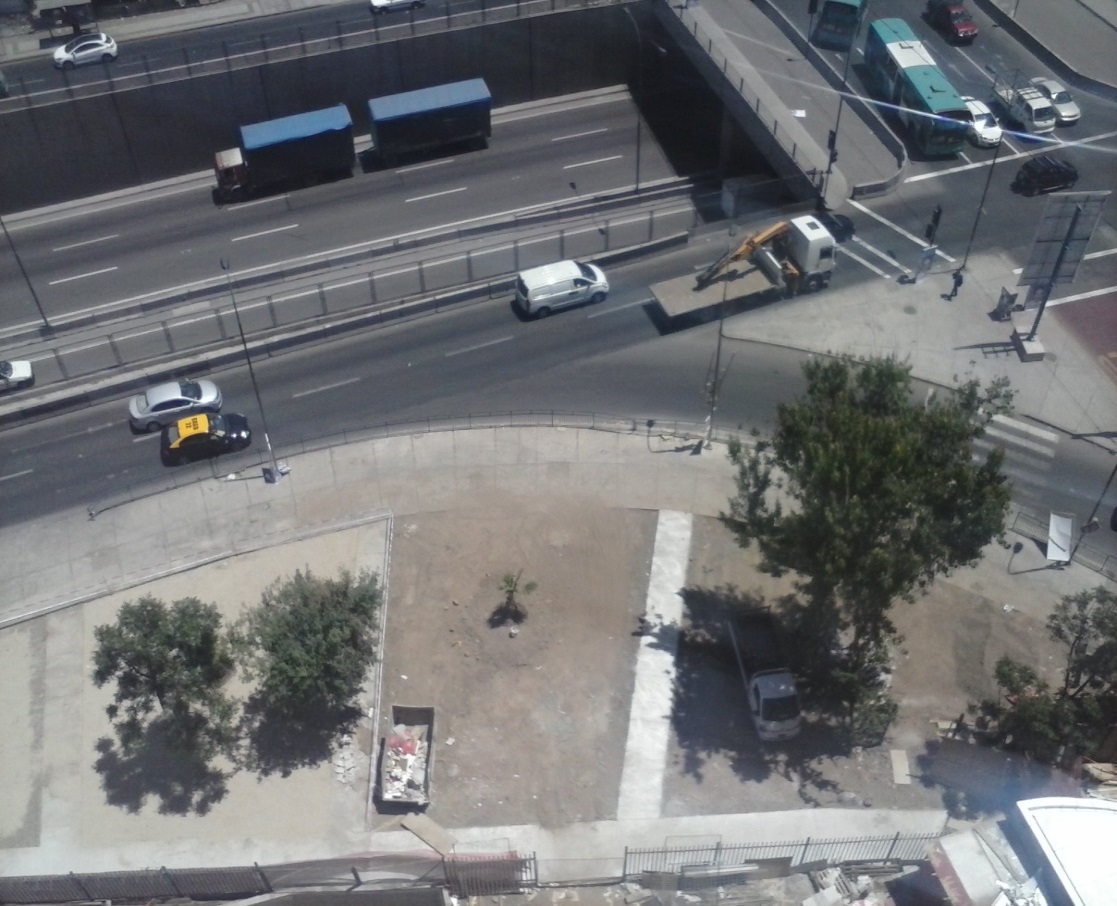 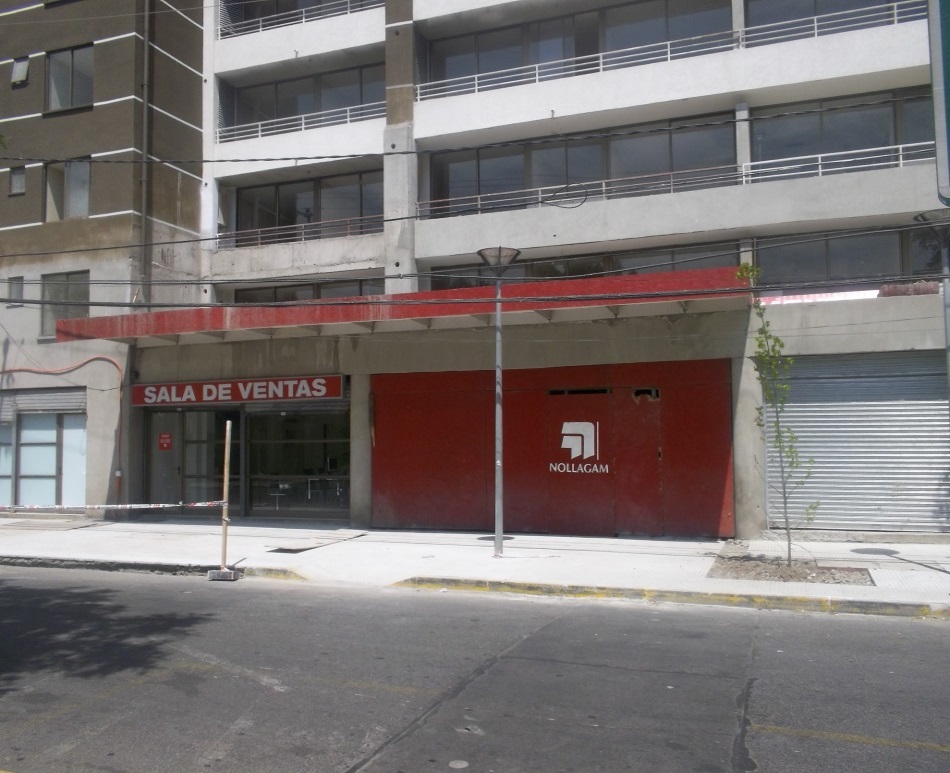 NIVEL DE AVANCE  PLANTA BAJA | CALLE PATRIA NUEVA
PROGRESO EN LOS PAVIMENTOS EXTERIORES 
POSTURA DE CORTINAS METALICAS EN  SECTOR COMERCIAL 
FORESTACION HACIA  GENERAL VELASQUEZ
17
Universidad de Santiago de Chile | Practica Pre Profesional IV | Pilar Emilia Peterson | Profesor Guía: Carlos Richards M.| Fecha  : 8 Noviembre 2013
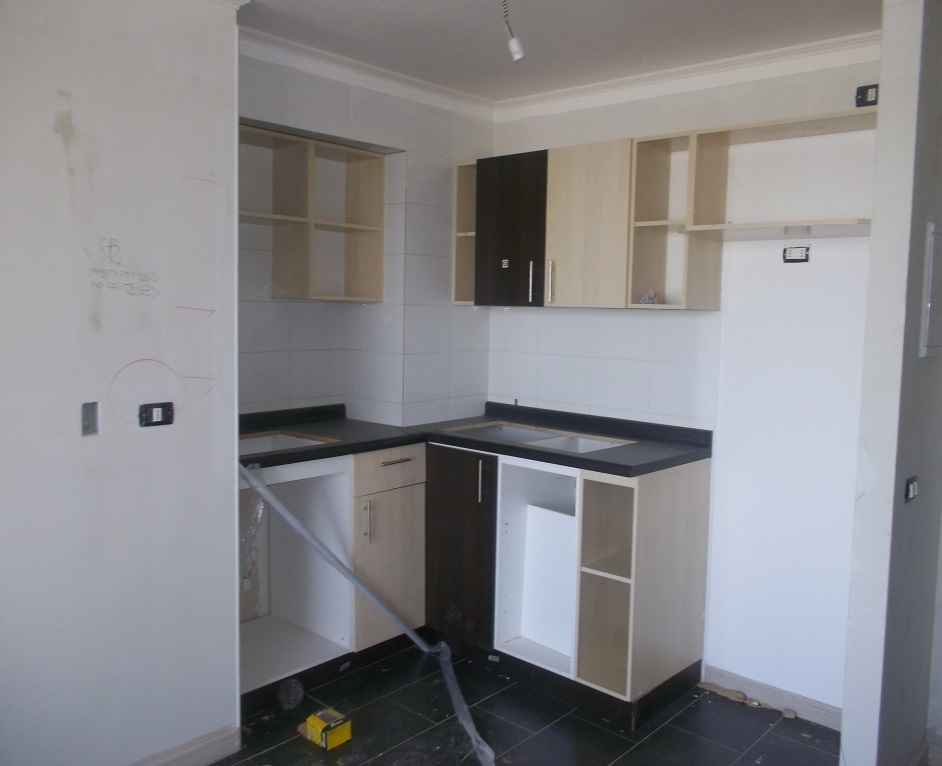 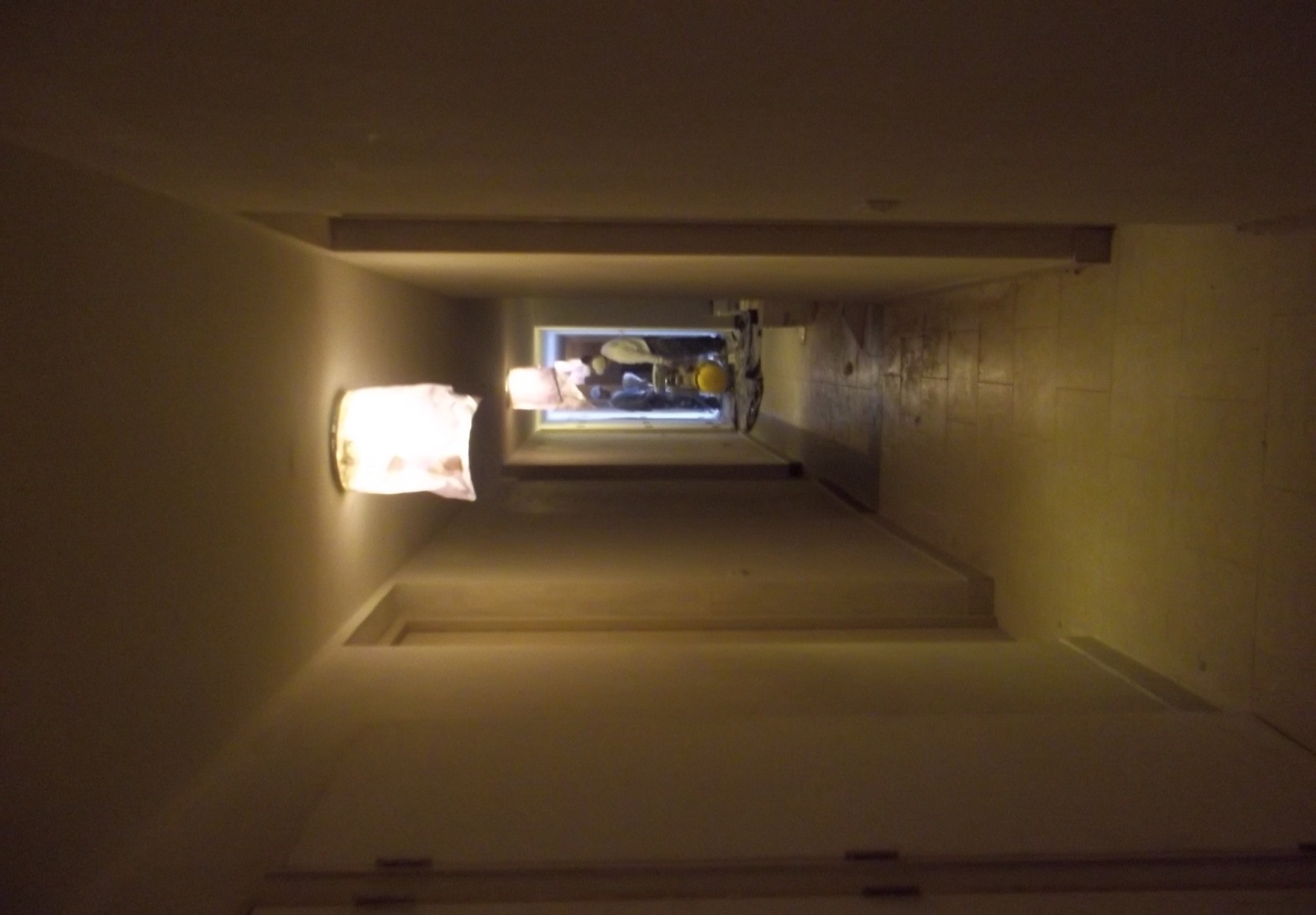 NIVEL DE AVANCE  PLANTA BAJA | SEGUNDO NIVEL 
PROGRESO EN INSTALACION DE LAMPARAS Y PINTURA EN PISO DE OFICINAS 
INSTALACION DE  MUEBLES DE COCINA
18
Universidad de Santiago de Chile | Practica Pre Profesional IV | Pilar Emilia Peterson | Profesor Guía: Carlos Richards M.| Fecha  : 8 Noviembre 2013
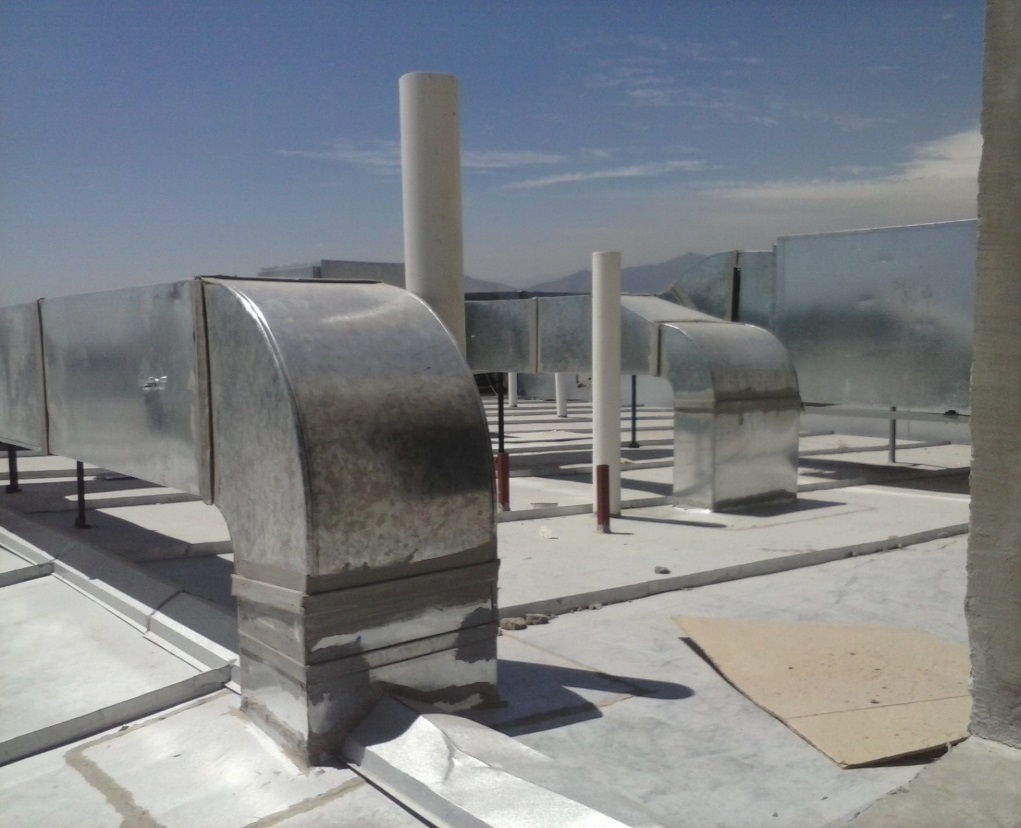 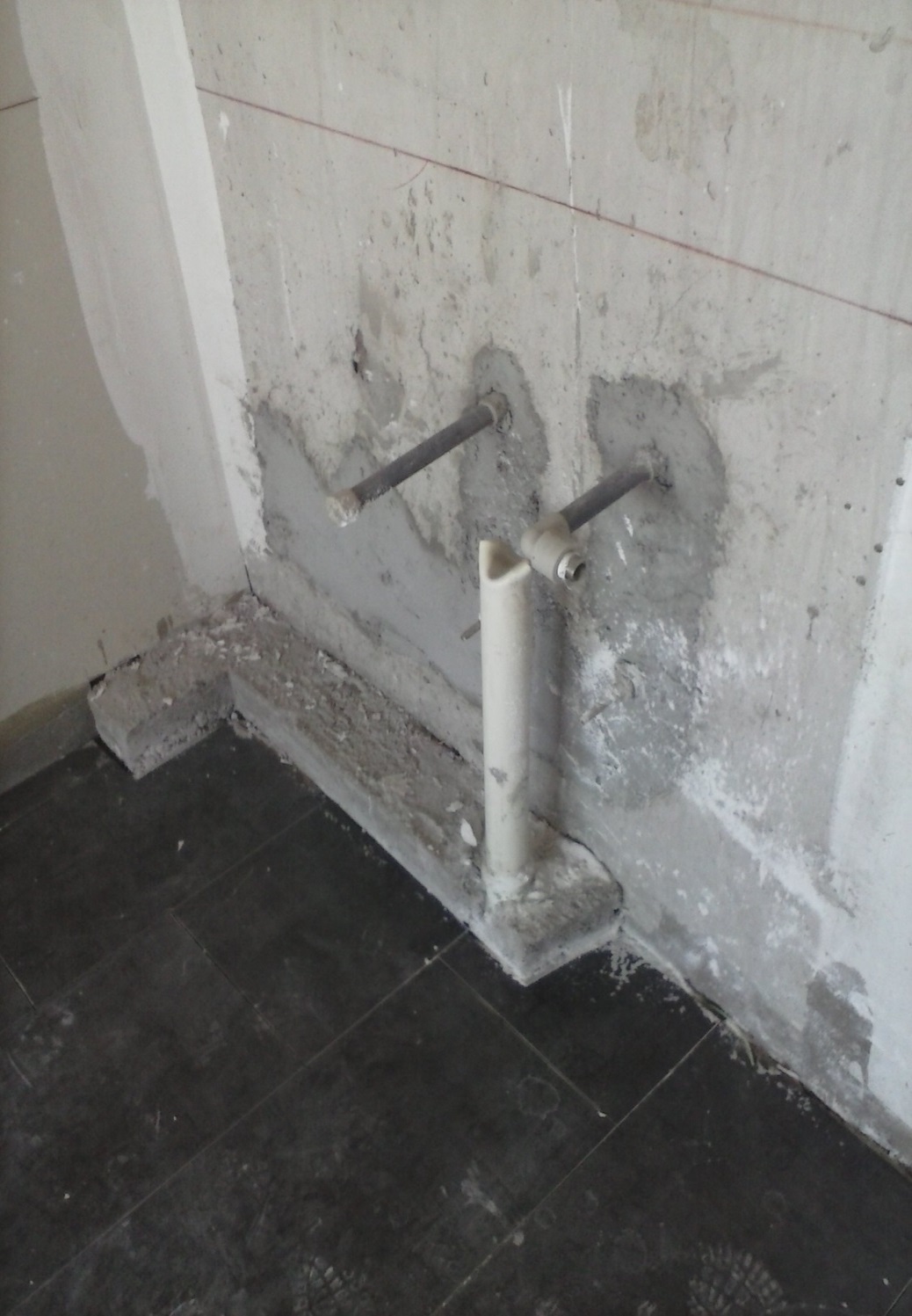 NIVEL DE AVANCE  RESTO DE LOS NIVELES 
INSTALACIONES SANITARIAS Y ESPEJOS 
TRAZADO DE MUEBLES DE COCINA 
INSTALACION DUCTOS DE VENTILACION
Universidad de Santiago de Chile | Practica Pre Profesional IV | Pilar Emilia Peterson | Profesor Guía: Carlos Richards M.| Fecha  : 8 Noviembre 2013
15  PARTIDAS DE TERMINACIONES  + ANALISIS DE PRECIOS UNITARIOS EDIFICIO LOURDESETAPA I
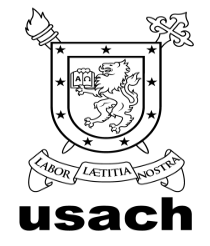 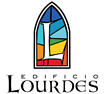 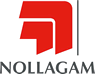 20
Universidad de Santiago de Chile | Practica Pre Profesional IV | Pilar Emilia Peterson | Profesor Guía: Carlos Richards M.| Fecha  : 8 Noviembre 2013
PARTIDAS ESPECIFICAS DE TERMINACIONES EJECUTADAS EN OBRA  ETAPA I
PARTIDAS ETAPA I :   8 NOVIMBRE 2013
PARTIDA 1 : PAVIMENTOS INTERIORES
1.1 CERAMICAS 
1.2 ALFOMBRADOSPARTIDA 2: TABIQUERIAS
2.1 TABIQUERIAS INTERIORESPARTIDA 3 : QUINCALLERIAS
PARTIDA 4:PUERTAS
PARTIDA 5:VENTANAS
PARTIDA 6:REVESTIMINETOS INTERIORES
PARTIDA 7:GUARDAPOLVOS .CORNISAS.
PARTIDA 8: IMPERMEABILIZANTES
PARTIDA 9:CIELOS FALSOS
PARTIDA 10:PINTURAS
PARTIDA 11:MUEBLES
PARTIDA 12:CARPINTERIA METALICA
PARTIDA 13:TERMINACIONES HUMEDAS
PARTIDA 14:AISLACION 
PARTIDA 15:LUMINARIAS
21
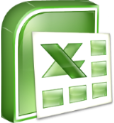 ANALISIS PRECIOS UNITARIOS GENERALES EDIFICIO LOURDES
Universidad de Santiago de Chile | Practica Pre Profesional IV | Pilar Emilia Peterson | Profesor Guía: Carlos Richards M.| Fecha  : 8 Noviembre 2013
PARTIDA 1  : PAVIMENTOS INTERIORES1.1.-PISOS CERÁMICOS1.2 .- PISOS ALFOMBRADOS
En el interior de los recintos  se colocan dos tipos de pavimentos.
Llamaremos  “pavimentos A “ a los pisos de cerámico y porcelanato presentes en los pasillos y en los espacios comunes interiores del edificio  y “pavimento B” a  las  alfombras de los dormitorios.
El uso de la cerámica en los pasillos comunes se puede deducir en que el material es de fácil mantenimiento.
En los interiores el porcelanato con textura simula la calidez de la madera , además de no requerir mayores cuidados.
En las habitaciones se utiliza alfombra , quizás, para mantener  la temperatura .
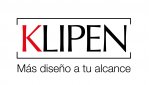 22
Universidad de Santiago de Chile | Practica Pre Profesional IV | Pilar Emilia Peterson | Profesor Guía: Carlos Richards M.| Fecha  : 8 Noviembre 2013
1.1 .- PISOS CERAMICOS
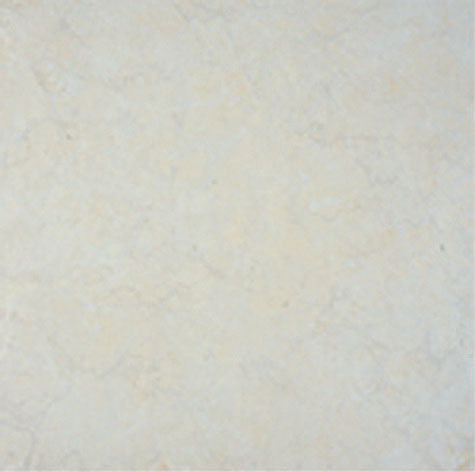 SEGÚN LA EETT: 
Para los interiores se utilizan dos tipos de pisos cerámicos  en pasillos y departamentos:
PASILLOS:  CERAMICA GRAIMAN | SERIE ACROPOLIS | 40 X40 CM
DEPARTAMENTOS: PORCELLANATO  KLIPEN | TERMINACION MADERA TONO 77 | 30 X60 CM
PROCESO   DE  TERMINACIONES:
Para instalar los pisos cerámicos  es necesario  picar la losa de hormigón existente debido a que las cerámicas requieren de una superficie  porosa e irregular para adherirse  en muros y pisos de concreto. Este trabajo se hace dando golpes con un combo y un  cincel.
Para la colocación de las palmetas se debe trazar una escuadra guía .
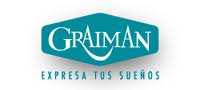 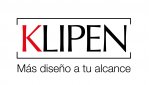 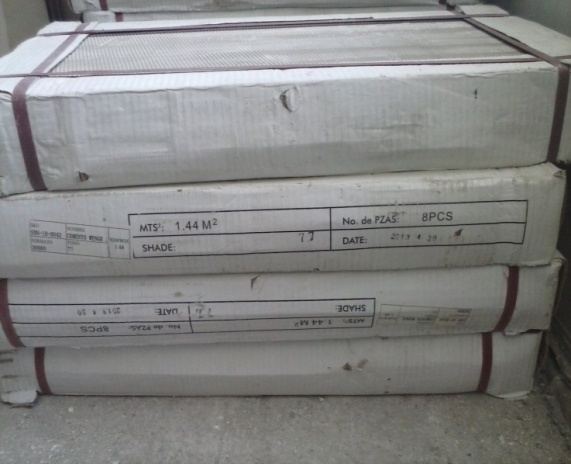 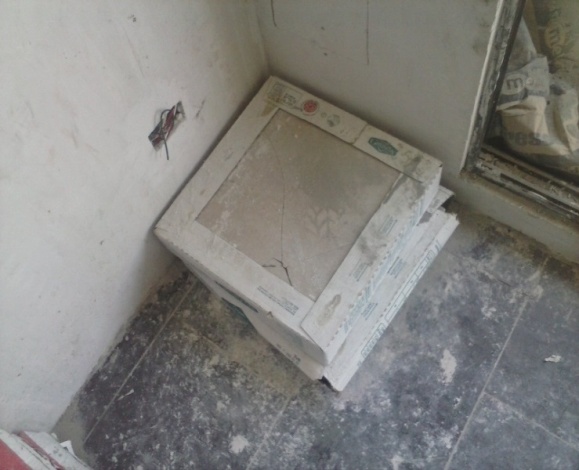 23
PORCELANATO KLIPEN  Y CERAMICA GRAINMAN E SUS ENVOLTORIOS
Universidad de Santiago de Chile | Practica Pre Profesional IV | Pilar Emilia Peterson | Profesor Guía: Carlos Richards M.| Fecha  : 8 Noviembre 2013
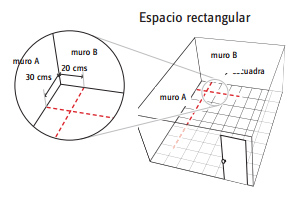 PROCESO DE TERMINACIONES(CONTINUACIÓN)
Ya teniendo la escuadra  guía  se comienza a instalar la palmetas.
Para iniciar el proceso se comenzó colocando la palmeta del extremo opuesto del acceso a  la habitación.
Al colocar el adhesivo se requiere utilizar una “llana dentada “ para distribuir el adhesivo BEKRON en la superficie del piso. Vale destacar que se debe “peinar” la capa de adhesivo para que las palmeta tengan una mejor adherencia.
Para colocar las cerámicas esta se deben colocar con cuidado para evitar deslizamientos .Para que se adhiera correctamente  se le deben dar pequeños golpes con un combo de goma o el mango de u martillo.
Se hace uso de separadores de cruz después de haber instalado  la primera palmeta en la posición correcta  para asegurar el correcto distanciamiento entre las palmetas hasta  que frague el adhesivo.
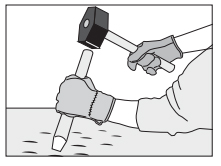 1
2
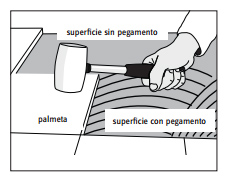 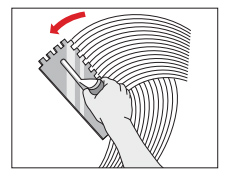 3
4
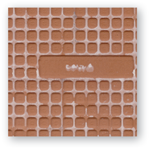 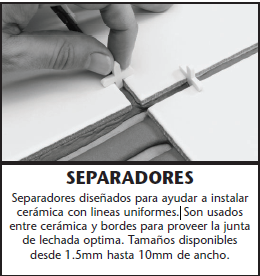 5
24
Reverso cerámicas  superficie de adherencia
Universidad de Santiago de Chile | Practica Pre Profesional IV | Pilar Emilia Peterson | Profesor Guía: Carlos Richards M.| Fecha  : 8 Noviembre 2013
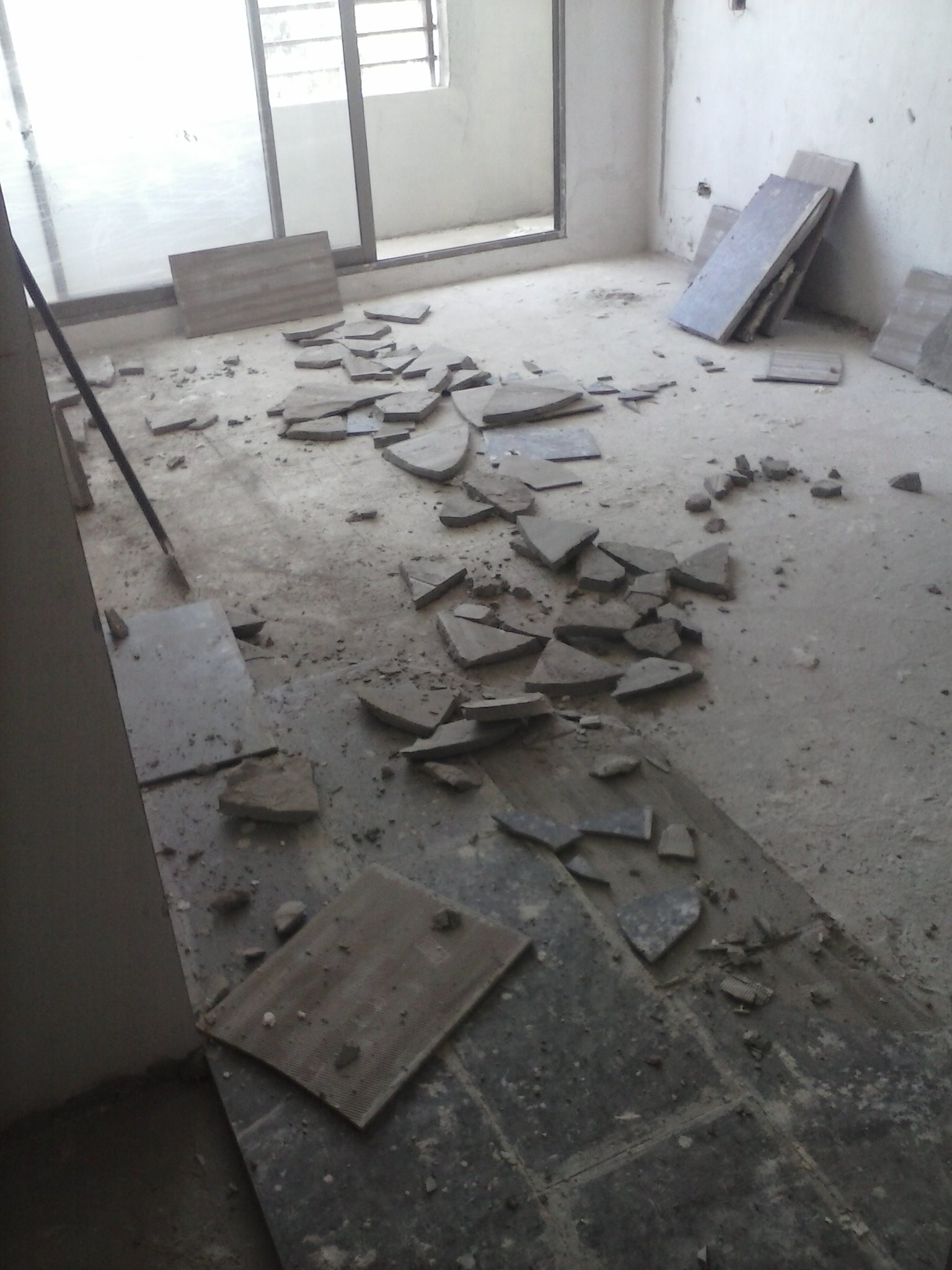 OBSERVACIÓN CRITICA DEL PROCESO:

El proceso se llevo a cabo de forma correcta de acuerdo a lo señalado anteriormente .Sin embargo  se observa que hay una gran cantidad de material desechado por  errores humanos  (colocación incorrecta de palmetas ) o por  errores en las bodegas de acopio  (palmetas quebrada en  sus cajas).
Cuando se recibe una partida de este tipo , el Inspector Técnico de Obra  (I.T.O)  debe revisar y aprobar o reprobar la instalación de la cerámica . En el caso que se repruebe se debe realizar el proceso de instalación nuevamente.
Apreciativamente  una de las partidas que más demandaría presupuesto sería de los pavimentos cerámicos  debido a la delicadeza del material .
25
Universidad de Santiago de Chile | Practica Pre Profesional IV | Pilar Emilia Peterson | Profesor Guía: Carlos Richards M.| Fecha  : 8 Noviembre 2013
ANALISIS  PRECIOS UNITARIOS
26
Universidad de Santiago de Chile | Practica Pre Profesional IV | Pilar Emilia Peterson | Profesor Guía: Carlos Richards M.| Fecha  : 8 Noviembre 2013
PARTIDA:   ALFOMBRAS
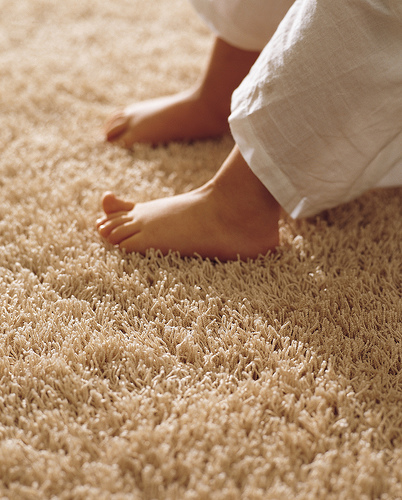 SEGUN LA E.E.T.T:
Se colocarán  en todo los  recinto de dormitorios. Deberán ser antiestáticas  y autoextinguible  en caso de quemaduras o incendio.
Se pegará en sus bordes a la losa, las uniones de paños deben ser invisibles.
Las uniones de la alfombra se deberán realizar en lugares no visibles y de poco tránsito, aceptándose sólo cuando el ancho del rollo no logre cubrir el paño que se esta instalando.
Se deberá cuidar que la alfombra a instalar en un departamento corresponda a un mismo rollo.
Se debe cubrejunta considerar en esta partida todos los cubrejuntas necesarios entre alfombras y cerámicas, las que serán de PVC de color similar a la alfombra.
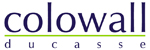 27
Universidad de Santiago de Chile | Practica Pre Profesional IV | Pilar Emilia Peterson | Profesor Guía: Carlos Richards M.| Fecha  : 8 Noviembre 2013
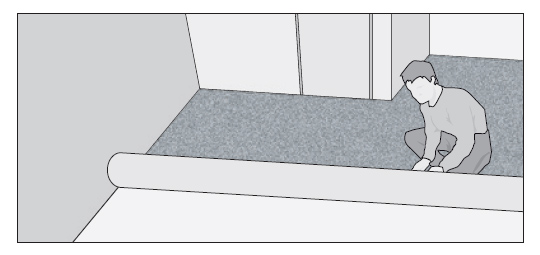 PROCESO  DE TERMINACIONES :
Para  instalar el alfombrado en los pisos de las habitaciones de los departamentos  se  debió:
 Preparar de la losa de hormigón para evitar que la alfombra copie las irregularidades del piso. La instalación debe hacerse sobre una superficie completamente limpia, seca, lisa y libre de imperfecciones. 
Dejar los rollos de alfombra por 1 o 2 días en un garaje u otra área bien ventilada, para que eliminen los vapores antes de la instalación.
Para  instalar la alfombra en la habitación
Se debe tomar la precaución si hay cambio de pavimento entre dos habitaciones, cortar la alfombra en el eje de la puerta, de modo que no se note el cambio de material en ninguno de los dos recintos cuando la puerta esté cerrada.

OBSERVACION CRITICA : 
Al estar instalados los pisos alfombra , muchos se encontraban sucios 


.
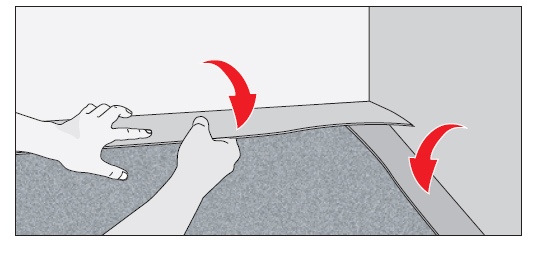 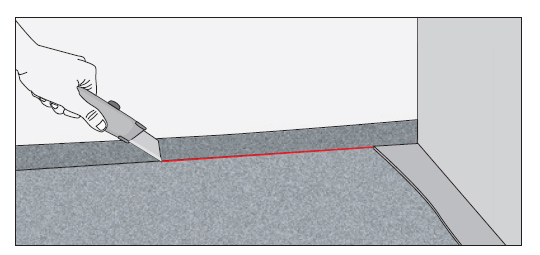 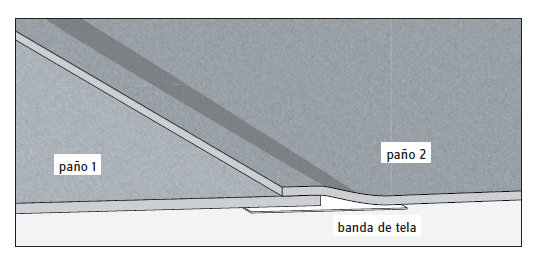 28
Universidad de Santiago de Chile | Practica Pre Profesional IV | Pilar Emilia Peterson | Profesor Guía: Carlos Richards M.| Fecha  : 8 Noviembre 2013
ANALISIS CRITICO

El proceso de instalación de alfombras es el que requiere mayor concentración y cuidado debido a  que el material de por si es  de un color claro  y delicado.
Para su  instalación se requieren  adhesivos altamente  combustiles (agorex) .
Además se debe considerar los cuidados de tratar de el material para evitar  que este se deteriore  antes de ser instalado .
El deterioro de las alfombras es común por el transito de los mismos trabajadores dentro del espacio , al quedar manchas en ella . En algunas habitaciones con las alfombras ya instaladas se toma la medida de precaución de colocar un plástico para resguardar  la limpieza e integridad del material.
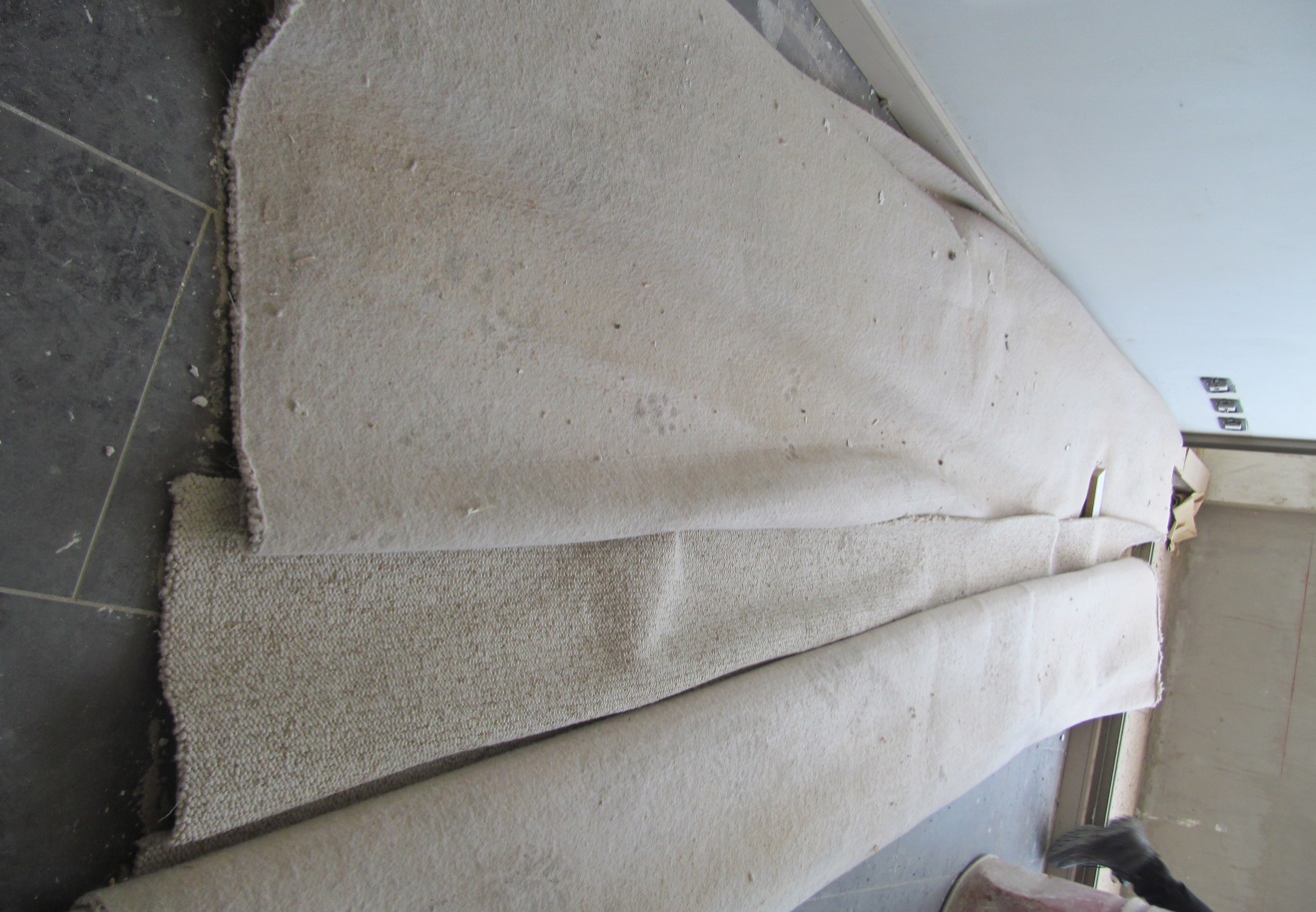 29
Universidad de Santiago de Chile | Practica Pre Profesional IV | Pilar Emilia Peterson | Profesor Guía: Carlos Richards M.| Fecha  : 8 Noviembre 2013
ANALISIS  PRECIOS UNITARIOS
30
Universidad de Santiago de Chile | Practica Pre Profesional IV | Pilar Emilia Peterson | Profesor Guía: Carlos Richards M.| Fecha  : 8 Noviembre 2013
PARTIDA 2 : TABIQUERIAS2.1 TABIQUERIAS INTERIORES
SEGÚN LA E.E.T.T:
Se especifican diversos tipos de taquiques con  vulcopanel con factor de resistencia al fuego en caso de incendios.
Las tabiquerías dentro del departamento cumplen la función de separar los espacios interiores. 
Como estructura se  emplean  montantes de METALCON  revestidas con lana mineral  como material aislante y  placas de yeso cartón   como revestimiento  que requerirán posterior tratamiento.
Para las zonas en donde haya emisìón de vapor (baños , loggias cocinas se emplea una placa de yeso – carton impregnada .Y para el resto de las zonas(dormitorios) se utiliza un panel con resistencia al fuego.
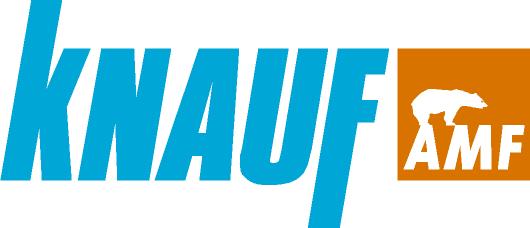 31
Universidad de Santiago de Chile | Practica Pre Profesional IV | Pilar Emilia Peterson | Profesor Guía: Carlos Richards M.| Fecha  : 8 Noviembre 2013
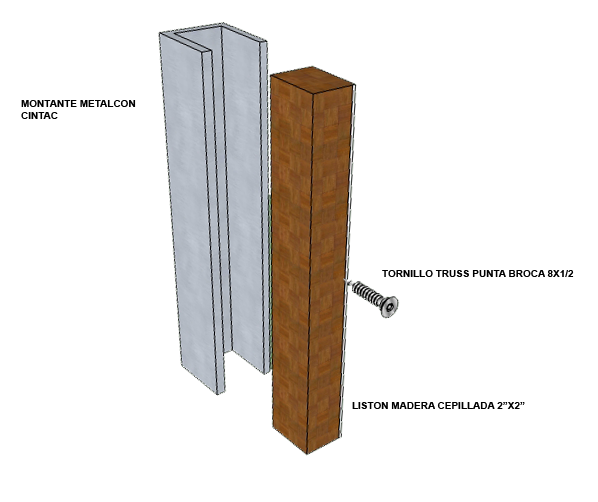 1.1 TABIQUERIAS INTERIORES
PROCESO DE TERMINACIONES 
Como se especifica en la E.E.T.T.  Se cuenta con  dos tipos de paneles
Para las tabiquerías interiores de los departamentos se  emplea una estructura de montante de METALCON espaciada cada 60 cm.
Los tabiques interiores tienen un espesor de 7 cm 
Para rigidizar los perfiles de METALCON  se colocan listones de madera  y se unen por medio de un tornillo  TRUSS .
Para finalizar   la instalación de las tabiquerías se les coloca una capa de pasta de muros interiores  SIPA hasta recibir el material de terminación final .
Para las disimular las uniones entre placas se emplea una cinta de malla que irán empastada y fusionada con la pasta de muros.
Además se aplica un adhesivo sellador  VOLCAFIX a las placas  para protegerlas.
Componentes estructura de tabiques  interiores
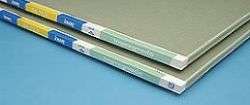 32
Placa impregnada yeso carton knauf
Sectores humedos
Placa yeso carton knauf  F-120
Universidad de Santiago de Chile | Practica Pre Profesional IV | Pilar Emilia Peterson | Profesor Guía: Carlos Richards M.| Fecha  : 8 Noviembre 2013
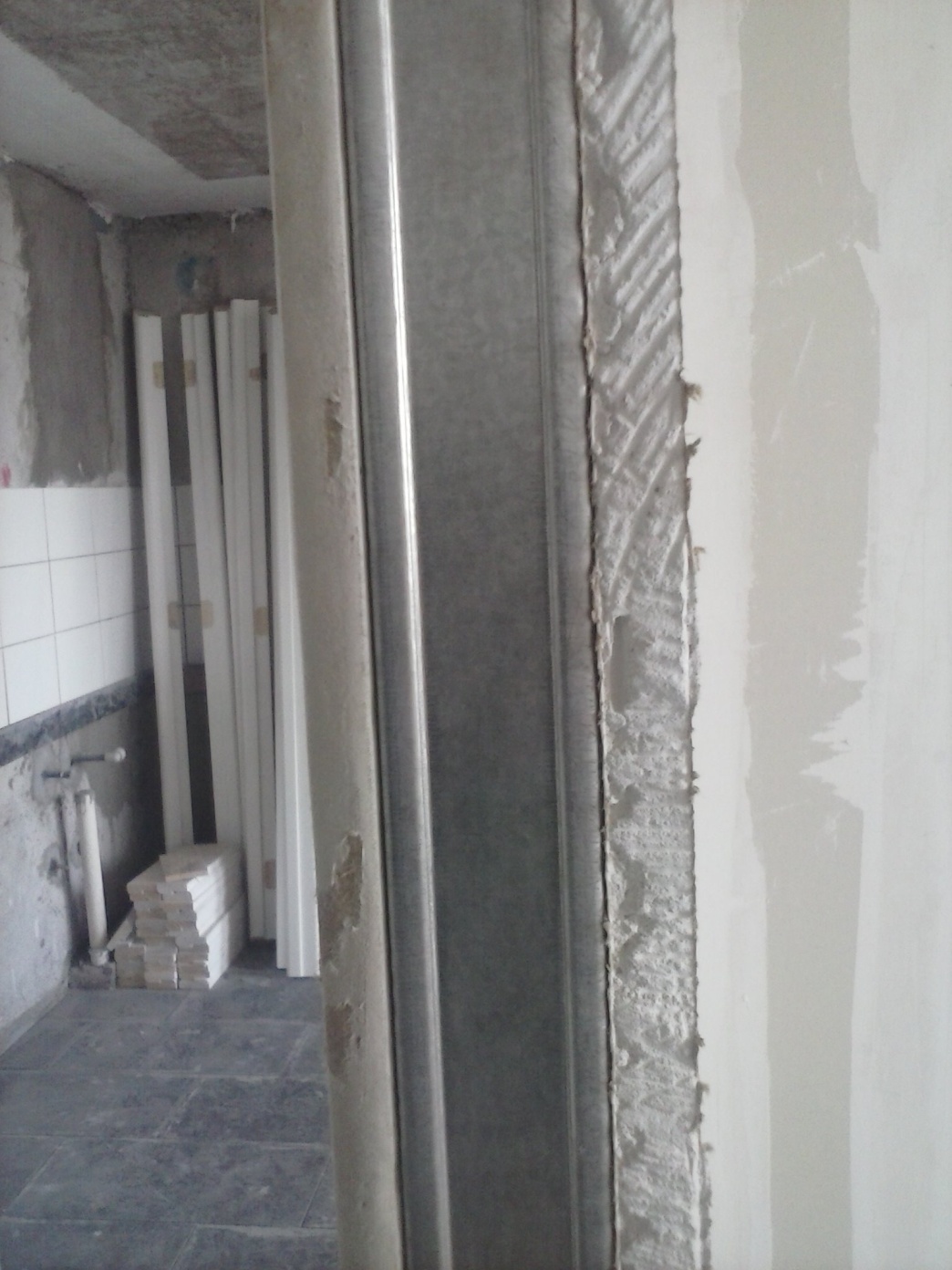 ANALISIS CRITICO

En el momento de la vista  se estaban colocando las tabiquerías  por lo que no fue posible observar el proceso de montaje y ensamble , sin embargo fue posible hacer una descomposición de los elementos que conforman el tabique.
De lo observable , los tabiques se encontraban correctamente instalados. 
Si bien los materiales empleados para la  confección de los tabiques son  materiales duros  se requiere cuidado al manipularlos  para que no queden marcas en ellos que necesiten una reparación posterior y aumenten el tiempo de trabajo en esta partida
33
Universidad de Santiago de Chile | Practica Pre Profesional IV | Pilar Emilia Peterson | Profesor Guía: Carlos Richards M.| Fecha  : 8 Noviembre 2013
ANALISIS  PRECIOS UNITARIOS
34
Universidad de Santiago de Chile | Practica Pre Profesional IV | Pilar Emilia Peterson | Profesor Guía: Carlos Richards M.| Fecha  : 8 Noviembre 2013
ANALISIS  PRECIOS UNITARIOS
35
Universidad de Santiago de Chile | Practica Pre Profesional IV | Pilar Emilia Peterson | Profesor Guía: Carlos Richards M.| Fecha  : 8 Noviembre 2013
3.- GUARDAPOLVOS  Y  CORNISAS
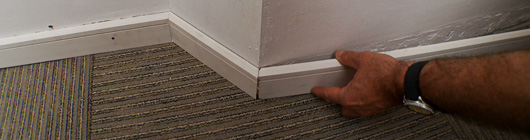 SEGÚN E.E.T.T:
Los guardapolvos y cuarto de rodón  que se ponen en el piso tienen un rol muy importante. Son los   encargados  de mejorar la terminación en el encuentro de suelo y muro, además ayudan a no ensuciar las esquinas de la paredes. Su instalación es bastante simple, pero necesita de exactitud en los cálculos de ángulos y cortes.
Se especifican  guardapolvos de madera ARAUCO de 70 mm para las zonas de las habitaciones  y  living.
Para las zonas húmedas como las cocinas , baños y terrazas se  utilizan  guardapolvos hechos in situ con las mismas cerámicas de los pavimentos.
Para las cornisas interiores se utilizan  cornisas de poliestileno NOMASTYL  las cuales se colocarán  para tapar las uniones entre el cielo falso y los tabiques de muros.
En las conjeturas se  utilizarán donde haya un cambio de pavimento (habitación – baño)
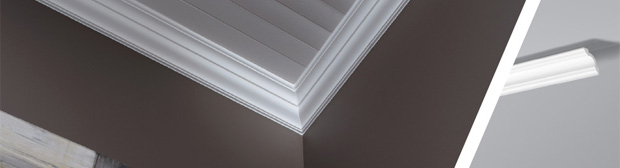 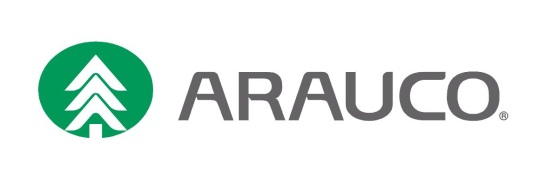 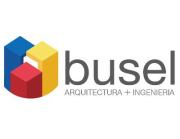 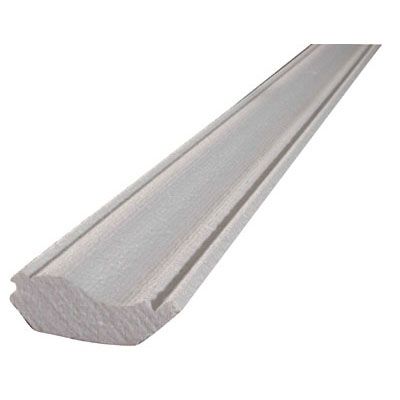 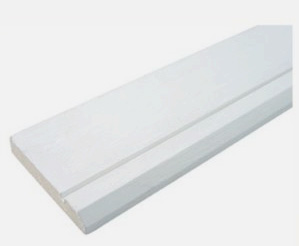 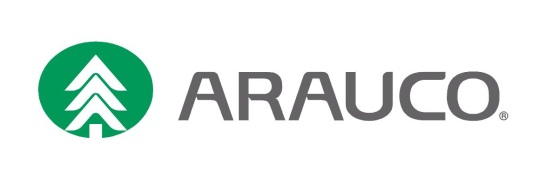 36
CORNISA POLIESTILENO  NOMASTYL
GUARDAPOLVO 70 mm MDF ARAUCO
Universidad de Santiago de Chile | Practica Pre Profesional IV | Pilar Emilia Peterson | Profesor Guía: Carlos Richards M.| Fecha  : 8 Noviembre 2013
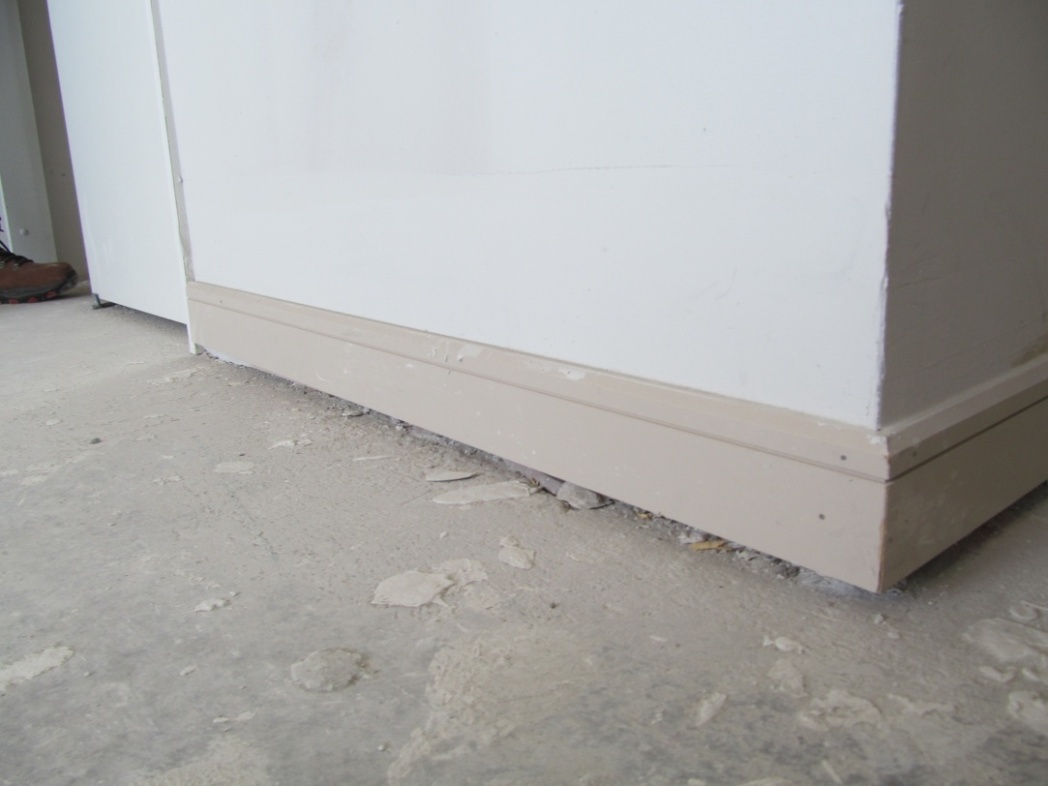 PROCESO TERMINACIONES

GUARDAPOLVOS MDF ARAUCO
Para realizar la instalación de los guardapolvos de madera MDF  es necesario  medir el ancho del guardapolvo  y añadirle 5mm debido a que debe ir dilatado de la losa para dejar espacio para la posterior colocación de la alfombra.(se requiere lo mismo en el caso de los pisos de pocelanato y cerámica)
El guardapolvo se  debe cortar lo la forma más recta y prolija posible  por lo que se hace uso de un inglete  que le da el ángulo al  corte al guardapolvos.
Para pegar el guardapolvos al muro ya previamente tratado se usa un adhesivo de montaje TOPEX el cual fijara el guardapolvos al  tabique.
Para reforzar la unión  del tabique con el  guardapolvo se clavan puntas corrientes  de acero INCHALAM .
GUARDAPOLVO DILATADO 5 MM DE LA LOSA
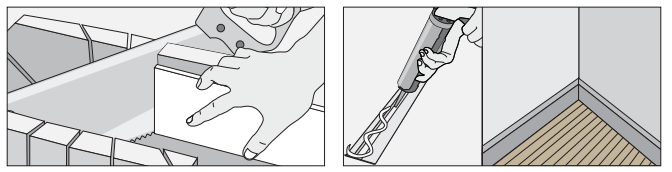 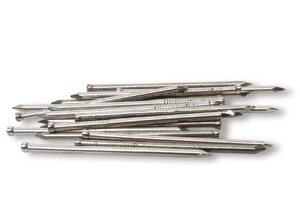 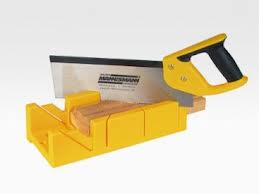 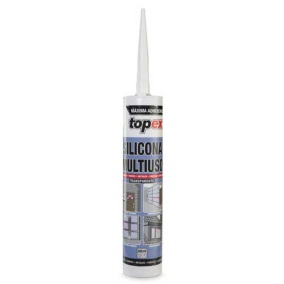 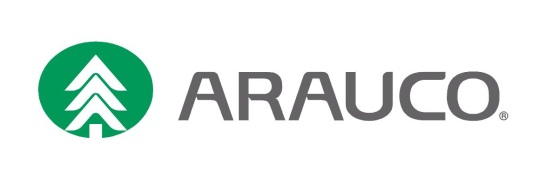 37
INGLETE DE CORTES
PUNTAS DE ACERO CORRIENTES
ADHESIVO DE CONTACTO TOPEX
Universidad de Santiago de Chile | Practica Pre Profesional IV | Pilar Emilia Peterson | Profesor Guía: Carlos Richards M.| Fecha  : 8 Noviembre 2013
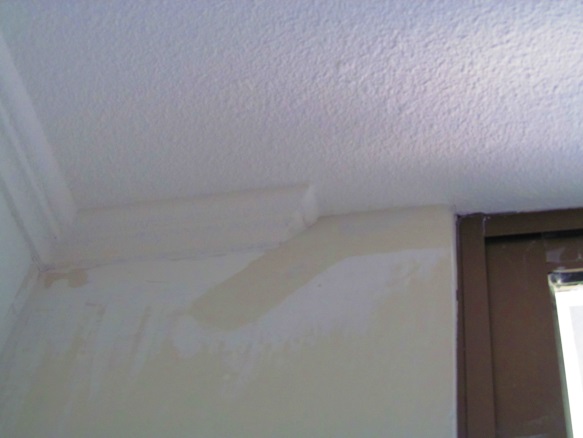 PROCESO TERMINACIONES

CORNISA POLIESTILENO NOMASTYL
A diferencia de los  guardapolvos, las cornisas de poliestileno requieren un mayor cuidado de manejo  por la delicadeza del material. Además de las molduras en sí, es necesario un adhesivo especial sin disolventes para fijarlas a pared y techo; una segueta para cortarlas, espátula para aplicar el adhesivo, y pintura plástica o vinílica (sin disolventes) del mismo tono que la pared o el techo, o bien de color blanco.
Estas cornisas posteriormente se tratarán con  pasta LOSALIM para incorporar  y darle una terminación uniforme al cielo a las cornisas
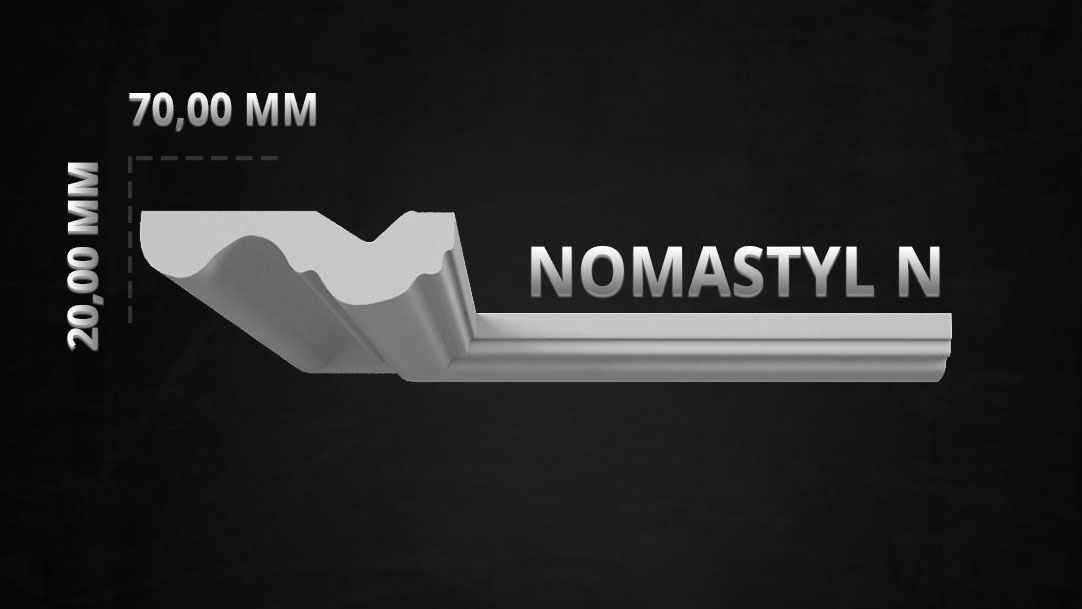 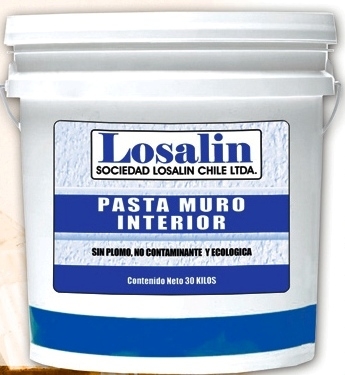 38
Universidad de Santiago de Chile | Practica Pre Profesional IV | Pilar Emilia Peterson | Profesor Guía: Carlos Richards M.| Fecha  : 8 Noviembre 2013
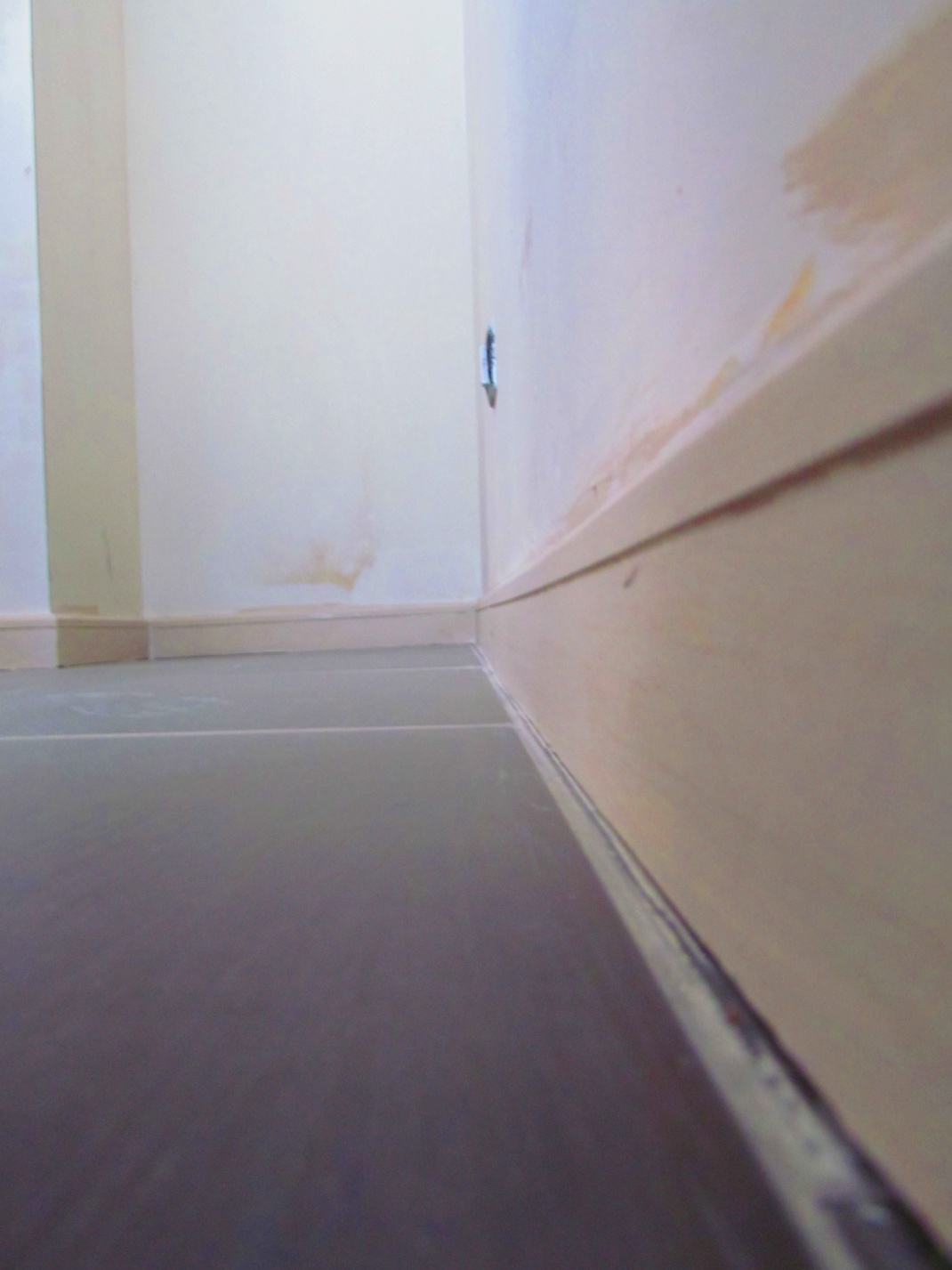 ANALISIS CRITICO

En el momento de la vista  los guardapolvos  ya habían sido colocados  en el piso de las oficinas y el los cuatro pisos superiores.
En general   fueron colocados de forma  correcta y no se observaron  defectos a simple vista. Sin embargo  ,si se decide mira en detalle,  se observan algunos elemento que fueron mal cortados. Dichos detalles cambian inmediatamente la apreciación del espacio propuesto en los departamentos. 
Esta es una de las partidas que no admite errores debido a que corresponde a una de las terminaciones  más finas que marcan la diferencia entre los espacios.
39
Universidad de Santiago de Chile | Practica Pre Profesional IV | Pilar Emilia Peterson | Profesor Guía: Carlos Richards M.| Fecha  : 8 Noviembre 2013
ANALISIS  PRECIOS UNITARIOS
40
Universidad de Santiago de Chile | Practica Pre Profesional IV | Pilar Emilia Peterson | Profesor Guía: Carlos Richards M.| Fecha  : 8 Noviembre 2013
ANALISIS  PRECIOS UNITARIOS
41
Universidad de Santiago de Chile | Practica Pre Profesional IV | Pilar Emilia Peterson | Profesor Guía: Carlos Richards M.| Fecha  : 8 Noviembre 2013
PARTIDA 4 :AISLACIONES14.1 AISLACION ACUSTICA TABIQUES INTERIORES
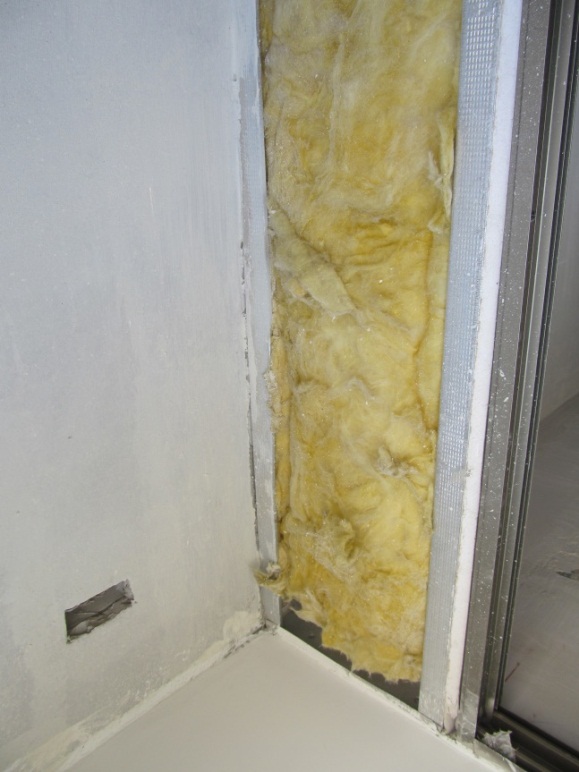 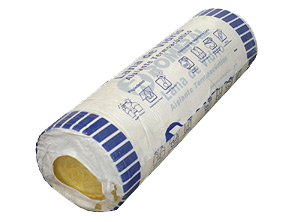 SEGÚN LA EETT:
Los tabique al interior de los departamentos, llevarán Aislan  Glass R-94, que cumple con la resistencia al fuego F-30, según certificado Nº 248284, o solución propuesta por E.C. que cuente con los certificados vigentes respectivos.
En cielos falsos y/o vigas falsas, por donde circulen ductos de alcantarillado, y en todas las descargas verticales de alcantarillado, se deberá aislar acústicamente estos ductos con  lana mineral.
Todas las cajas eléctricas y otras que van embutidas en los tabiques deben quedar totalmente selladas en sus contornos de manera de no permitir el paso del sonido de un recinto al otro.
Todos los ductos que lleguen a los shafts o atraviesan losas, deben sellarse herméticamente con los materiales adecuados, para asegurar la estanqueidad alrededor de los mismos.
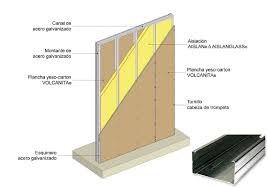 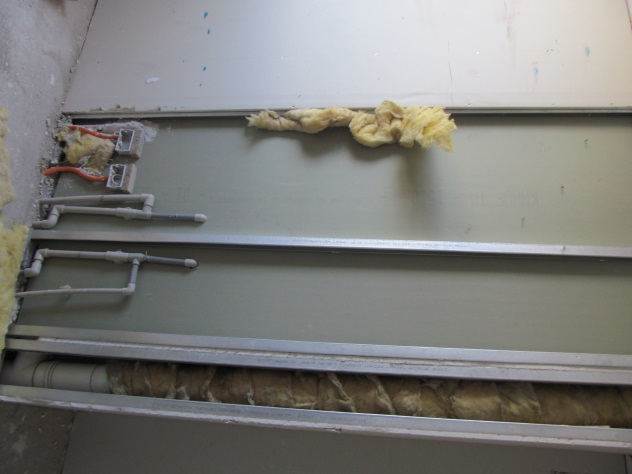 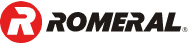 42
Universidad de Santiago de Chile | Practica Pre Profesional IV | Pilar Emilia Peterson | Profesor Guía: Carlos Richards M.| Fecha  : 8 Noviembre 2013
PROCESO TERMINACIONES :
AISLACION ACUSTICA-TERMICA  TABIQUE INTERIOR
En muros interiores se utiliza lana mineral, la cual es encajonada entre los pie derecho de la tabiquería, proporcionando la estabilidad del material flexible. Su mayor finalidad es mitigar el sonido entre departamentos. Además, se considera aislante mineral en tuberías, shaft, ventilaciones, etc. Para evitar sonidos molestos a los residentes.
Para eso se coloca al interior  de la estructura del tabique lana de vidrio mineral ROMERAL .
Las especificaciones y  usos de este material son las siguientes:
-INCOMBUSTIBLE Y NO GENERAL GASES TOXICOS-
-POSEE UNA ALTA DURABILIDAD 
ES FACIL Y LIVIANA PARA TRABAJARLA Y MANIPULARLA.
-SE APADTA A CUALQUIER TIPO DE ESPACIO REQUERIDO DE INSTALAR.
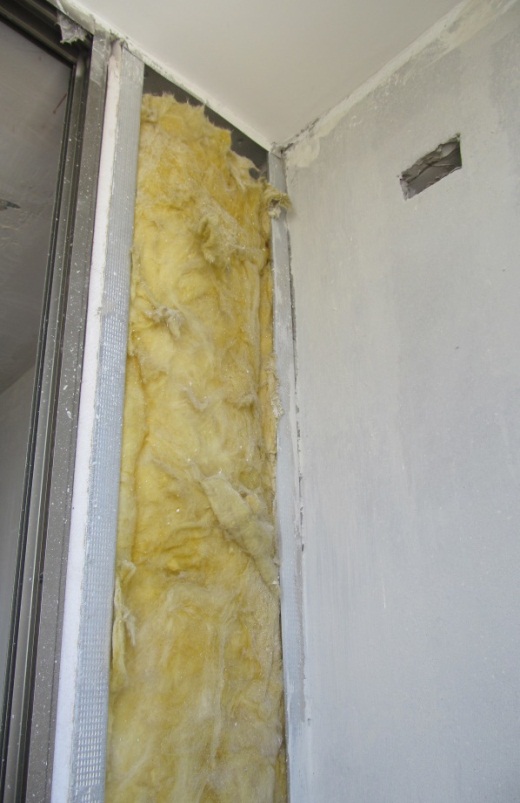 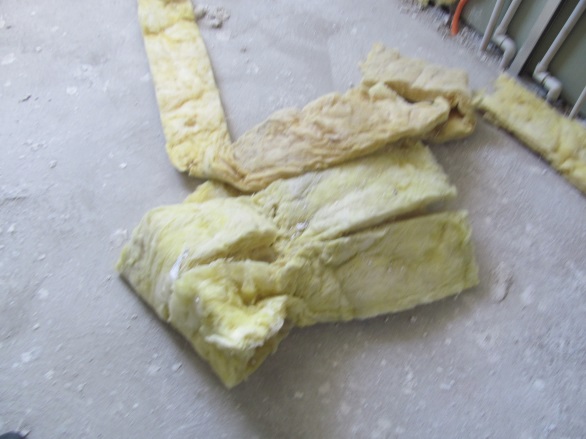 LANA MINERAL EN OBRA , INSTALADA  Y SEPARADA PARA TRABAJAR
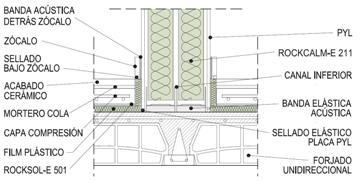 43
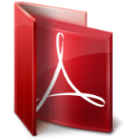 CATALOGO MATERIAL
Universidad de Santiago de Chile | Practica Pre Profesional IV | Pilar Emilia Peterson | Profesor Guía: Carlos Richards M.| Fecha  : 8 Noviembre 2013
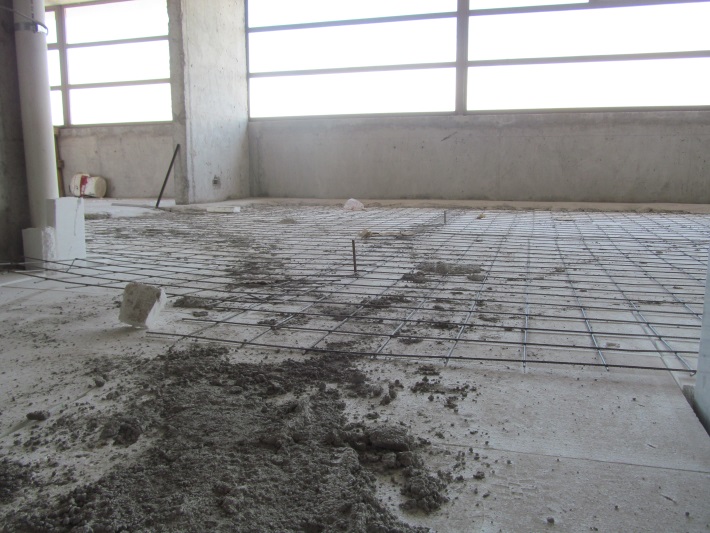 PROCESO TERMINACIONES :
AISLACION PISO VENTILADO
El aislante en pisos ventilados se efectúa en el primer piso del edificio y en la terraza del piso 22.
Se utiliza como materia prima planchas de poliestireno expandido de 70 mm de espesor .   Ésta aislación en suelo, permite acondicionar, dentro de lo posible las condiciones térmicas en un espacio que se encuentra expuesto. Además, tanto cielo y suelo puede absorber el sonido circulante.
La plancha de aislante de alta densidad es ubicada sobre la superficie lisa y limpia. Luego, es cubierta por una capa de hormigón que termina el acabado del suelo para posteriormente ser revestido con el material elegido por el arquitecto.
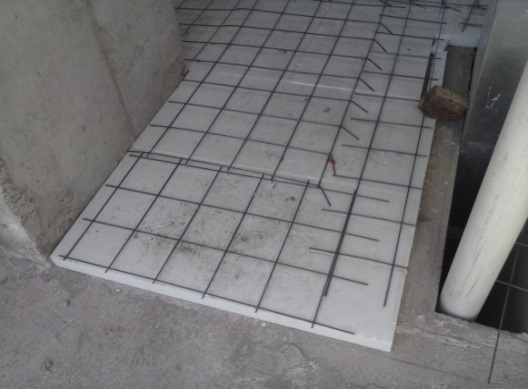 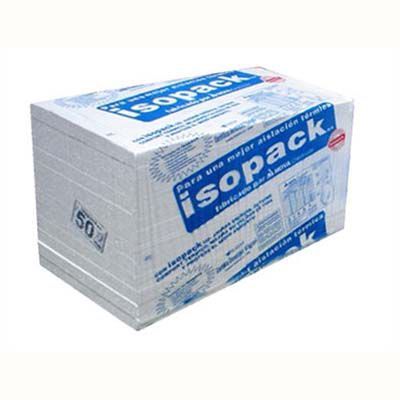 44
ESTRUCTURA PISO VENTILADO A LA VISTA EN PISO 22
PLANCHAS POLIESTIRENO  70 MM ESPESOR.
Universidad de Santiago de Chile | Practica Pre Profesional IV | Pilar Emilia Peterson | Profesor Guía: Carlos Richards M.| Fecha  : 8 Noviembre 2013
ANALISIS CRITICO

Dentro del proceso de las instalaciones de aislaciones es muy importante  que el material se encuentre en perfecto estado para garantizar un confort acústico y térmico dentro de los recintos habitables.
Dentro de esta partida también se puede observar una perdida en el material por el mal manejo de este.
Este material se deja  bajo techo en el piso 22 aun en construcción , sin embargo , no se protege con nada de los agentes externos (humedad del aire , lluvias ,polvo, entre otros).Dichos descuidos hacen que se reduzca la vida útil de los materiales y aumentes los gastos de presupeuesto.
45
Universidad de Santiago de Chile | Practica Pre Profesional IV | Pilar Emilia Peterson | Profesor Guía: Carlos Richards M.| Fecha  : 8 Noviembre 2013
ANALISIS  PRECIOS UNITARIOS
46
Universidad de Santiago de Chile | Practica Pre Profesional IV | Pilar Emilia Peterson | Profesor Guía: Carlos Richards M.| Fecha  : 8 Noviembre 2013
PARTIDA 5 :IMPERMEABILIZACIONES  BAÑOS
SEGÚN LA E.E.T.T
IMPERMEABILIZACION PISO ,MUROS Y TABIQUES en BAÑOS Y  COCINAS En muros de baños se considera la aplicación de cinta de fibra de vidrio tipo bemalla  (aislantes nacionales) de 10cm de ancho para la unión entre tabiques, entre tabique con  muro exterior y entre tabique con piso, cuidando de formar un diafragma continuo. Se aplicará dos manos de impermeabilizante ECOPOLIMER de BAUTEC  en toda la altura del nicho de la tina; hasta una altura de 1 mts en la zona de respaldo de lavamanos y wc y en el resto del perímetro de los tabiques hasta una altura de 30 cm .  En al atraque de tina a muro se consulta colocar doble  sello de silicona.
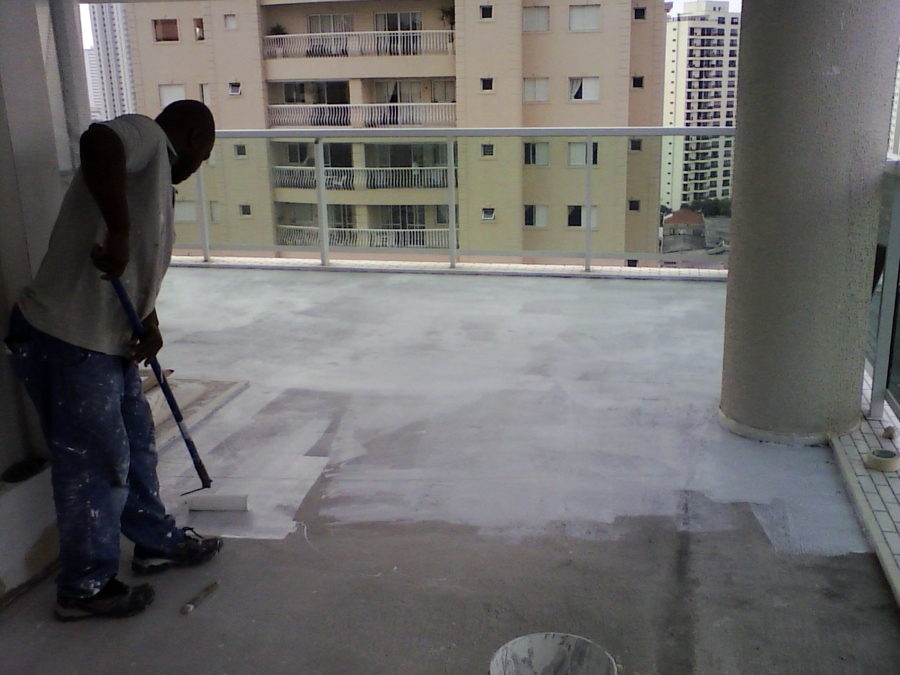 47
https://www.google.cl/search?q=BAUTEC&source=lnms&tbm=isch&sa=X&ei=PDCCUoz0NcrLsASB94GoBQ&ved=0CAkQ_AUoAQ&biw=1280&bih=866#q=BAUTEC+IMPERMEABILIZANTE&tbm=isch&facrc=_&imgdii=_&imgrc=bIctymF98hfTJM%3A%3BEKXZXVpKQrXQBM%3Bhttp%253A%252F%252Fstatic.habitissimo.com.br%252Fphotos%252Fbusiness%252Fbig%252Fimpermeabilizando-varanda-com-bautech-impermeabilizante-liquido-60metro-quadrado_120243.jpg%3Bhttp%253A%252F%252Ffotos.habitissimo.com.br%252Ffoto%252Fimpermeabilizando-varanda-com-bautech-impermeabilizante-liquido-%3B900%3B675
IMPERMABILIZACION DE LOSAS DE HORMIGON
INDICE
Universidad de Santiago de Chile | Practica Pre Profesional IV | Pilar Emilia Peterson | Profesor Guía: Carlos Richards M.| Fecha  : 8 Noviembre 2013
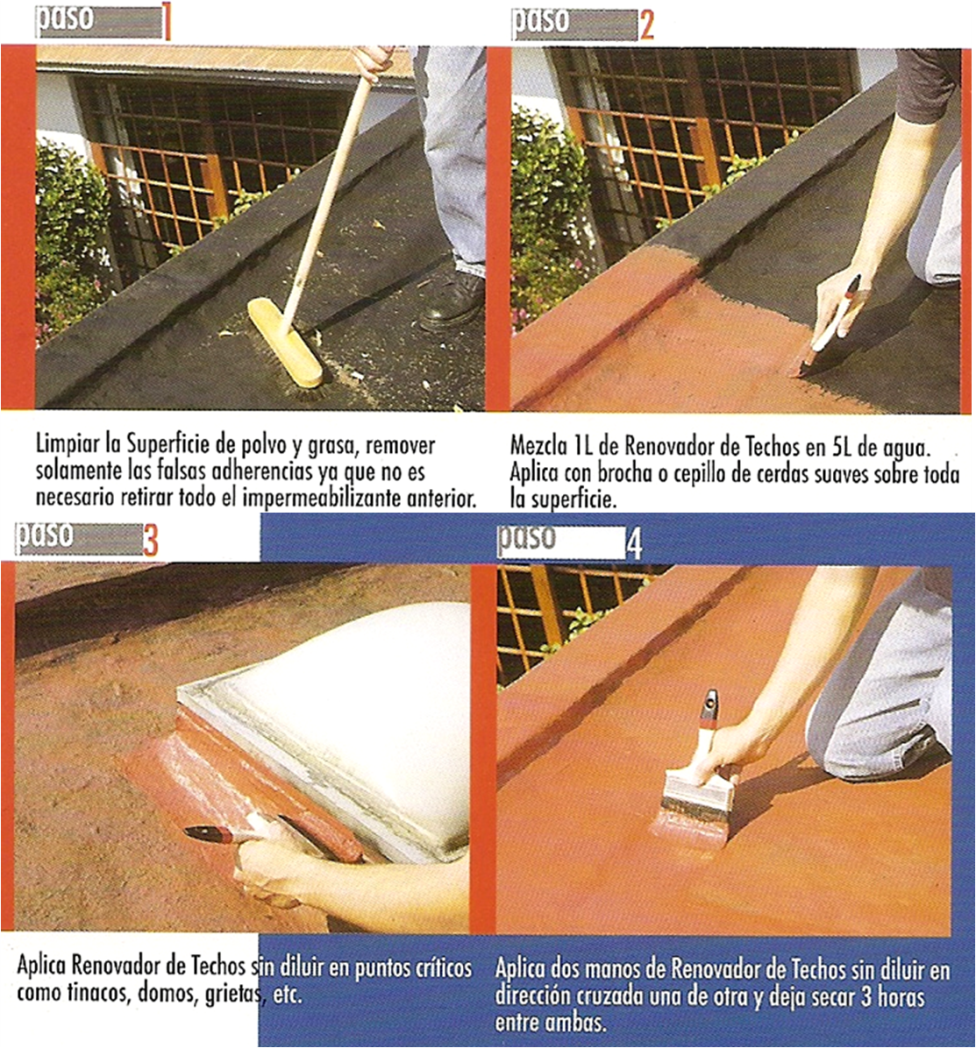 PROCESO TERMINACIONES :
Para comenzar la impermeabilización se debe tener una superficie de hormigón limpia, exentas de polvo, partes sueltas o mal adheridas, etc. Si la superficie es metálica, debe estar libre de óxido y haber sido tratada con algún producto anticorrosivo previamente. Si el substrato es poroso se debe aplicar Poliprimer, imprimante acrílico para sellar la superficie. Luego  se comienza con una imprimación de los muros con el producto a utilizar, este es aplicado desde el nivel de  metro desde el piso terminado hasta la terminación del zócalo, esta imprimación tiene por finalidad que se obtenga una mejor adherencia del impermeabilizante, este producto es aplicado con rodillo. Prontamente se confecciona una pasta de mortero seco con el impermeabilizante ECOPOLIMER de BAUTEC, y se aplica en toda parte ya imprimada; es muy importante impermeabilizar todo el zócalo , ya que es una zona muy susceptible a absorber humedad por capilaridad existiendo el riesgo de generar problemas en la Pintura. Luego se debe realizar la impermeabilización de todo el perímetro de los rasgos de ventanas y 15 cm. del rasgo de la ventana, pero por el muro interior en cada depto., siguiendo el mismo procedimiento ocupado el las otras impermeabilizaciones.
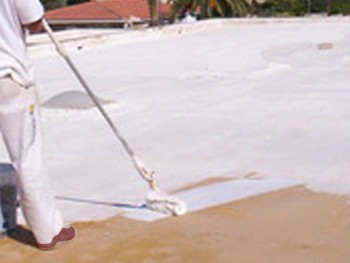 48
INDICE
Universidad de Santiago de Chile | Practica Pre Profesional IV | Pilar Emilia Peterson | Profesor Guía: Carlos Richards M.| Fecha  : 8 Noviembre 2013
ANALISIS  PRECIOS UNITARIOS
49
Universidad de Santiago de Chile | Practica Pre Profesional IV | Pilar Emilia Peterson | Profesor Guía: Carlos Richards M.| Fecha  : 8 Noviembre 2013
PARTIDA 6:CIELO FALSO
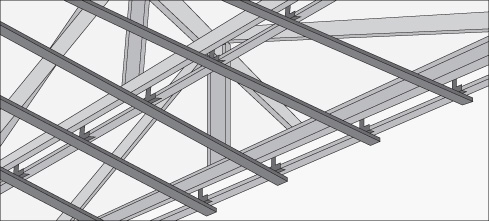 SEGÚN LA E.E.T.T:
Se consultan  vigones falsos en las áreas indicadas en los planos generales y de detalle de Arquitectura.
Esta formado por una estructura de perfiles Normal Tabigal  de acero galvanizado revestida con planchas de Volcanita de 10 mm. con rebaje para junta invisible.  
Las planchas se colocarán después de comprobar la correcta instalación y nivelación de la estructura soportante. 
Las planchas deberán ir trabadas unas con otras, e irán afianzadas a la estructura con clavos morganizados de cabeza de copa especiales para Volcanita, y siguiendo las instrucciones del fabricante.
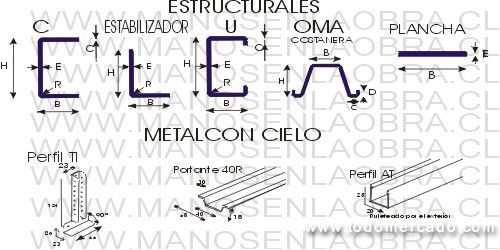 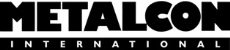 50
PERFILES METALCON TABIGAL  PORTANTE 40 R
Universidad de Santiago de Chile | Practica Pre Profesional IV | Pilar Emilia Peterson | Profesor Guía: Carlos Richards M.| Fecha  : 8 Noviembre 2013
DESARROLLO TERMINACIONES:
Se realiza una base a portantes omega de 35x19x11.5mm, canal perimetral de 32x20mm y montante 40x62mm que sostienen los tensores rígidos, las demás fijaciones se realizan con trozos de perfiles atornillados tensores. Sobre el encintado se coloca colchoneta de lana de vidrio AislanGlass o lana mineral Aislan. El aislamiento debe ser puesto en forma continua para impedir puentes térmicos. Una vez que se ha colocado el aislamiento térmico y los portantes se encuentran nivelados se procede a revestir el cielo con Volcanita de 10mm de espesor.

OBSERVACION CRITICA   
No se presentan observaciones
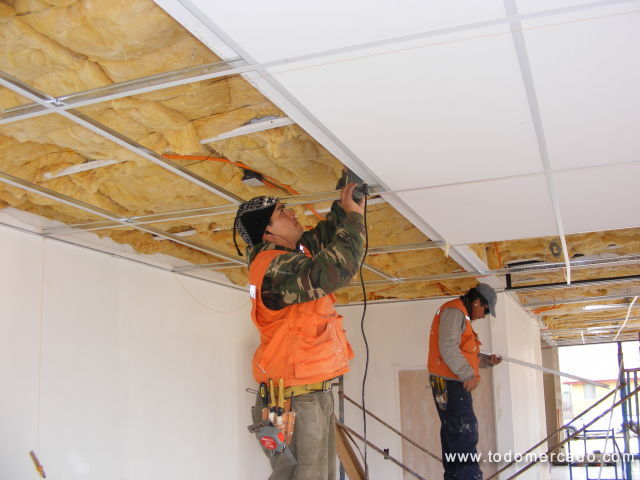 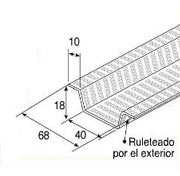 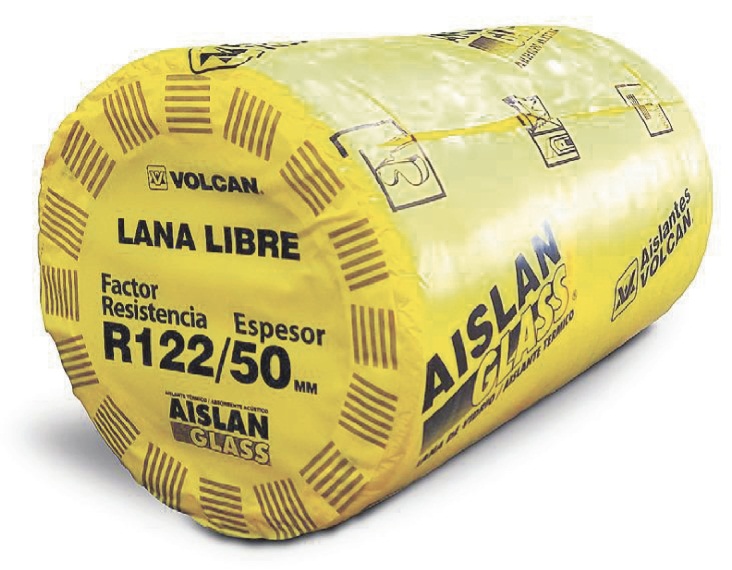 51
Universidad de Santiago de Chile | Practica Pre Profesional IV | Pilar Emilia Peterson | Profesor Guía: Carlos Richards M.| Fecha  : 8 Noviembre 2013
ANALISIS  PRECIOS UNITARIOS
52
Universidad de Santiago de Chile | Practica Pre Profesional IV | Pilar Emilia Peterson | Profesor Guía: Carlos Richards M.| Fecha  : 8 Noviembre 2013
PARTIDA 7 :TERMINACIONES  HUMEDAS
SEGÚN LA E.E.T.T.
REMATE DE RASGOS EN FACHADA E INTERIORESSe rematarán con mortero de cemento en proporción 1:3 (cemento, arena)              REPARACION DE PISOSLa reparación  de los pisos se harán mortero restaurador horizontal de bajo espesor predosificado de dos componentes: BAUPASTCH de BAUTEC o similar una mezcla equilibrada de cemento, arenas de cuarzo y aditivos (parte A), y una emulsión de resinas sintéticas (parte B).  (…)               MAQUILLAJE EXTERIOR MUROLos muros se repararán  con mortero de restauración  predosificado de 1 solo componente, baurepar-de BAUTEC o similar de fraguado rápido, formulado con cementos especiales, arenas de cuarzo y aditivos modificadores. Amasado con agua, forma una mezcla de excelente consistencia para realizar restauraciones en superficies verticales o sobre cabeza de hormigón o albañilería.Cuando el producto queda expuesto directamente a la intemperie, debe mantenerse húmedo durante 24 horas.
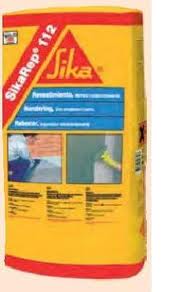 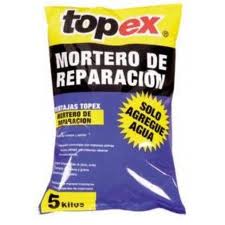 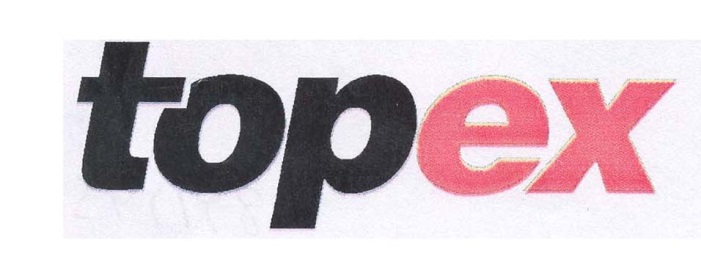 53
Universidad de Santiago de Chile | Practica Pre Profesional IV | Pilar Emilia Peterson | Profesor Guía: Carlos Richards M.| Fecha  : 8 Noviembre 2013
PROCESO TERMINACIONES:
• CARGA La carga o “chicoteo” del mortero deberá ejecutarse de manera perpendicular a la superficie. Se recomienda que cada capa no tenga un espesor superior a 15 mm. Las diferentes capas necesarias deberán colocarse con intervalos de 24 horas. Los paños que requieran de cargas superiores a los 40 mm necesariamente deberán ser armados con algún tipo de malla anclada a la base que recibirá el estuco. La primera capa (de adherencia) y/o la anterior a la última deben ser curadas hasta la terminación del mismo.•REGLEO Debe efectuarse en forma ascendente, inmediatamente después de cargar. Las esquinas o vértices deben biselarse en lo posible en estado fresco, para aumentar la superficie de contacto y evitar sopladuras localizadas.• TERMINACIÓN Evitar el exceso de llana, produce fisuras. Eliminar las fajas y maestras al terminar los paños. El fraguado de los paños cargados no debe ser acelerado con mezcla seca, cemento, yeso u otro
54
Universidad de Santiago de Chile | Practica Pre Profesional IV | Pilar Emilia Peterson | Profesor Guía: Carlos Richards M.| Fecha  : 8 Noviembre 2013
ANALISIS  PRECIOS UNITARIOS
55
Universidad de Santiago de Chile | Practica Pre Profesional IV | Pilar Emilia Peterson | Profesor Guía: Carlos Richards M.| Fecha  : 8 Noviembre 2013
PARTIDA 8:REVESTIMIENTO INTERIOR PAPEL MURAL
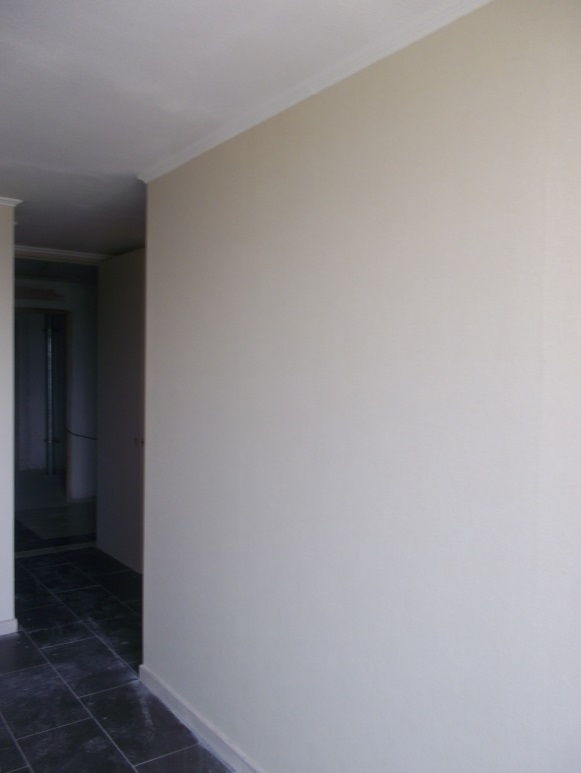 SEGÚN LA E.E.T.T:
En todos los paramentos interiores de departamentos, dormitorios, estar, comedor y pasillos, se consulta papel vinílico tipo COLLOWALL, MODELO ARPILLERA BEIGE DE 200 grs , de 105cm DE ANCHO. La preparación de la base se hará con SELLO CAL y de acuerdo a especificación del fabricante del papel.
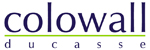 http://www.dapducasse.cl/
56
Universidad de Santiago de Chile | Practica Pre Profesional IV | Pilar Emilia Peterson | Profesor Guía: Carlos Richards M.| Fecha  : 8 Noviembre 2013
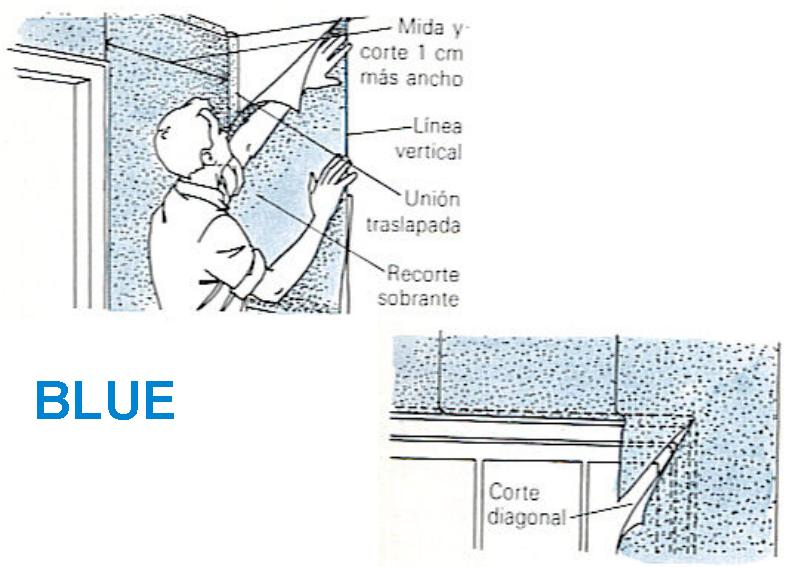 PROCESO TERMINACIONES

El papel mural es aplicado en dormitorios, estar y pasillos. Su aplicación requiere una superficie completamente lisa y limpia. Sobre la pared se aplica pegamento vinílico con un cepillo y luego se ubica el papel. Sobre el papel se pasa otro cepillo o espátula de plástico para aplanar y conseguir la adherencia completa. Finalmente se corta el papel excedente.

DESCRIPCIÓN DEL MATERIAL:
Tamaños: Medidas de Bobina 1,06 mts ancho x 30,00 mts
Código: 10P0113301Procedencia: CHILEMaterial: Papel VinilicoMarca: ColowallUso: ResIdencial
Descripción: Textura, Color, 100% Lavable, Ignífugo, Uso Preferente Oficinas, Departamento Hoteles
OBSERVACIÓN CRITICA:
En algunos departamentos se observó que no hubo cuidado con el material instalado , debido a que habían restos de pasta de nivelacíon de cielo adheridas al material. Se debe ser conciente de que el material ya está instalado y pasó las revisiones del I.T.O , por lo que  remplazar el material   puede significar  retraso en el proceso de  entrega y aumento de presupuesto.
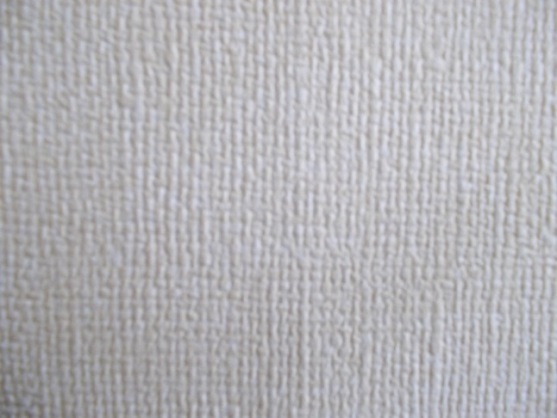 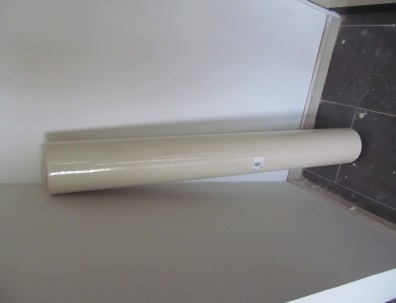 Textura arpillera
57
Universidad de Santiago de Chile | Practica Pre Profesional IV | Pilar Emilia Peterson | Profesor Guía: Carlos Richards M.| Fecha  : 8 Noviembre 2013
ANALISIS  PRECIOS UNITARIOS
58
Universidad de Santiago de Chile | Practica Pre Profesional IV | Pilar Emilia Peterson | Profesor Guía: Carlos Richards M.| Fecha  : 8 Noviembre 2013
PARTIDA 9:PUERTAS
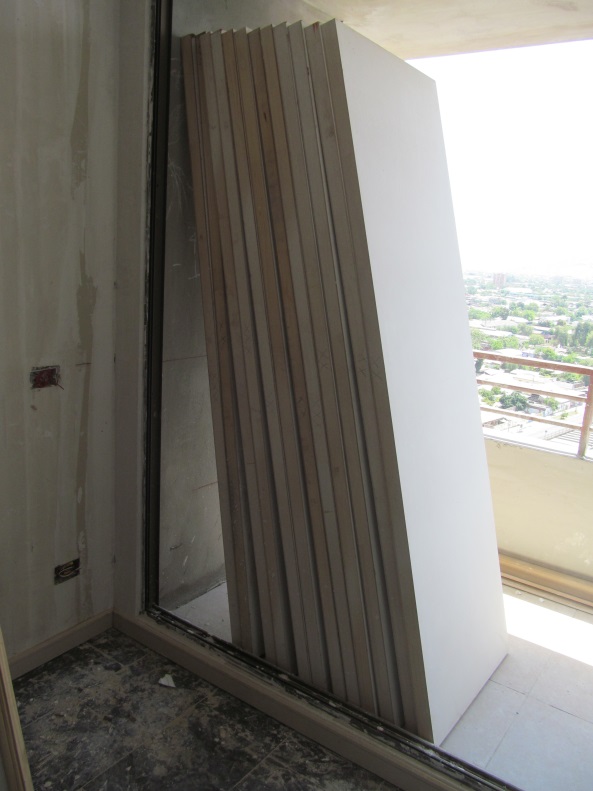 SEGÚN LA EETT
Las puertas son de  altura  hasta el cielo según lo indicado en planos de detalles.
En los Pasillos Protegidos, que se indican en planos de Arquitectura, estas puertas deben cumplir con la norma de incendio para F-30.
Las   puertas  de acceso a departamentos  modelo Milano de Jeldwen o similar aprobado por Arquitecto ,  por ambas caras, para terminación pintura  serán de 45mm de espesor.
Los marcos  se harán en MDF modelo M3  prepintado de Beagle Doors o similar, para terminación pintura,  Los marcos. Serán de 90 x 30.
Los marcos se fijarán por medio de adhesivo y  tornillos zincados perdidos (mínimo 3 en cada jamba  y 1 en el cabezal)  los cuales se recubrirán con tarugos de la misma madera y veta. La unión entre cabezal y  jambas  se hará en 45º.
Se comprobará la nivelación del dintel y aplomadura de las jambas mediante el nivel y el plomo previo a la fijación del marco. 
La instalación de las bisagras se hará rebajada en el marco.
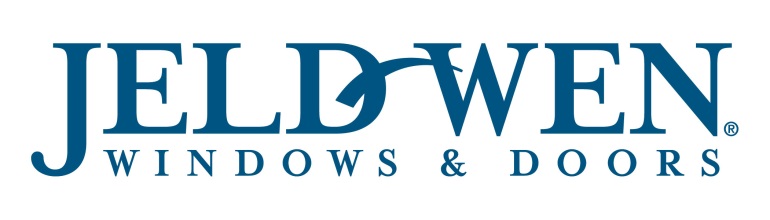 59
Universidad de Santiago de Chile | Practica Pre Profesional IV | Pilar Emilia Peterson | Profesor Guía: Carlos Richards M.| Fecha  : 8 Noviembre 2013
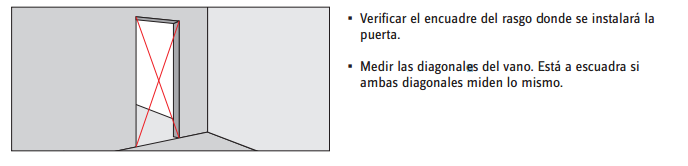 DESARROLLO TERMINACIONES:

Para Instalar las puertas  es necesario trabar el vano en donde se colocará  el marco y posteriormente la puerta.
Como se especifica en la E.E.T.T se utilizan puertas con factor de resistencia al fuego . 
Utiliza un sistema bastante tradicional de instalación.
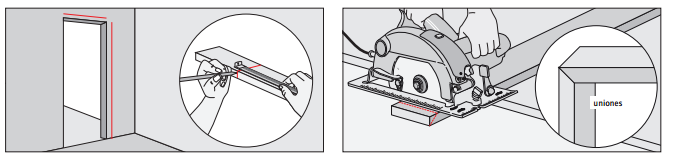 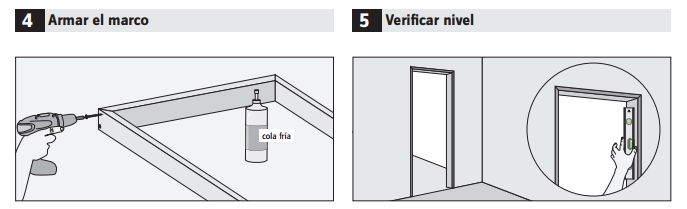 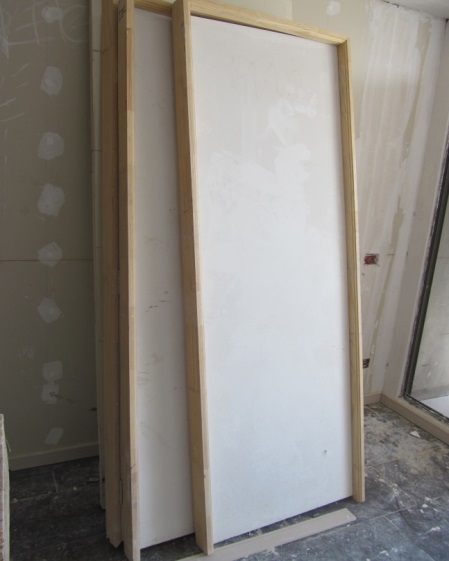 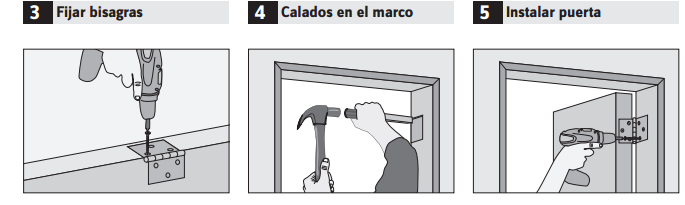 60
Universidad de Santiago de Chile | Practica Pre Profesional IV | Pilar Emilia Peterson | Profesor Guía: Carlos Richards M.| Fecha  : 8 Noviembre 2013
ANALISIS  PRECIOS UNITARIOS
61
Universidad de Santiago de Chile | Practica Pre Profesional IV | Pilar Emilia Peterson | Profesor Guía: Carlos Richards M.| Fecha  : 8 Noviembre 2013
ANALISIS  PRECIOS UNITARIOS
62
Universidad de Santiago de Chile | Practica Pre Profesional IV | Pilar Emilia Peterson | Profesor Guía: Carlos Richards M.| Fecha  : 8 Noviembre 2013
PARTIDA 10 :VENTANAS Y CRISTALERIA
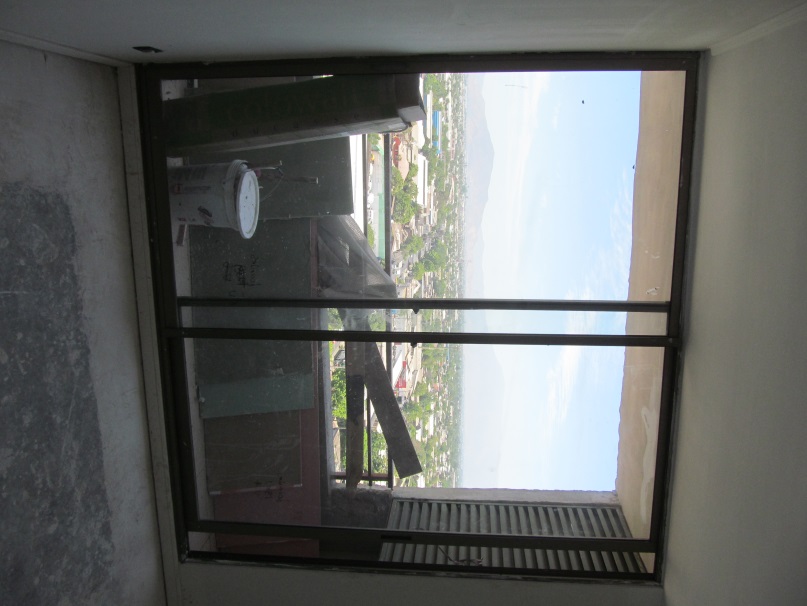 SEGÚN LA EETT:
Todas las ventanas y puertas ventanas de los departamentos serán de aluminio anodizado color  titanio,  de la serie AL-25, con las dimensiones de acuerdo a planos de detalles. La ventanas  correderas dobles  tendrán un paño fijo y se colocará cierre tipo Caracol .
Los perfiles serán extruidos en forma recta y no se aceptará rayas o defectos similares.
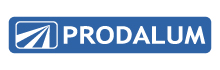 63
Universidad de Santiago de Chile | Practica Pre Profesional IV | Pilar Emilia Peterson | Profesor Guía: Carlos Richards M.| Fecha  : 8 Noviembre 2013
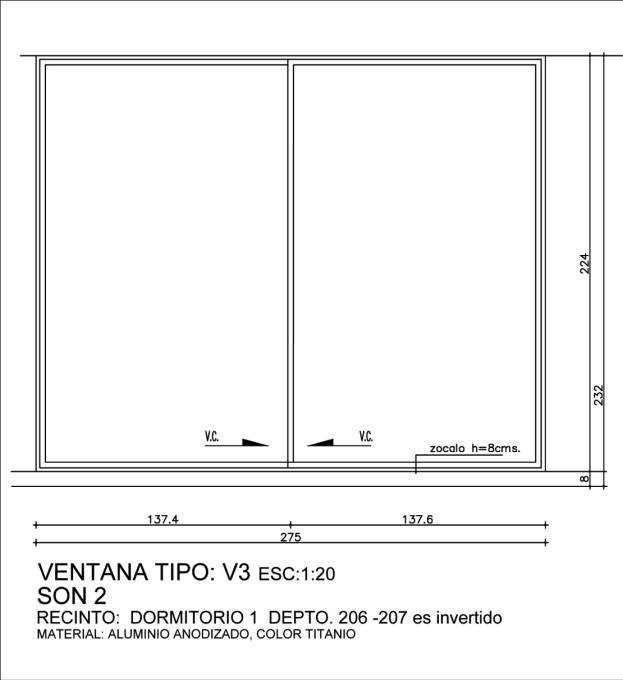 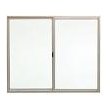 PROCESO TERMINACIONES :
Las ventanas se instaron correctamente según las E.E.T.T.
La mayoria de las ventanas fueron instaladas a partir de los pisos inferiores hacia los superiores debido al estado de avance de terminaciones alcanzados en esos pisos (piso 2 al 16 aprox)

OBSERVACIÓN CRITICA:
A modo de observación se puede decir que  se observaron marcos de ventanales  sin el cuidado necesario(dejarlo sobre la losa por ejemplo), de no ser así,  se corre el riesgo de que el marco se descuadre y ya no sea útil.
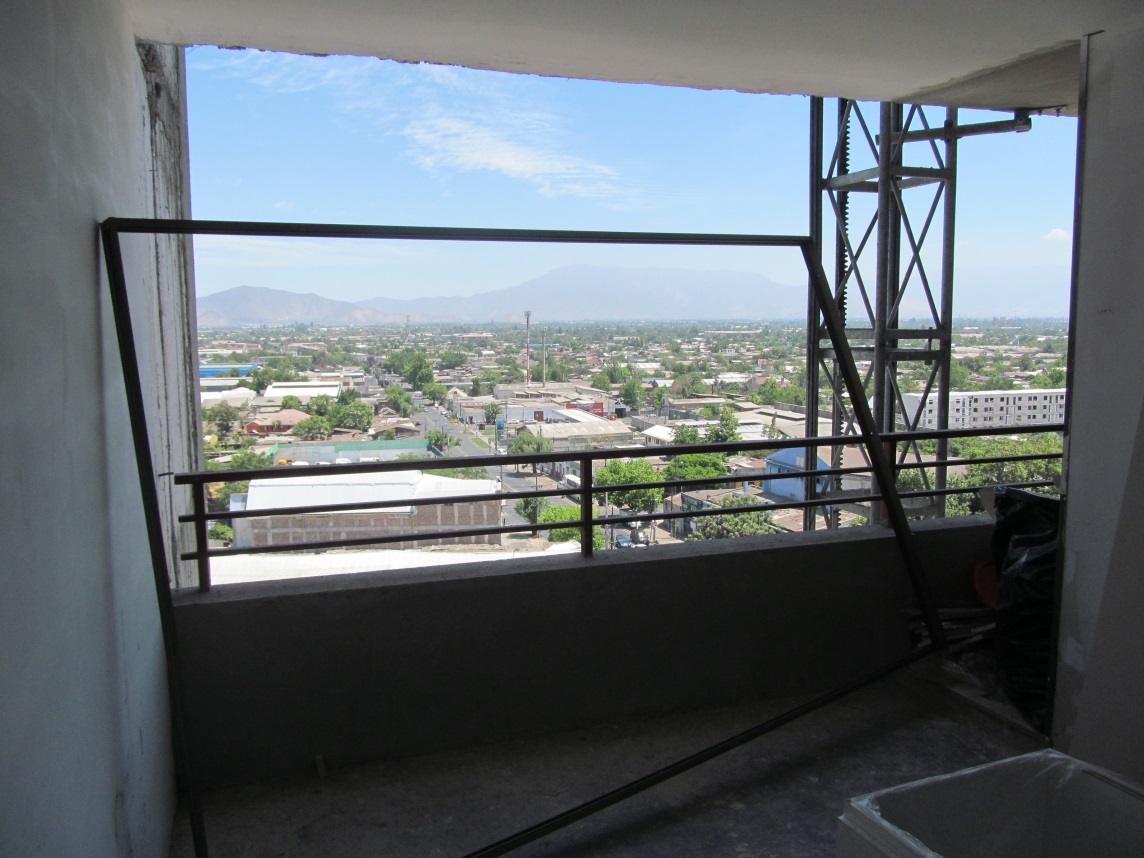 64
Universidad de Santiago de Chile | Practica Pre Profesional IV | Pilar Emilia Peterson | Profesor Guía: Carlos Richards M.| Fecha  : 8 Noviembre 2013
ANALISIS  PRECIOS UNITARIOS
65
Universidad de Santiago de Chile | Practica Pre Profesional IV | Pilar Emilia Peterson | Profesor Guía: Carlos Richards M.| Fecha  : 8 Noviembre 2013
PARTIDA 11 :QUINCALLERIAS
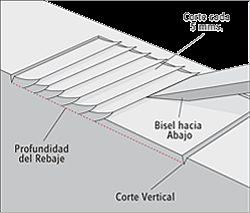 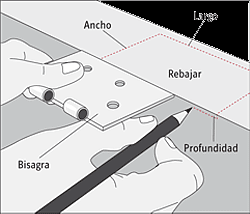 SEGÚN LA E.E.T.T:
CERRADURA PUERTA ACCESO EDIFICIOSe considera cerradura eléctrica, según especificación técnica de proyecto de seguridad en las siguientes puertas:puerta de acceso al edificio. Puerta de acceso de estacionamientos se consultan  tiradores en acero inoxidable,  en puerta de acceso al edificio, barra vertical de diámetro 40 mm. Y largo 1.20.- Se considera un pomo de acero inoxidables, ODIS para  :     Acceso Deptos. Dormitorios, con llave, Baño , Cocina CERRADURA PUERTAS DE BODEGA : cerradura de embutir con bocallave tipo chapin LIOITOPES DE PUERTA : en todas las puertas se consultan topes PVC marca DVP de color café claro, afianzados al piso con tornillo BISAGRAS: todas las puertas de madera  llevarán 3  bisagras de 3 ½” x 3 ½”  acero inoxidable,  marca stanley o similar incluidas en el set de puertas.CIERRE AUTOMATICOse considera cierra puerta hidráulico modelo 1460 marca LCN de ducasse , o similar en las siguientes puertas:puerta de escalas (de acuerdo al peso de la hoja de puerta)se consultan quicios hidráulicos marca dorma o similar calidad, en las siguientes puertas:puerta principal  de acceso al edificio.
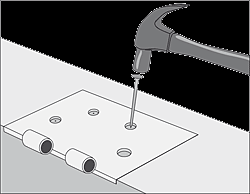 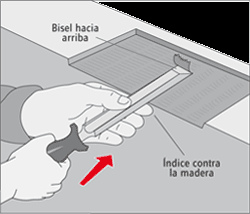 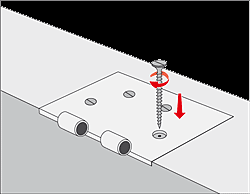 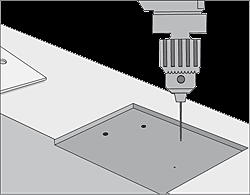 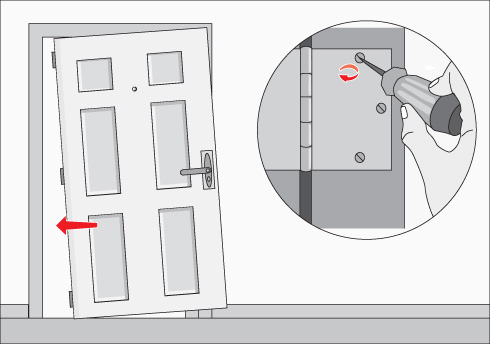 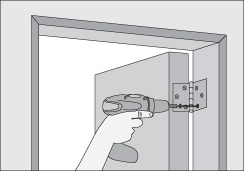 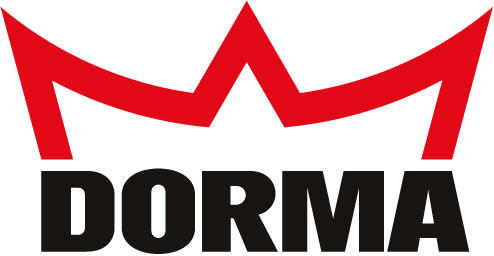 66
Universidad de Santiago de Chile | Practica Pre Profesional IV | Pilar Emilia Peterson | Profesor Guía: Carlos Richards M.| Fecha  : 8 Noviembre 2013
DESARROLLO TERMINACIONES: 
 Para comenzar la impermeabilización se debe tener una superficie de hormigón limpia, exentas de polvo, partes sueltas o mal adheridas, etc. Si la superficie es metálica, debe estar libre de óxido y haber sido tratada con algún producto anticorrosivo previamente. Si el substrato es poroso se debe aplicar Poliprimer, imprimante acrílico para sellar la superficie. Luego  se comienza con una imprimación de los muros con el producto a utilizar, este es aplicado desde el nivel de  metro desde el piso terminado hasta la terminación del zócalo, esta imprimación tiene por finalidad que se obtenga una mejor adherencia del impermeabilizante, este producto es aplicado con rodillo. Prontamente se confecciona una pasta de mortero seco con el impermeabilizante ECOPOLIMER de BAUTEC, y se aplica en toda parte ya imprimada; es muy importante impermeabilizar todo el zócalo , ya que es una zona muy susceptible a absorber humedad por capilaridad existiendo el riesgo de generar problemas en la Pintura. Luego se debe realizar la impermeabilización de todo el perímetro de los rasgos de ventanas y 15 cm. del rasgo de la ventana, pero por el muro interior en cada depto., siguiendo el mismo procedimiento ocupado el las otras impermeabilizaciones.
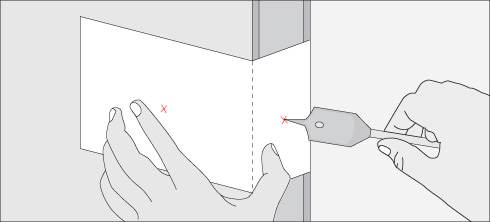 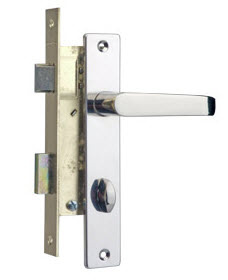 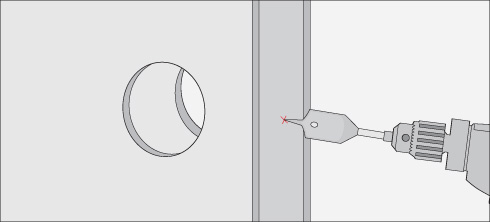 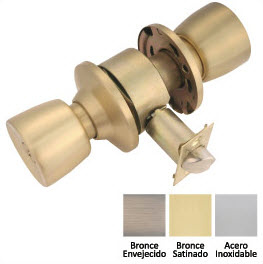 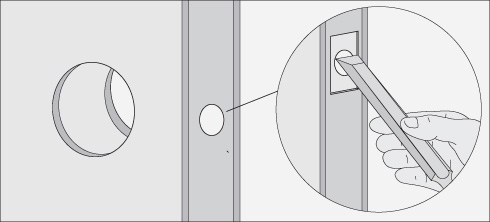 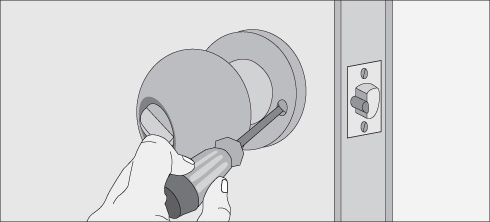 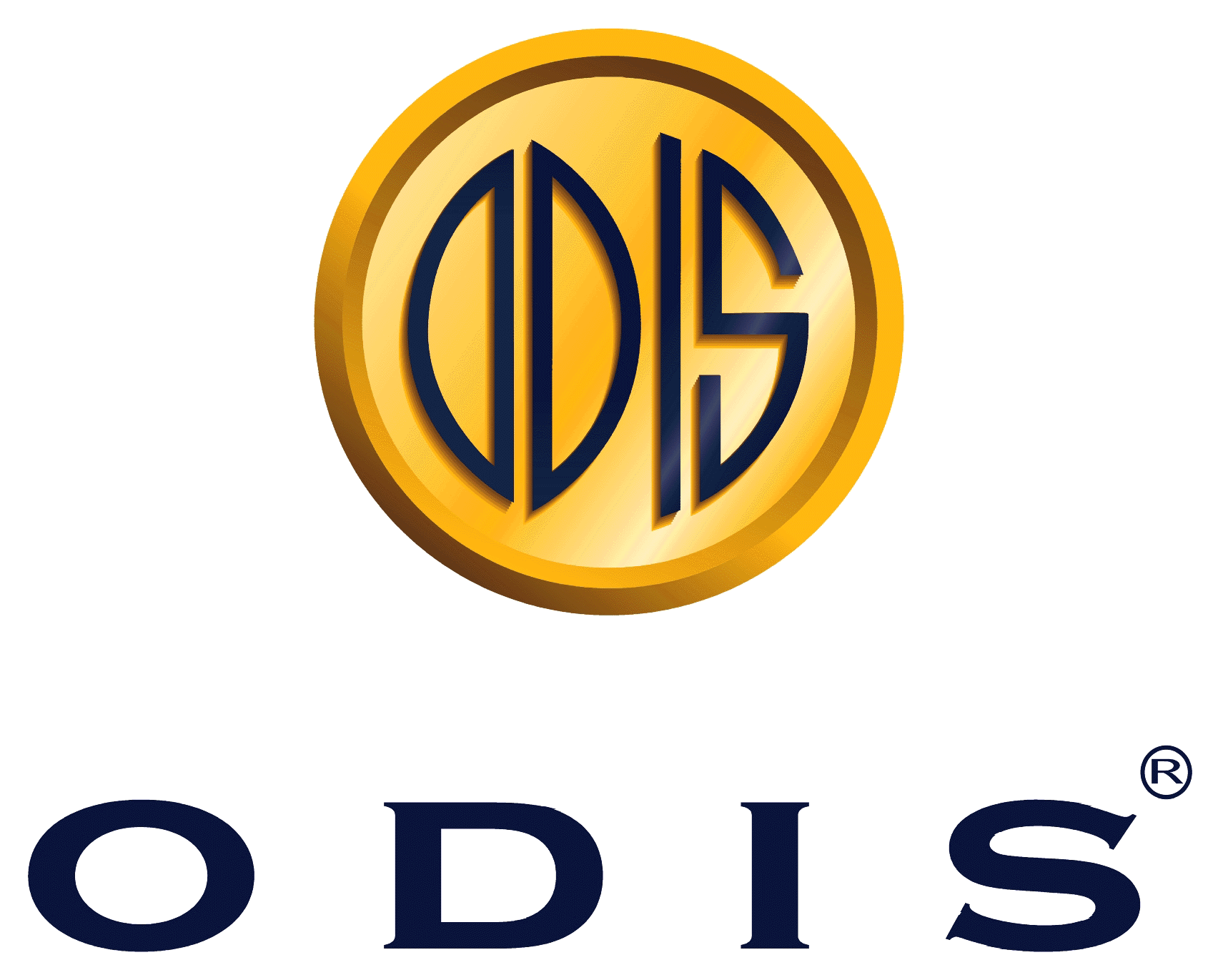 67
Universidad de Santiago de Chile | Practica Pre Profesional IV | Pilar Emilia Peterson | Profesor Guía: Carlos Richards M.| Fecha  : 8 Noviembre 2013
ANALISIS  PRECIOS UNITARIOS
68
Universidad de Santiago de Chile | Practica Pre Profesional IV | Pilar Emilia Peterson | Profesor Guía: Carlos Richards M.| Fecha  : 8 Noviembre 2013
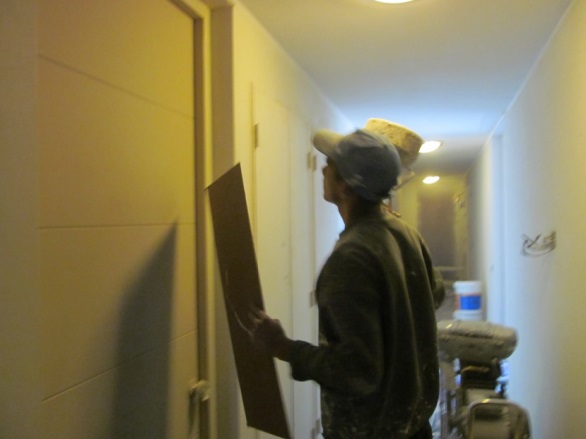 PARTIDA 12 :PINTURAS
SEGÚN LA EETT
Los colores y texturas de las pinturas, serán elegidos por el arquitecto en obra. 
Todos los productos que se empleen en un mismo frente deben tener la misma procedencia, e incluso ser de un solo lote para ser utilizados en el mismo paño de forma que se garantice un resultado homogéneo.
 
Se darán las manos necesarias, de todas las partidas consideradas en este ítem, para cubrir completamente la superficie con el objeto de obtener una superficie lisa, homogénea e impermeable. Cualquier daño durante el transcurso de la obra, de las partidas consideradas en este ítem, se deberá reparar por paños completos, no se aceptarán reparaciones por parches.
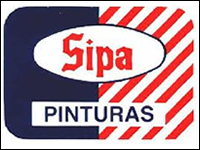 69
Universidad de Santiago de Chile | Practica Pre Profesional IV | Pilar Emilia Peterson | Profesor Guía: Carlos Richards M.| Fecha  : 8 Noviembre 2013
Pintura  texturizada  exterior
70
Universidad de Santiago de Chile | Practica Pre Profesional IV | Pilar Emilia Peterson | Profesor Guía: Carlos Richards M.| Fecha  : 8 Noviembre 2013
ANALISIS  PRECIOS UNITARIOS
71
Universidad de Santiago de Chile | Practica Pre Profesional IV | Pilar Emilia Peterson | Profesor Guía: Carlos Richards M.| Fecha  : 8 Noviembre 2013
ANALISIS  PRECIOS UNITARIOS
72
Universidad de Santiago de Chile | Practica Pre Profesional IV | Pilar Emilia Peterson | Profesor Guía: Carlos Richards M.| Fecha  : 8 Noviembre 2013
PARTIDA 13 :CARPINTERÍA METÁLICA
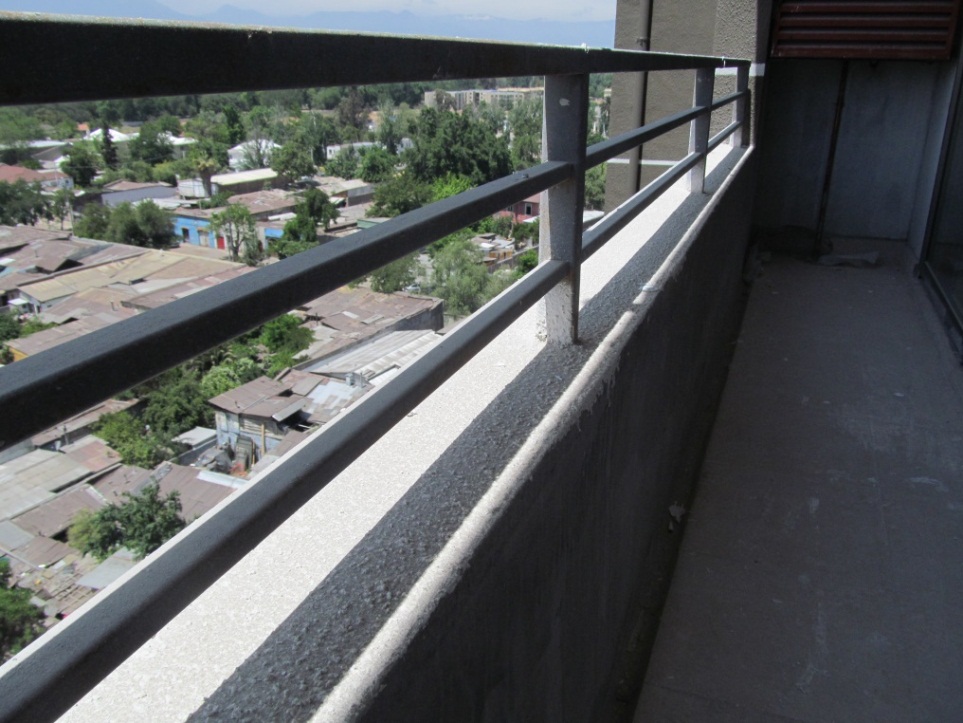 SEGÚN LA EETT
Las carpinterías  metálicas  comprenden todo lo que son las barandas de los departamentos , pasamanos ,  puertas metálicas ,nariz de gradas, entre otras
Se establece que las perfilerías utilizadas para la carpintería  metálica son de la empresa CINTAC tubular  del diámetro y geometría indicada en los planos.
Se establece la altura de los pasamanos de 95 cm respecto al nivel de piso terminado.
ANALISIS CRITICO:
En general las carpinterías metálicas se desarrollaron de forma satisfactoria con respecto a la E.E.T.T. 
Las barandas de los departamentos estaban ya todas colocadas , no así , los pasamanos de la caja de escaleras en el piso 22 .
Lo positivo de lo anterior es que se pensó en el tema de la seguridad de los mismos trabajadores en altura.
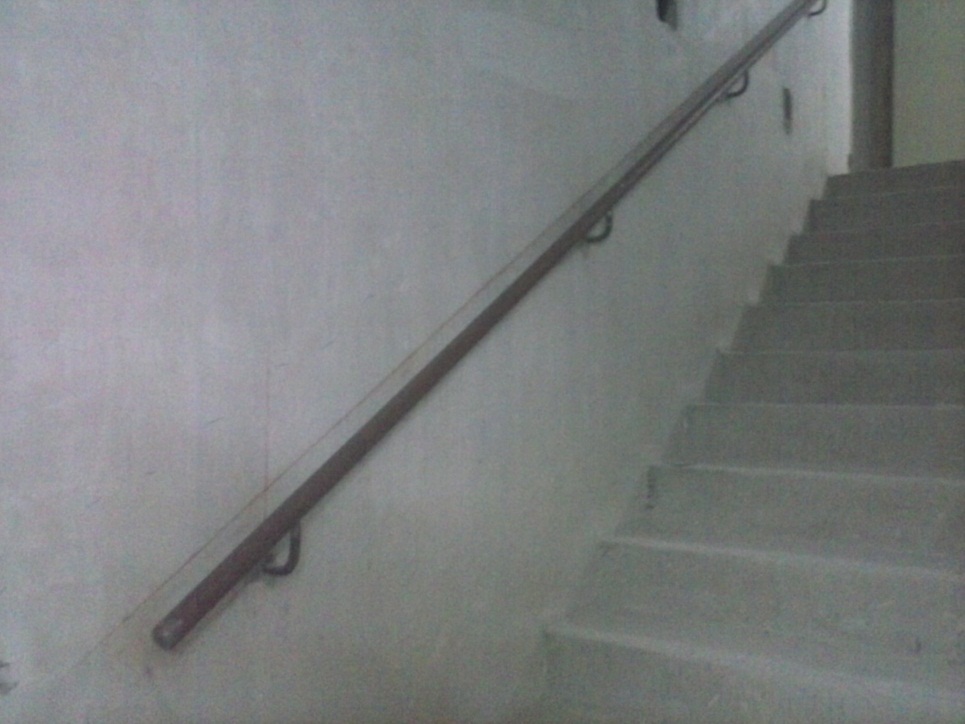 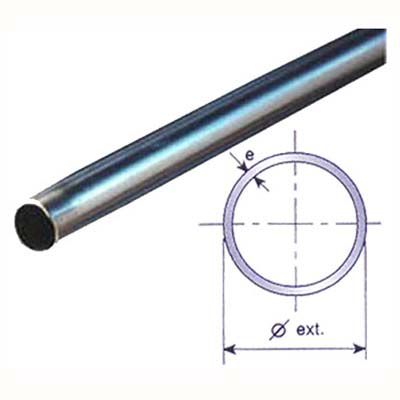 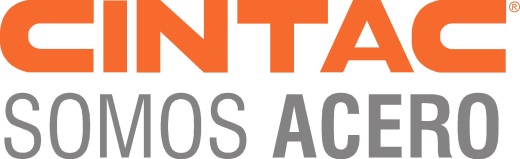 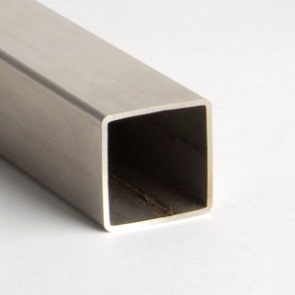 73
Universidad de Santiago de Chile | Practica Pre Profesional IV | Pilar Emilia Peterson | Profesor Guía: Carlos Richards M.| Fecha  : 8 Noviembre 2013
ANALISIS  PRECIOS UNITARIOS
74
Universidad de Santiago de Chile | Practica Pre Profesional IV | Pilar Emilia Peterson | Profesor Guía: Carlos Richards M.| Fecha  : 8 Noviembre 2013
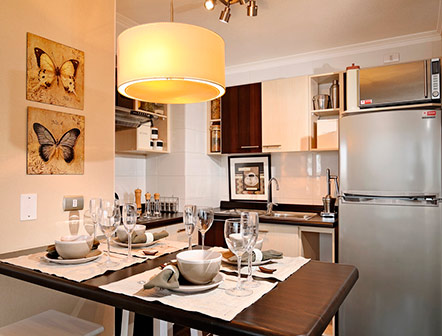 PARTIDA 14: MUEBLES DEPARTAMENTOS
SEGUN LA EETT:
Muebles de recepción , salón multiuso y dependencias del personal .
Par la confección de los muebles se requiere el uso de paneles aglomerados.
e instalaran los  muebles de los closets , baños , cocina , recepción , entre otros lugares .

DESCRIPCION GENERAL :
Los muebles son  confeccionados por una empresa contratista , los  jornales solo deben instalarlos en los lugares de las marcas  realizadas por el trazador.
IMAGEN OBJETIVO DE LA COCINA 
FUENTE : http://www.nollagam.cl/proyectos/proyectos.asp?p=8&accion=ver
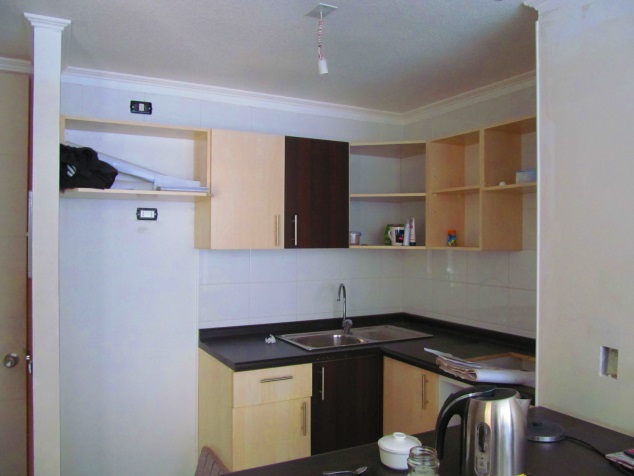 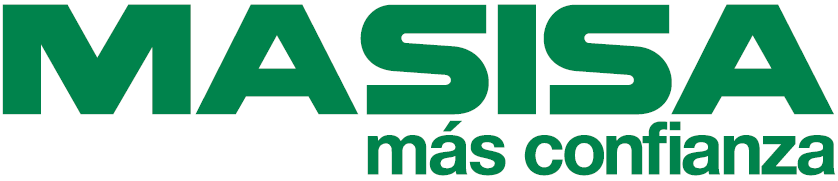 75
MUEBLES CON UN 80% DE AVANCE APROXIMADAMENTE
Universidad de Santiago de Chile | Practica Pre Profesional IV | Pilar Emilia Peterson | Profesor Guía: Carlos Richards M.| Fecha  : 8 Noviembre 2013
PROCESO TERMINACIONES :
MUEBLES  DE  COCINA 
Antes de colocar los mueles se debe realizar un trazado en el muro de hormigón para asegurarse que los niveles y alturas sean los adecuados .
Se utiliza como material  madera aglomerada melaminica enchapada con apariencia de  madera del tipo Coihue Chocolate Basic y  Maple Poro Natural . 
El armado de los muebles se realizo  in situ ?











ANALISIS CRITICO :
El proceso de armado de los muebles fue externo a la faena , por lo que cualquier ,PREGUNTAR Q ONDA
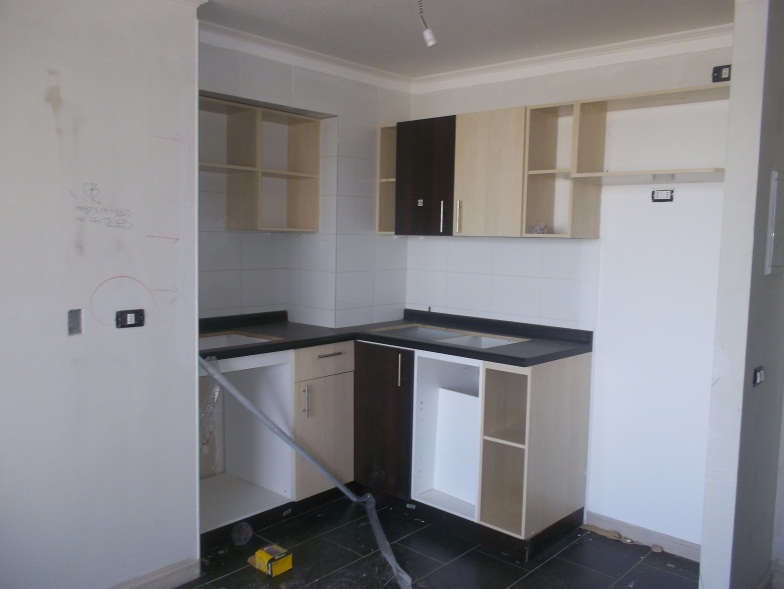 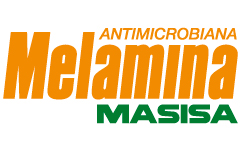 MUEBLE EN DEPARTAMENTO LISTO PARA INSPECCION
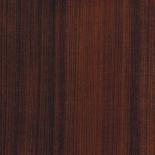 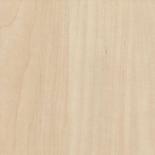 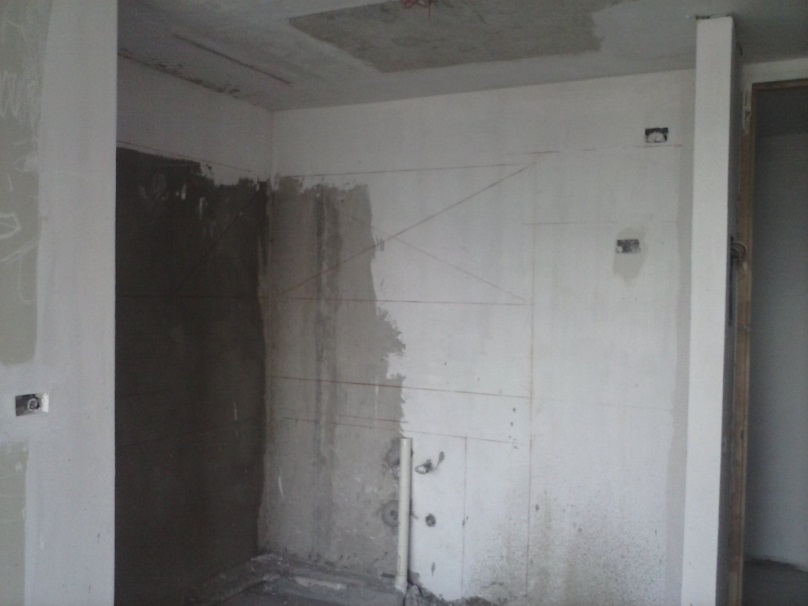 76
TRAZADO DE NIVEL DE  MUEBLES DE COCINA
Universidad de Santiago de Chile | Practica Pre Profesional IV | Pilar Emilia Peterson | Profesor Guía: Carlos Richards M.| Fecha  : 8 Noviembre 2013
MESON DE COCINA AMERICANA  DE DEPARTAMENTOS
DESCRIPCIÓN:

Se  contempla  el  montaje de un mesón de  cocina para la cocina  americana , este tiene por dimensiones 0,7  x 1,20 m , El cual consta de un tablero de placa melaminica MASISA  sobre un perfil tubular de x m de alto .El mesón va empotrado  en el uno de los tabiques que da hacia el living. 
Aun hay departamentos sin el mesón  instalado, en especial en los pisos superiores que aun se están desarrollando partidas de terminaciones de suelos (pisos )

OBSERVACIÓN  CRITICA  GENERAL :   

A modo de observación se puede decir que en su mayoría aun no se instalaban los muebles de cocina en su totalidad. Habían pisos en que solo se encontraban los montajes de dichos muebles o inclusive solo el trazado .
Mesón cocina americana departamento de  1 dormitorio
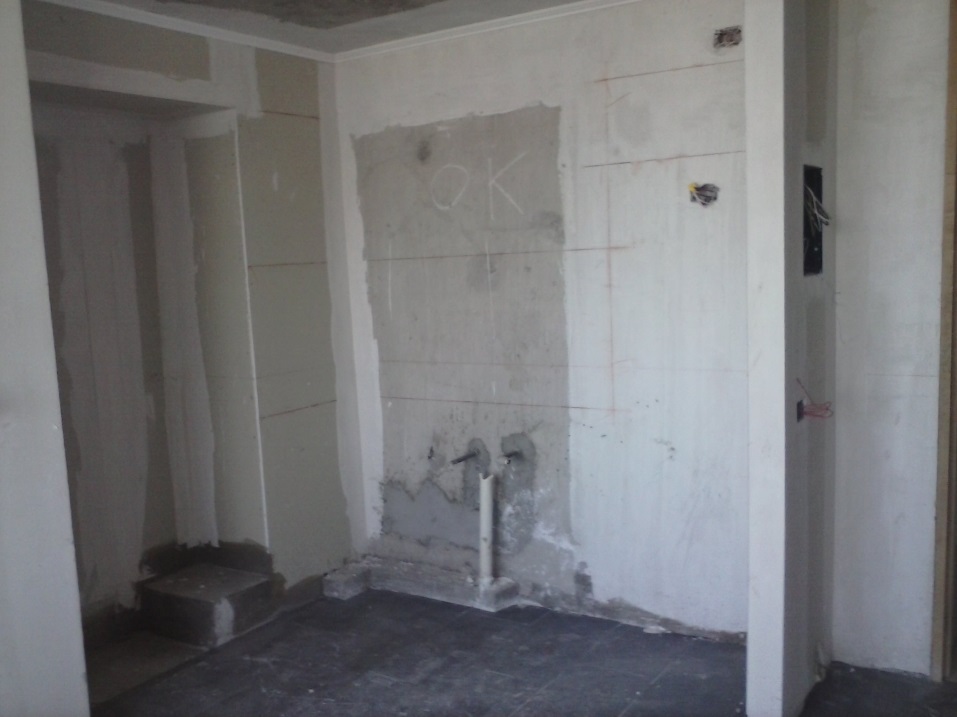 77
Espacio de cocina en bruto
Universidad de Santiago de Chile | Practica Pre Profesional IV | Pilar Emilia Peterson | Profesor Guía: Carlos Richards M.| Fecha  : 8 Noviembre 2013
ANALISIS  PRECIOS UNITARIOS
78
Universidad de Santiago de Chile | Practica Pre Profesional IV | Pilar Emilia Peterson | Profesor Guía: Carlos Richards M.| Fecha  : 8 Noviembre 2013
ANALISIS  PRECIOS UNITARIOS
79
Universidad de Santiago de Chile | Practica Pre Profesional IV | Pilar Emilia Peterson | Profesor Guía: Carlos Richards M.| Fecha  : 8 Noviembre 2013
PARTIDA 15:CLOSET DORMITORIOS
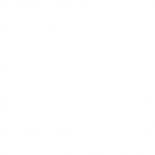 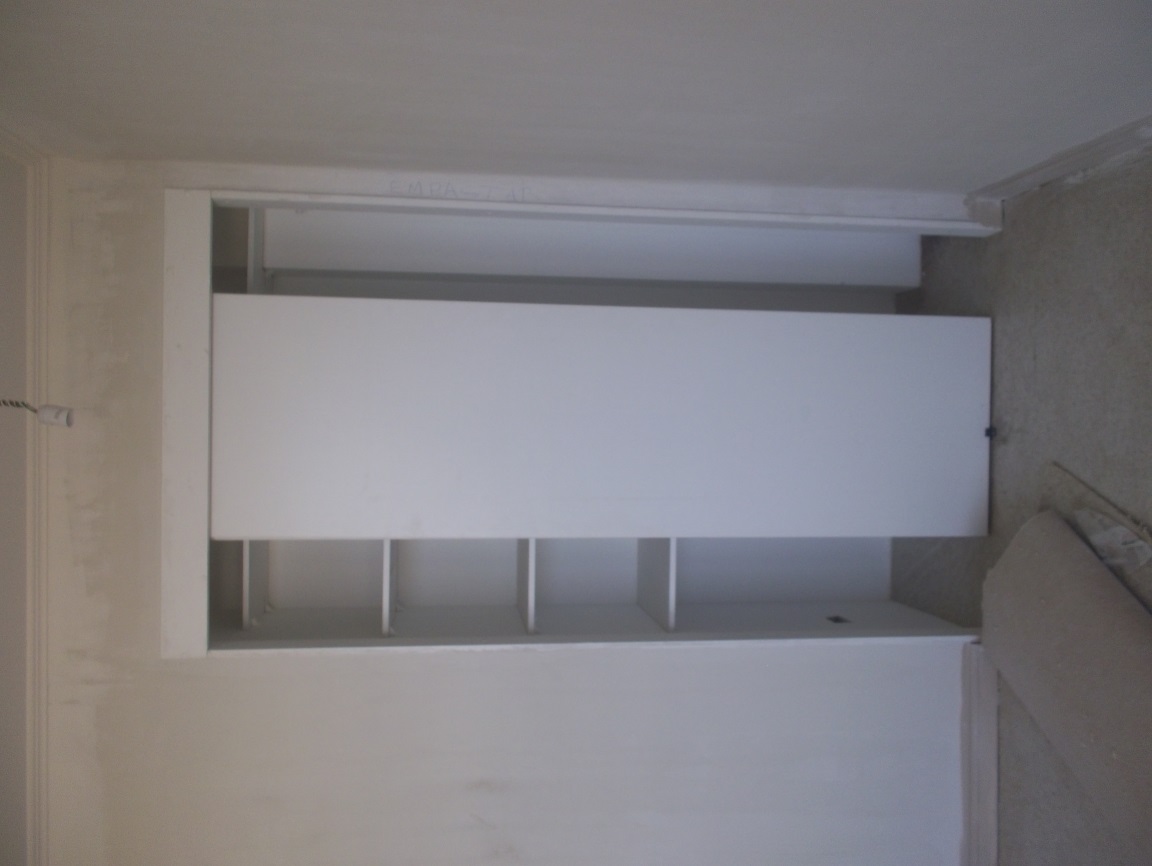 SEGÚN LA E.E.T.T:
Los closets se harán  de acuerdo a plano de detalle respectivos.
Elementos interiores y puertas de  madera aglomerada  16 mm de espesor.
Los muebles se deberan ajustar a las siguientes especificaciones :
Barra para colgar de acero  Termo Plastificado  20 mm diametro
Bisagras con retenes magneticos 
Puertas melamina  blanca 
Tiradores pvc embutidos 
Piernas , cenefa y contrapiernas melamina blanca.
Las  deberan ser empotradas en la madera
Closet empotrado
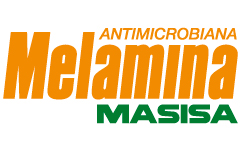 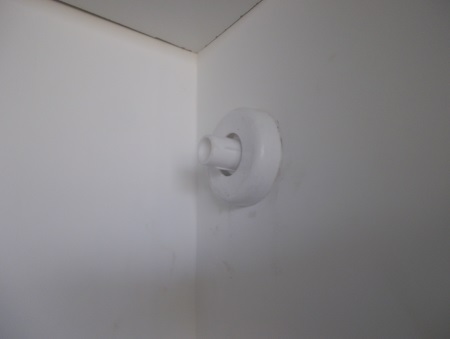 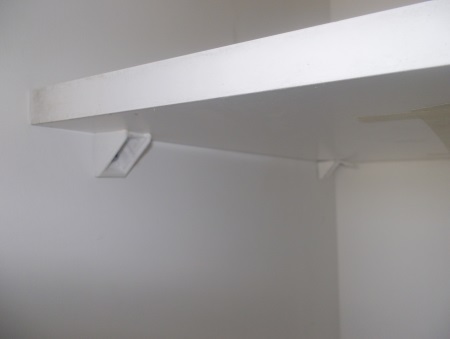 80
Closet empotrado
Universidad de Santiago de Chile | Practica Pre Profesional IV | Pilar Emilia Peterson | Profesor Guía: Carlos Richards M.| Fecha  : 8 Noviembre 2013
DESCRIPCION :
Para los closets de los dormitorios se construyen closets empotrados al muro en los dormitorios matrimoniales.
El confeccionado de los closets se realizó en la misma obra.


OBSERVACION CRITICA  :
Durante el proceso de montaje y confección in situ de los closets se observó  que me malgasta mucho material.
Sin embargo , a pesar de lo anterior, la proligidad de las terminaciones en este caso es aceptable.
Hasta cierto punto la instalación de los closets llega a llamar la atención.Tal como se observa en la imagen adjunta , se coloca el  colgador próximo a un pilar falso.
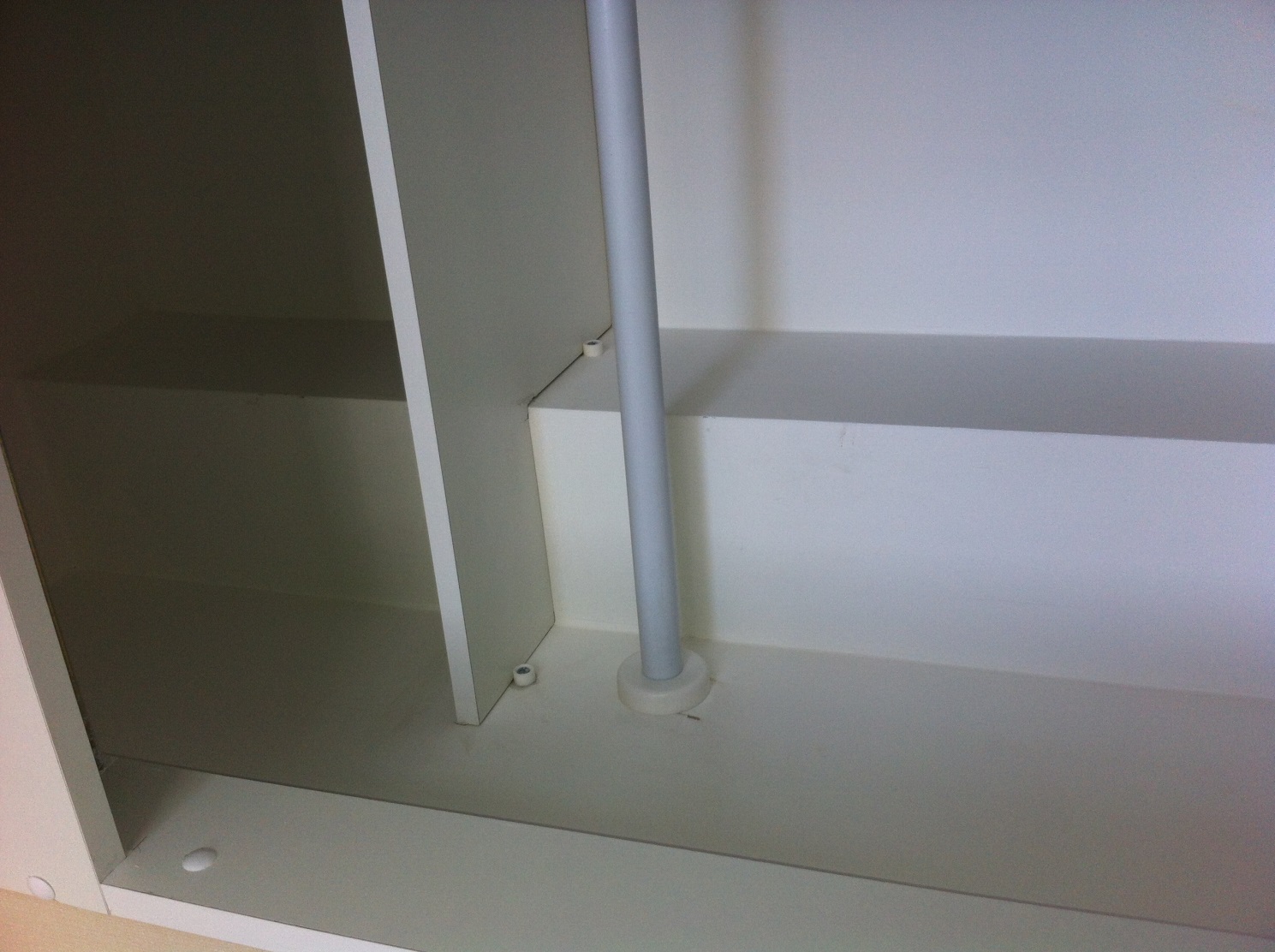 81
Universidad de Santiago de Chile | Practica Pre Profesional IV | Pilar Emilia Peterson | Profesor Guía: Carlos Richards M.| Fecha  : 8 Noviembre 2013
ANALISIS  PRECIOS UNITARIOS
82
Universidad de Santiago de Chile | Practica Pre Profesional IV | Pilar Emilia Peterson | Profesor Guía: Carlos Richards M.| Fecha  : 8 Noviembre 2013
CONCLUSIONES PROCESO DE TERMINACIONES  ETAPA I
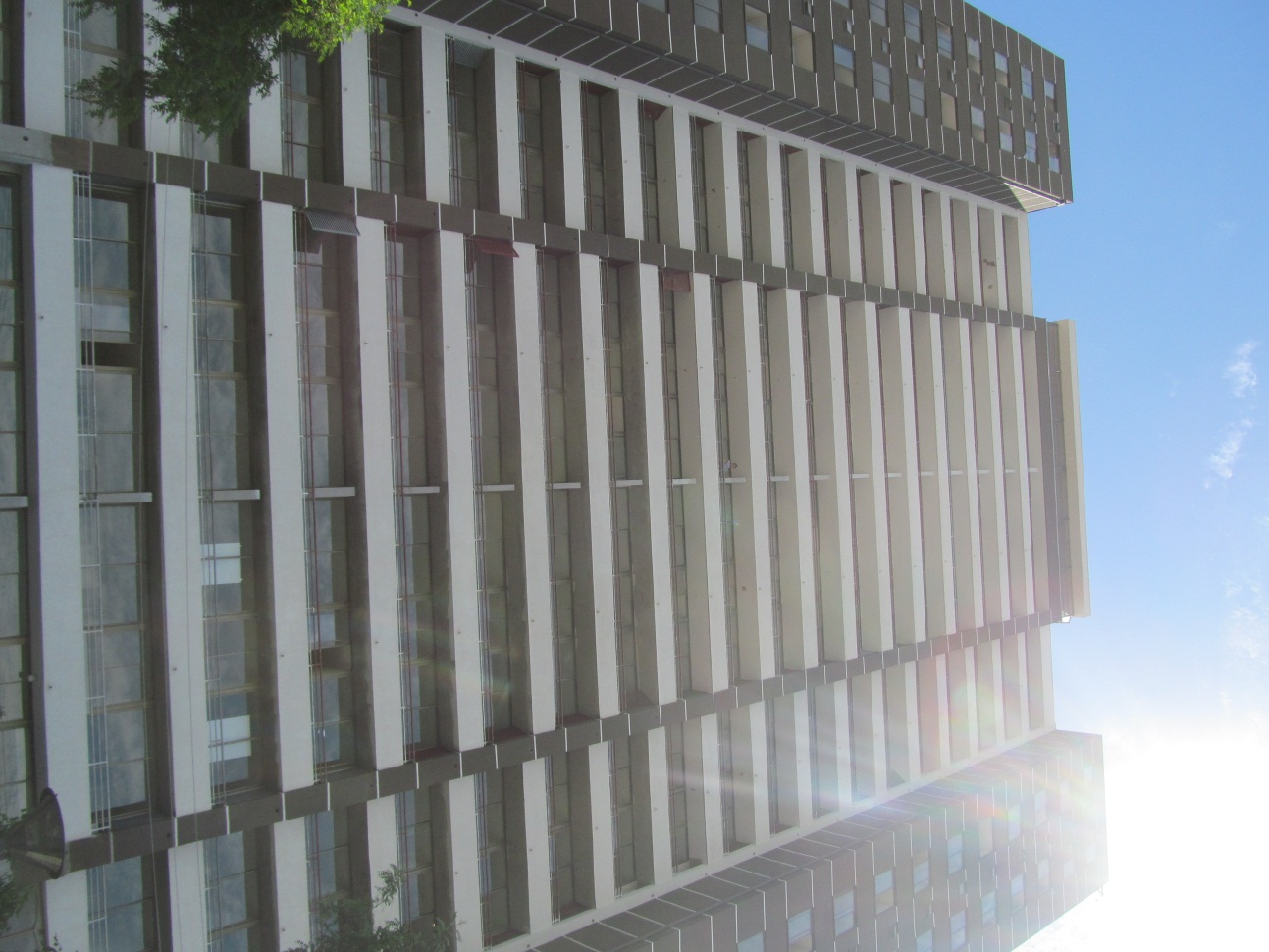 Como primera aproximación a una obra en terminaciones se puede destacar que , a simple vista , el presupuesto de obra  va mayoritariamente destinado a este proceso.
La terminaciones son el resultado de un arduo trabajo de meses y fuerza humana.
Dentro de la obra todos los trabajadores , desde los profesionales hasta los jornales ,se preocupan de que las labores se cumplan de forma eficiente y correcta.
Las terminaciones   no  son un trabajo  fácil de realizar ya que requieren mayor cantidad de tiempo en desarrollo , pudiendo demorarse hasta un año en finalizar  las tareas  de terminaciones.
83
Universidad de Santiago de Chile | Practica Pre Profesional IV | Pilar Emilia Peterson | Profesor Guía: Carlos Richards M.| Fecha  : 8 Noviembre 2013
15  PARTIDAS DE TERMINACIONES  + ANALISIS DE PRECIOS UNITARIOS EDIFICIO LOURDESETAPA II
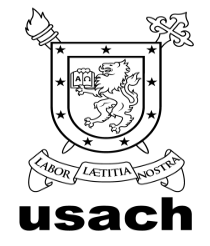 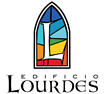 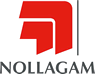 84
Universidad de Santiago de Chile | Practica Pre Profesional IV | Pilar Emilia Peterson | Profesor Guía: Carlos Richards M.| Fecha  : 17 Diciembre 2013
INDICE   DE HIPERVÍNCULOS
INDICE PARTIDAS  DE TERMINACIONES
ETAPA II
INDICE CONTENIDO  GENERAL
PARTIDAS DE TERMINACIONES  +  ANALISIS PRECIOS  UNITARIOS 
ESTADO DE AVANCE DE LA OBRA EN TERMINACIONES
MEDICIÓN DEL ESTADO DE  AVANCE  Y CALIDAD DE TERMINACIONES SEGÚN LA INSPECCIÓN TÉCNICA DE OBRA 
PARTIDAS ESPECIFICAS DE TERMINACIONES EJECUTADAS EN OBRA  ETAPA II 
PARTIDA 16:  LUMINARIASPARTIDA 17:  ARTEFACTOS SANITARIOS
PARTIDA 18 : ACCESORIOS SANITARIOS
PARTIDA 19EQUIPO COCINA 
PARTIDA 20: SEÑALETICAS
PARTIDA 21: IMPERMEABILIZACIONES MURO
PARTIDA 22: CELOSIAS TERMINACIONES
PARTIDA 23: REVESTIMIENTO INTERIOR CERAMICO
PARTIDA 24: HOJALATERIA
PARTIDA  25:CALEFONTS
PARTIDA  26:SELLADO TERMINACIONES CERAMICAS
PARTIDA  27:ASCENSORES
PARTIDA  28:DUCTO DE RESIDUOS
PARTIDA  29: GRIFERIA Y SIFONES 
PARTIDA  30 :CORRIENTES DEBILES
PRECIOS   ESTIMATIVOS DE TERMINACIONES  DEL ALUMNO EN SEGUIMIENTO DE OBRA
INTRODUCCION :TERMINACIONES EN LA OBRA DE CONSTRUCCIÓN  
UBICACIÓN Y CONTEXTO DEL NUEVO EDIFICIO 
EDIFICIO LOURDES | NOLLAGAM 
DESCRIPCIÓN DEL PROYECTO 
VISTAS DESDE EL INTERIOR DEL EDIFICIO
TIPOLOGIA DEPARTAMENTOS
PLANIMETRIAS DE ARQUITECTURA
ESPECIFICACIONES TECNICAS (EETT)  
PROGRAMACIÓN  GANTT
ORGANIGRAMA DE OBRA 
ESTADO DE AVANCE DE TERMINACIONES
CODIGOS DE OBRA | COLORES  DE CASCO 
PARTIDAS DE TERMINACIONES ETAPA I 
PARTIDAS TERMINACIONES ETAPA II
85
Universidad de Santiago de Chile | Practica Pre Profesional IV | Pilar Emilia Peterson | Profesor Guía: Carlos Richards M.| Fecha  : 17 Diciembre 2013
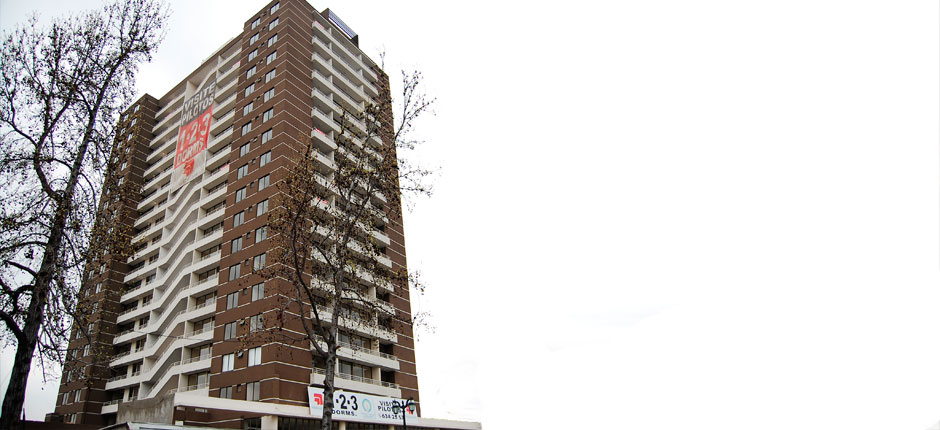 EDIFICIO LOURDESSAN PABLO  4100CONSTRUCTORA NOLLAGAM LTDA.ASTABURUAGA Y ASOCIADOS ARQTOSPROGRAMA ASOCIADO :COMERCIO Y
  SERVICIOS  +  DEPARTAMENTOS
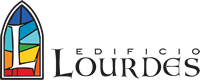 VALORES ESTIAMTIVOS SEGÚN LA UF
ETAPA I DE VISITA : DESDE UF 1657 (  $ 38.462.930)METRAJE :34,4 M2 – 62.33M2DIVIDENDO:  UF 9,84 |MES ($ 228.499)F.ENTREGA:MARZO 2014 ESTIMADO VALOR UF : $23.212,93 |FECHA UF:  7 NOV 2013
FUENTE : http://www.nollagam.cl/proyectos/proyectos.asp?p=8&accion=ver
VALORES ESTIMATIVOS SEGÚN LA UF  ETAPA II  DE VISITA : DESDE UF 1657 (  $ 38.554.380.-)METRAJE :34,4 M2 – 62.33M2DIVIDENDO:  UF 9,84 |MES ($ 228.942.-)F.ENTREGA:MARZO 2014 ESTIMADO VALOR UF : $23.267,58 |FECHA UF:  17 DIC  2013
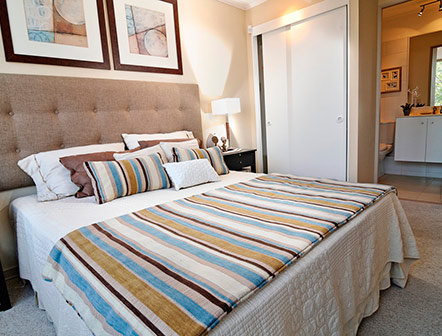 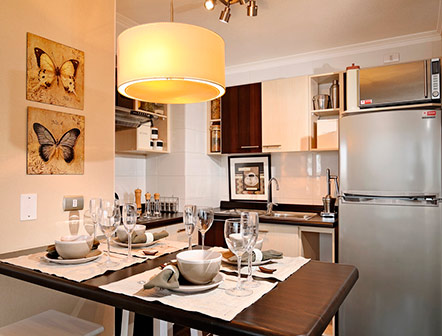 VARIACION DE PRECIOS ETAPA  I - II
DEPARTAMENTOS +$91.450 .- 
DIVIDENDO  +$2.557.-
86
Universidad de Santiago de Chile | Practica Pre Profesional IV | Pilar Emilia Peterson | Profesor Guía: Carlos Richards M.| Fecha  : 17 Diciembre  2013
ESTADO DE AVANCE DE TERMINACIONES  ETAPA II
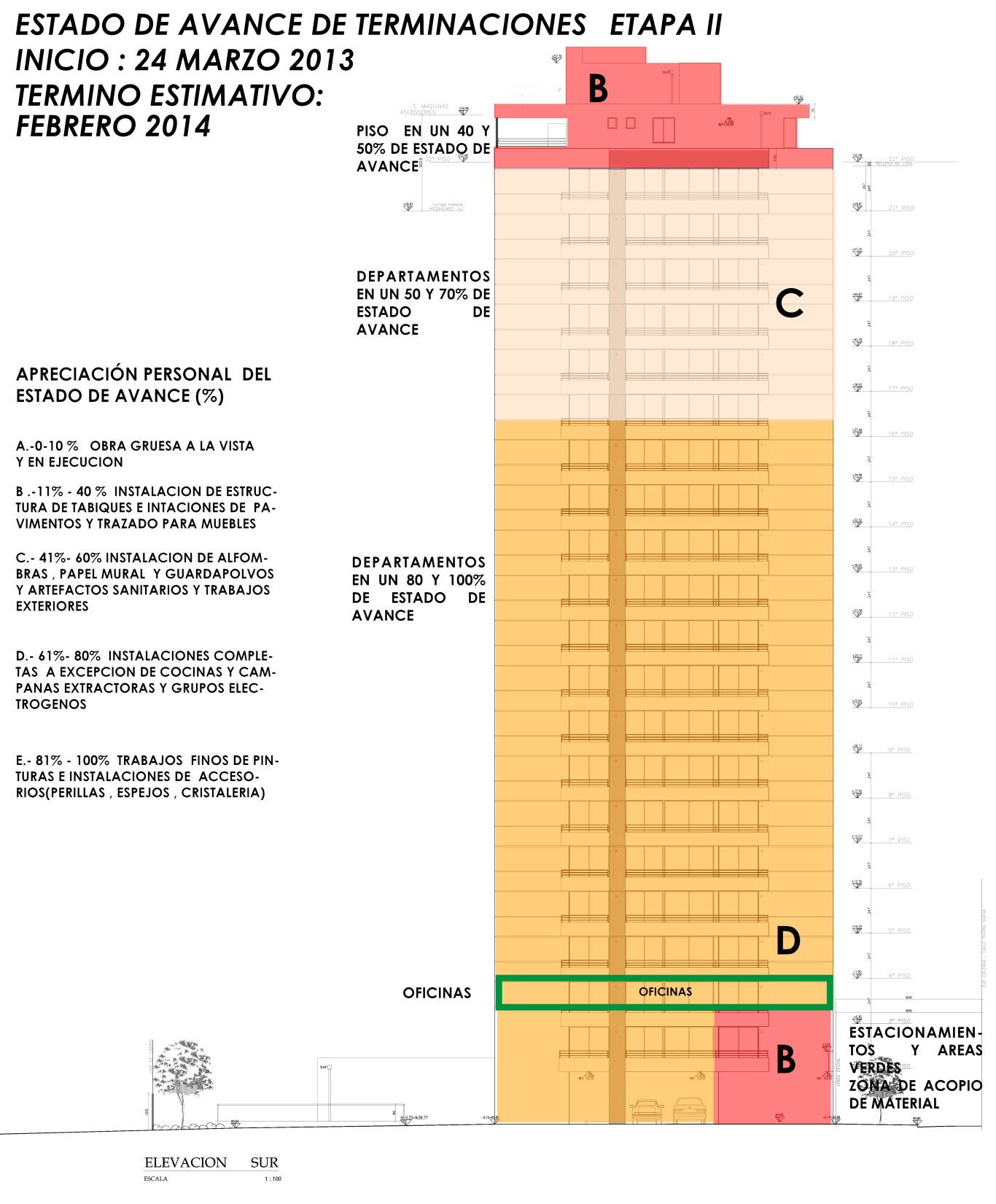 Dentro del estado de avance de la obra se describe el siguiente comportamiento:
Se  desarrollan  trabajos de paisajismo (áreas verdes) en el interior  hacia Avenida San Pablo y  General Velásquez.
En el espacio público se observaron los trabajos de pavimentos y reconstrucción de aceras peatonales.
 En el segundo nivel aún se encuentra el sector administrativo de la obra (oficinas) y  ya se finalizó la instalación   de lámparas , muebles  y ventanas , maquillaje en los muros del pasillo, etc.
En los pisos siguientes se están finalizando   las instalaciones de artefactos  sanitarios,equipos de cocina y calefonts, entre otros.
En general aún no se terminan las instalaciones de medidores de agua potable  y las llaves de paso de gas  de los departamentos.
87
Universidad de Santiago de Chile | Practica Pre Profesional IV | Pilar Emilia Peterson | Profesor Guía: Carlos Richards M.| Fecha  : 17 Diciembre 2013
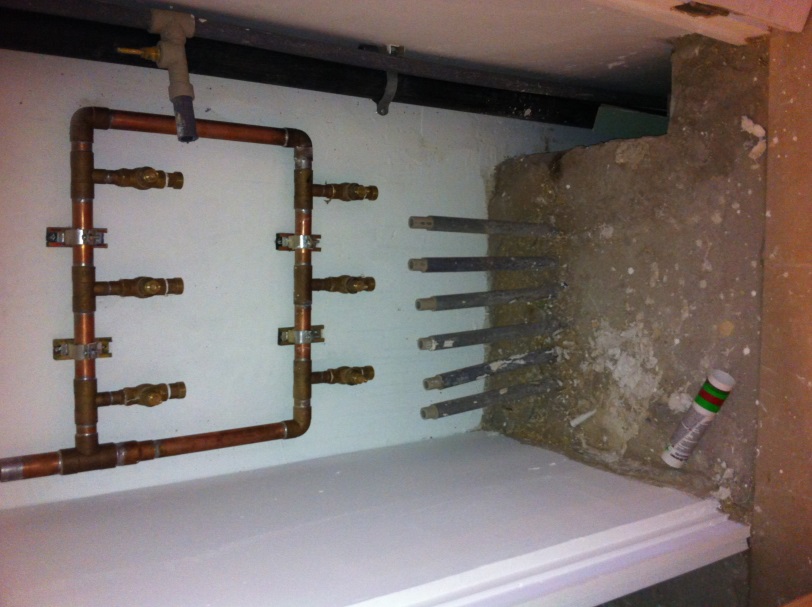 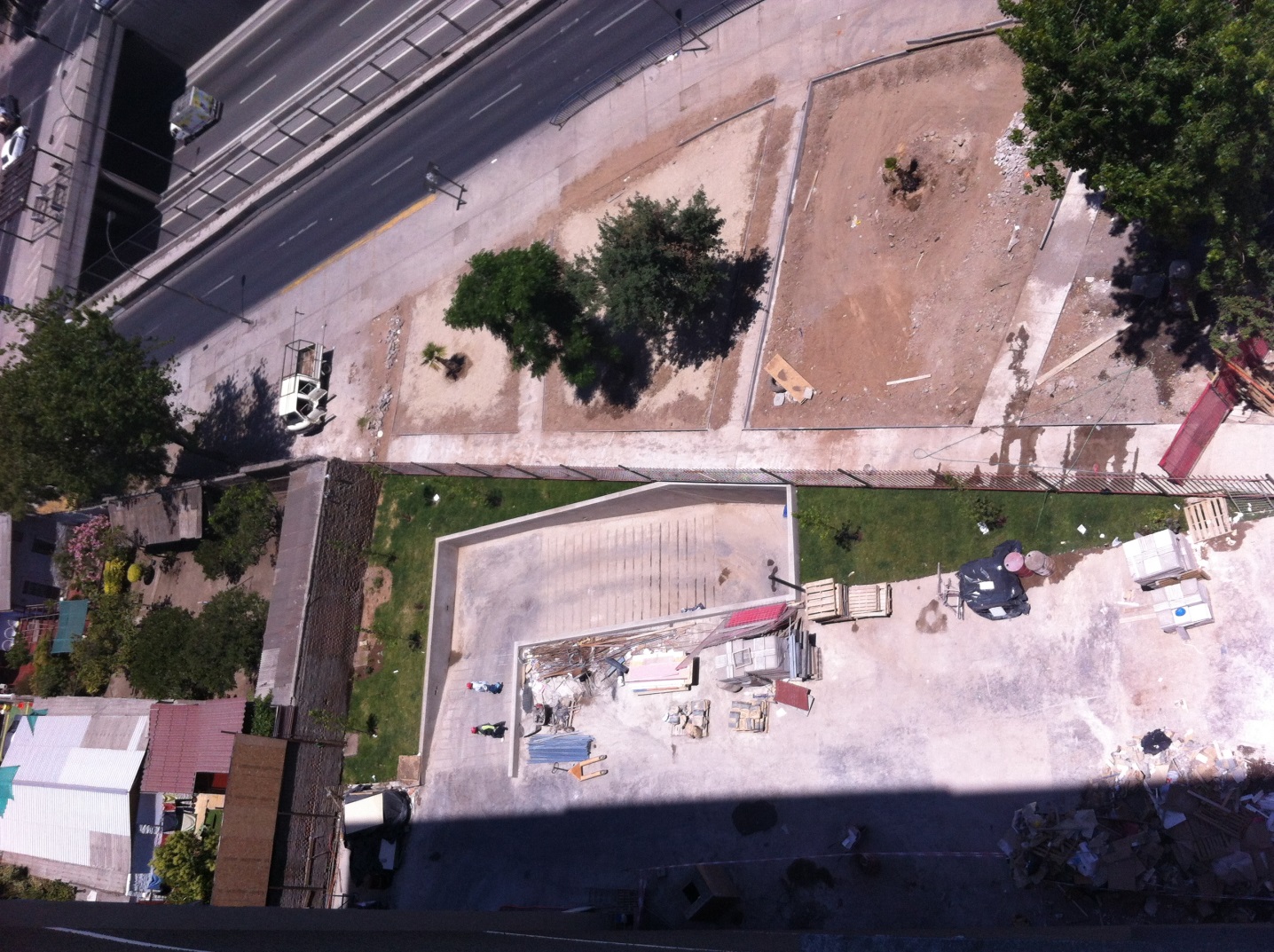 TUBERIAS DE  COBRE SIN LLAVES DE PASO
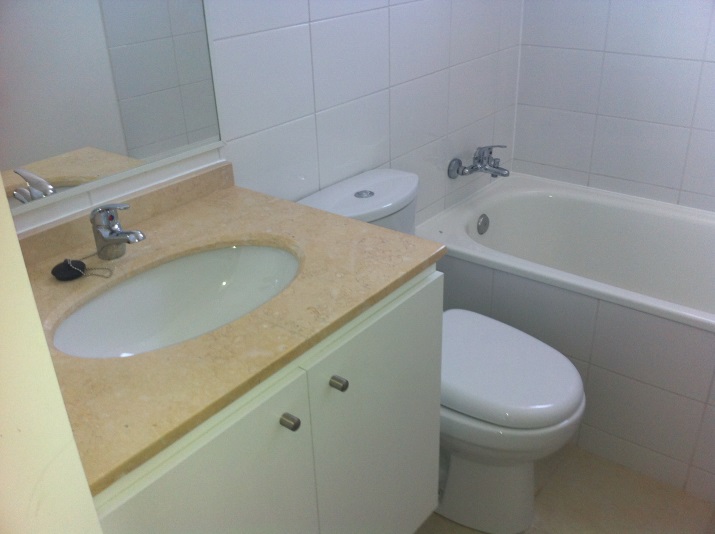 88
TRABAJOS EXTERIORES HACIA GRAL. VELAZQUEZ (AREAS VERDES)
BAÑOS FINALIZADOS
Universidad de Santiago de Chile | Practica Pre Profesional IV | Pilar Emilia Peterson | Profesor Guía: Carlos Richards M.| Fecha  : 17 Diciembre 2013
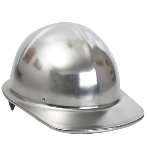 MEDICIÓN DEL ESTADO DE  AVANCE  Y CALIDAD DE TERMINACIONES SEGÚN LA INSPECCIÓN TÉCNICA DE OBRA
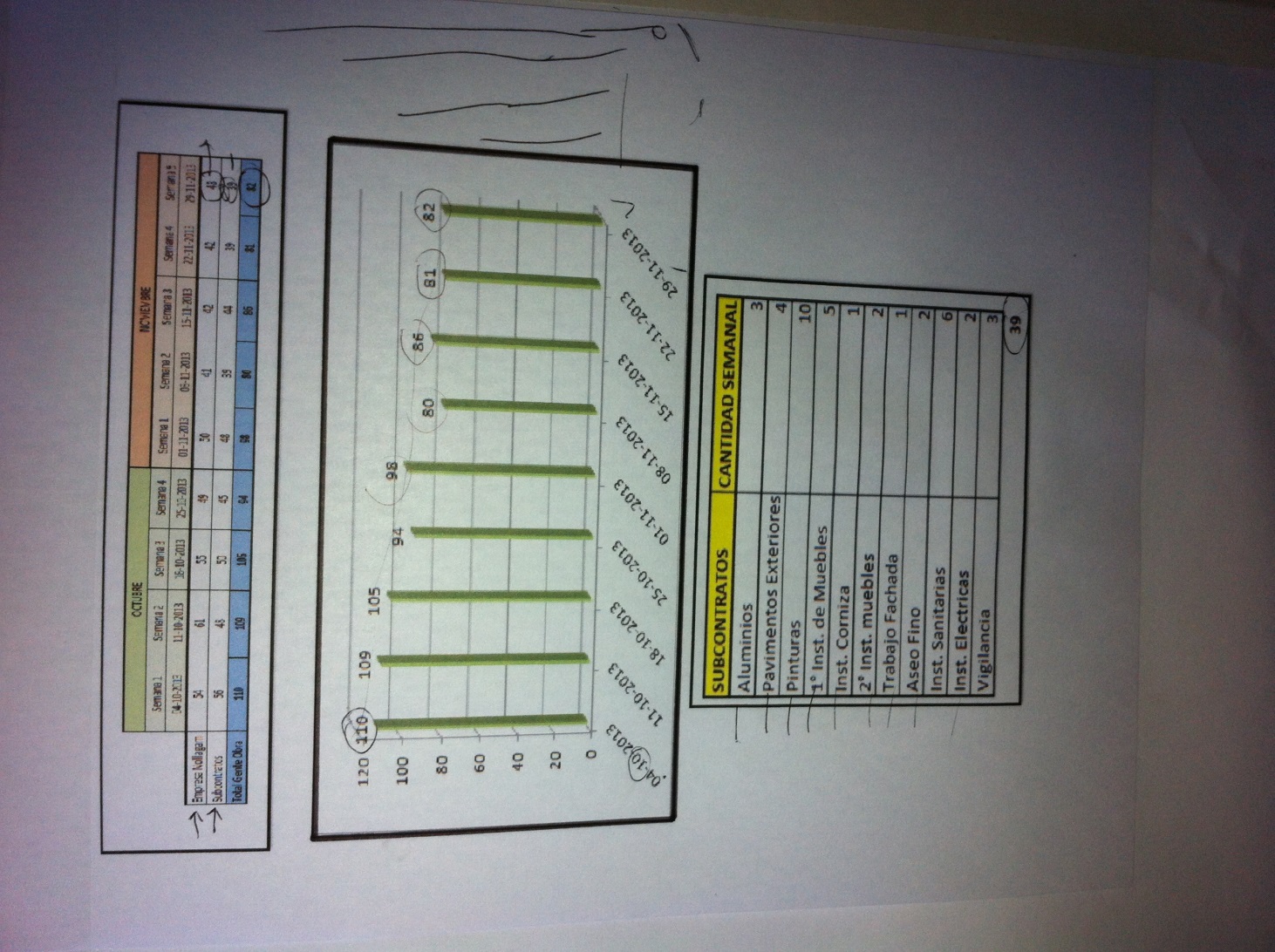 El  Inspector  Técnico de Obra (I.T.O) es el encargado de revisar  los procesos constructivos de toda obra en construcción.
El se encarga de cuantificar el estado de avances mediante curvas de avance y tablas de datos. Mediante esta recopilación de información de cada partida ,  el I.T.O puede determinar los días de atraso que presenta la obra . 
Dentro de su labor está recibir los departamentos  en una REVISION 1 , en la cual señala las falencias dentro de las terminaciones del departamento recibido. Con esta “corrección “ se mejoran los aspectos negativos hasta una REVISION 2 en donde se aprueba o no la calidad de la terminación de los departamentos.
Además  debe llevar un registro de la cantidad de trabajadores según cuadrilla de trabajo en subcontrato. La idea de este método es ver un gráfico  decreciente a medida que se va  finalizando el proceso hasta la entrega de los departamentos.
89
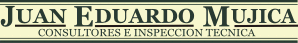 Tabla y gráfico de evolución de  cantidad de subcontratos.
Universidad de Santiago de Chile | Practica Pre Profesional IV | Pilar Emilia Peterson | Profesor Guía: Carlos Richards M.| Fecha  : 17 Diciembre 2013
%
A
V
A
N
C
E
DEPARTAMENTOS
MÉTODO MEDICIÓN  PORCENTAJE DE AVANCE 
Para determinar  el porcentaje de avance de la obra por piso es necesario tabular datos según actividad  en cada departamento recibido.
En la tabla y grafico adjuntos se  observa que las actividades totales son de 62 , las cuales van desde la recepción de obra gruesa hasta el aseo final.
Si el departamento cumple con  el item de la columna de seguimiento se coloca un 1 , si no cumple se coloca un 0 . 
Se suman las columnas verticales  y se obtiene un valor X  , el cual es un tanto porciento  de  62 que es el total de tareas (100%). 
El porcentaje de avance total por piso   se obtiene dividiendo la sumatoria de porcentajes  por el número de departamentos.
90
Datos otorgados por :
Humberto Pérez-Uribe/Constructor Civil/ I.T.O Residente Nº 910
Universidad de Santiago de Chile | Practica Pre Profesional IV | Pilar Emilia Peterson | Profesor Guía: Carlos Richards M.| Fecha  : 17 Diciembre 2013
PARTIDAS ESPECIFICAS DE TERMINACIONES EJECUTADAS EN OBRA  ETAPA II
PARTIDAS ETAPA  II :    17  DICIEMBRE 2013

PARTIDA 16:  LUMINARIASPARTIDA 17:  ARTEFACTOS SANITARIOS
PARTIDA 18 : ACCESORIOS SANITARIOS
PARTIDA 19EQUIPO COCINA 
PARTIDA 20: SEÑALETICAS
PARTIDA 21: IMPERMEABILIZACIONES MURO
PARTIDA 22: CELOSIAS TERMINACIONES
PARTIDA 23: REVESTIMIENTO INTERIOR CERAMICO
PARTIDA 24: HOJALATERIA
PARTIDA  25:CALEFONTS
PARTIDA  26:SELLADO TERMINACIONES CERAMICAS
PARTIDA  27:ASCENSORES
PARTIDA  28:DUCTO DE RESIDUOS
PARTIDA  29: GRIFERIA Y SIFONES 
PARTIDA  30 :CORRIENTES DEBILES
91
Universidad de Santiago de Chile | Practica Pre Profesional IV | Pilar Emilia Peterson | Profesor Guía: Carlos Richards M.| Fecha  : 17 Diciembre 2013
PARTIDA 16 :LUMINARIAS
SEGÚN LA E.E.T.T : 
Se consultan por  las siguientes lámparas :
Exteriores:
Estacionamientos 
Machón de acceso 
Interiores:
Mesón Portería 
Paisillos Comunes
Escaleras
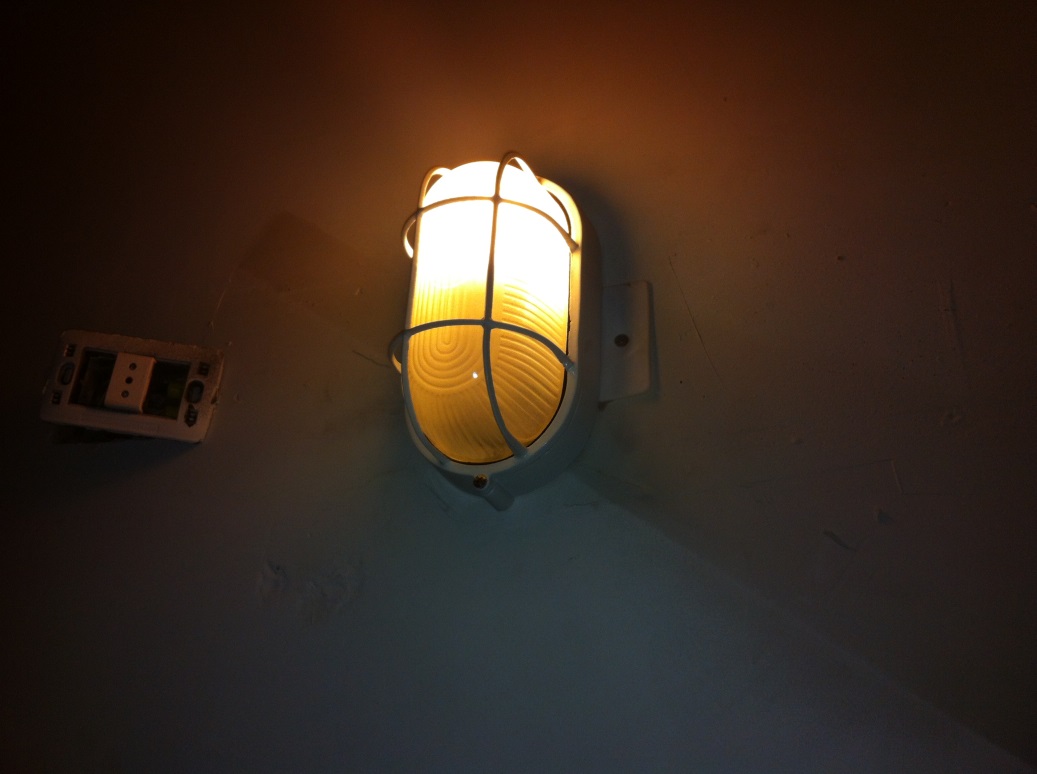 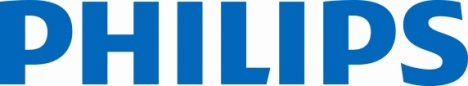 92
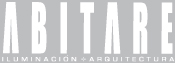 Universidad de Santiago de Chile | Practica Pre Profesional IV | Pilar Emilia Peterson | Profesor Guía: Carlos Richards M.| Fecha  : 8 Noviembre 2013
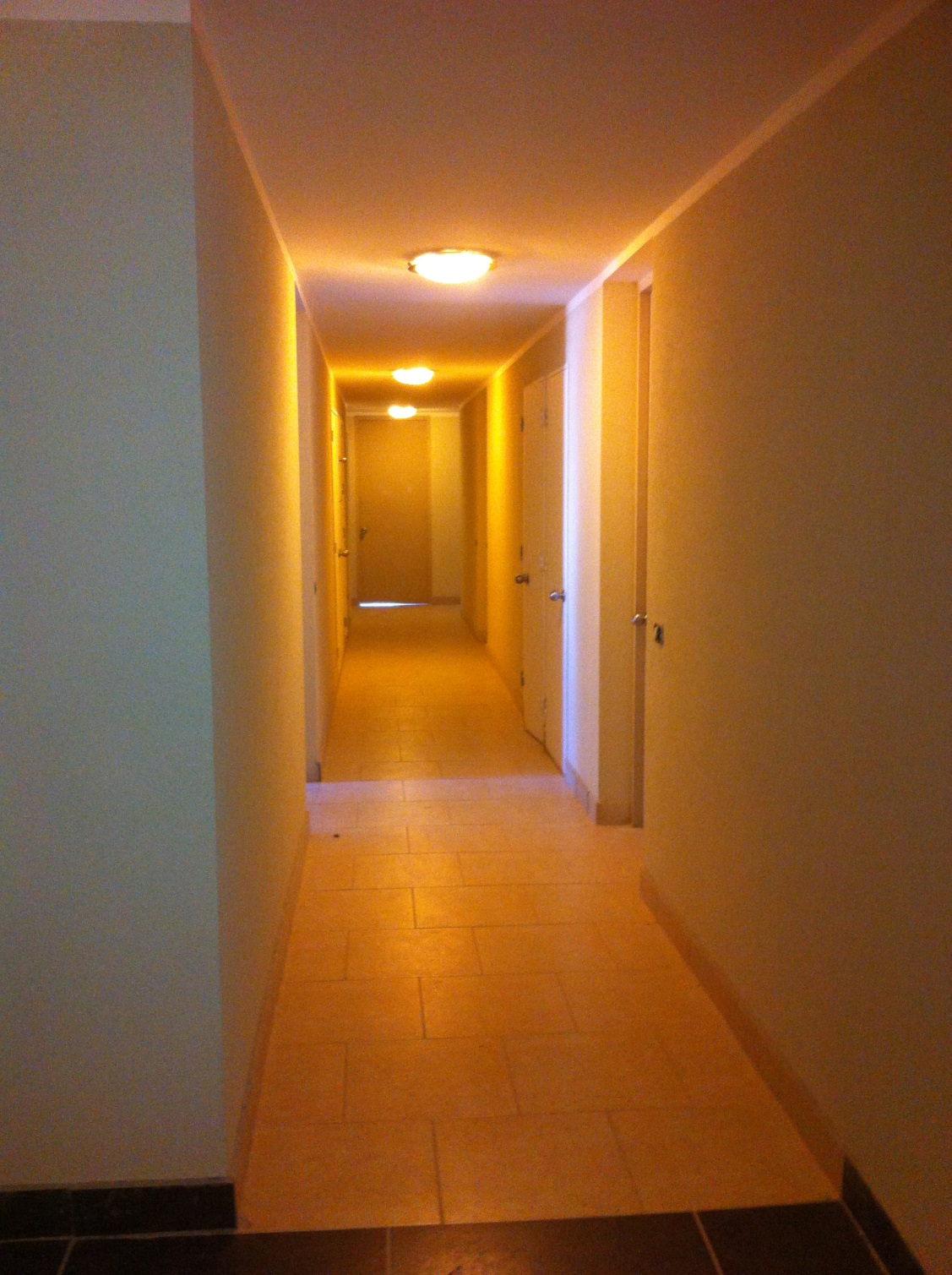 DESARROLLO PARTIDA :
La labor de la instalación de las lámparas de pasillo y de los departamentos en general es realizada por la cuadrilla de los electricistas.
Para instalar las lámparas es necesario cortar el suministro eléctrico para evitar  descargas eléctricas.
Las lámparas fabricadas  están compuestas por el “plato” donde se encuentra la  instalación eléctrica hacia la red eléctrica y el soquete para el foco.
Se instala el plato por medio de tornillos y tarugos de fijación en el cielo ya pintado y listo.
Al momento de instalar ,estas lámparas vienen con lo que se llama “regleta eléctrica atornillada” , estas se utilizan para realizar las conexiones entre los cables de la red eléctrica y la lámpara a instalar.
Una vez va realizada la conexión de los cables de la red y de los artefactos se coloca la tapa de cristal que difuminara  la luz en los pasillos.  Vale destacar que se utilizan 8 lámparas  ABITARE por piso .
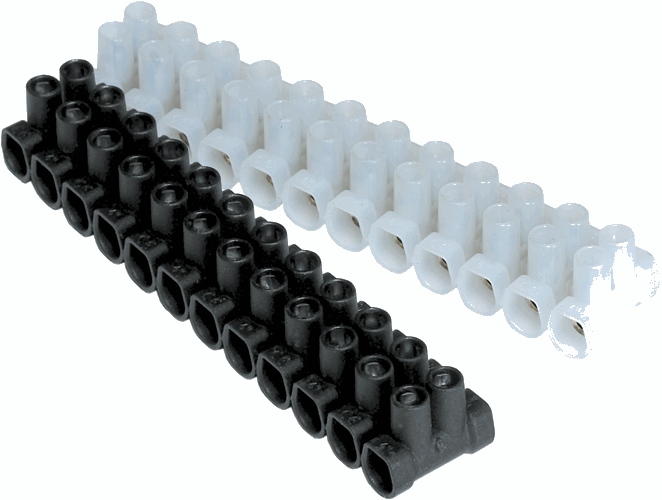 93
Regleta eléctrica atornillada
Universidad de Santiago de Chile | Practica Pre Profesional IV | Pilar Emilia Peterson | Profesor Guía: Carlos Richards M.| Fecha  : 8 Noviembre 2013
ANALISIS  PRECIOS UNITARIOS
94
Universidad de Santiago de Chile | Practica Pre Profesional IV | Pilar Emilia Peterson | Profesor Guía: Carlos Richards M.| Fecha  : 8 Noviembre 2013
PARTIDA 17 : ARTEFACTOS SANITARIOS
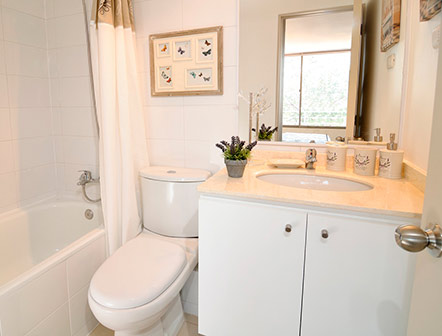 SEGÚN LA E.E.T.T:

Se especifican   4 tipos de artefactos sanitarios :
Tina baño 140x70  cm
Tina baño  100x70 cm
Vanitorio 
Lavamanos con pedestal  FANALOZA
Se especifica también que los vanitorios deben tener una cubierta de mármol  traventino en un mueble base de placa de melamina de 18 mm, tal como se observa en la imagen objetivo de los baños.
Además se especifican griferías para lavatorios , duchas y lavaplatos de la marca AQUAMIX  en modelo FUNSTER.
DUOMO
IMAGEN OBJETIVO  BAÑOS
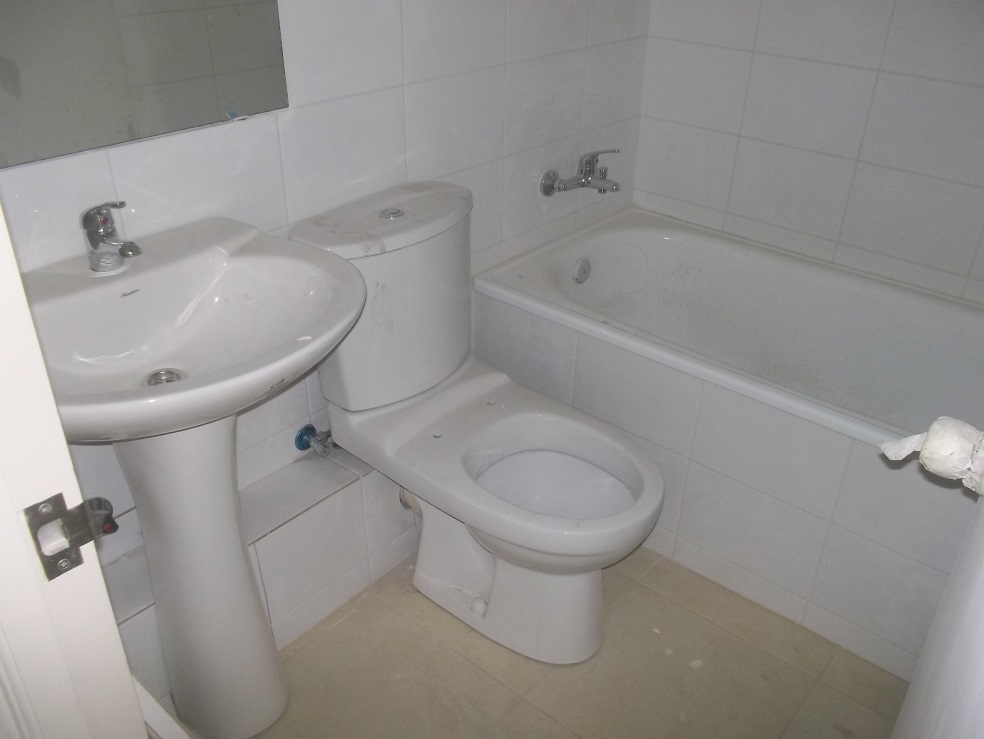 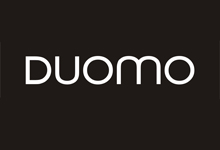 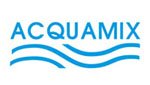 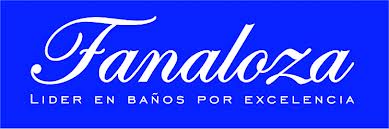 95
ESTADO  REAL  AVANCE BAÑOS
Universidad de Santiago de Chile | Practica Pre Profesional IV | Pilar Emilia Peterson | Profesor Guía: Carlos Richards M.| Fecha  : 17 Diciembre 2013
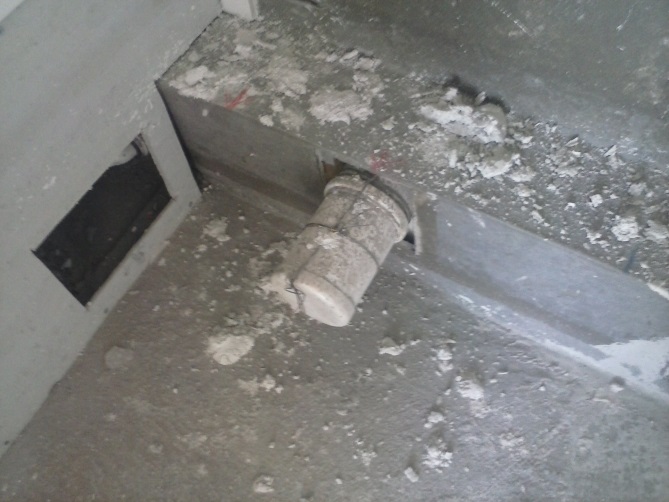 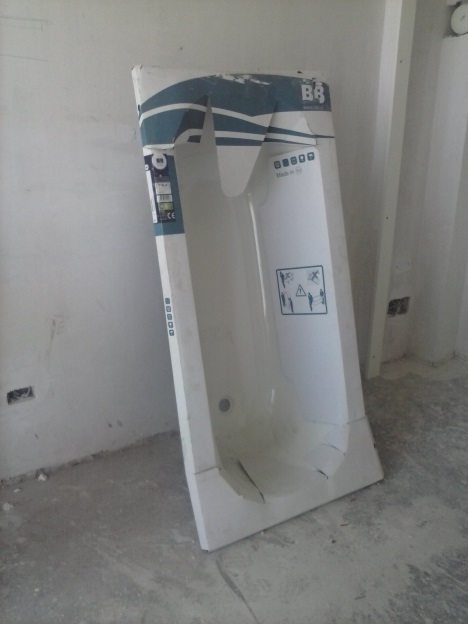 DESCRIPCIÓN :
Dentro del proceso de instalación de los  artefactos sanitarios se encontraron los ramales  de distribución de agua tapados  ya listos para su conexión con los artefactos.
Se instalaron 4 tipos de artefactos sanitarios:
WC
TINA
TINA
LAVAMANOS
Los primeros artefactos sanitario operativos e instalados y el suministro de agua potable se encuentran en los pisos de oficinas, mientras que en el resto de los pisos no hay suministro de agua potable. 
Vale destacar la importancia de que cada artefacto debe poseer  una llave de paso  independiente de agua fria y agua caliente.
La solución para los registros en bajadas verticales es por medios de las “tees” de registro , en caso de cualquier obstrucción futura por uso.
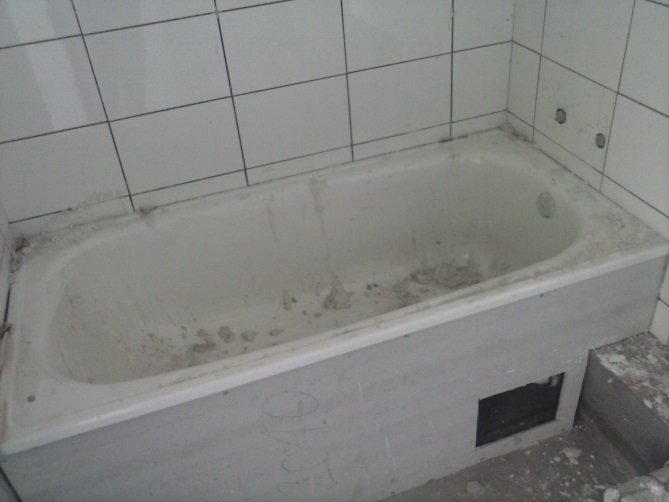 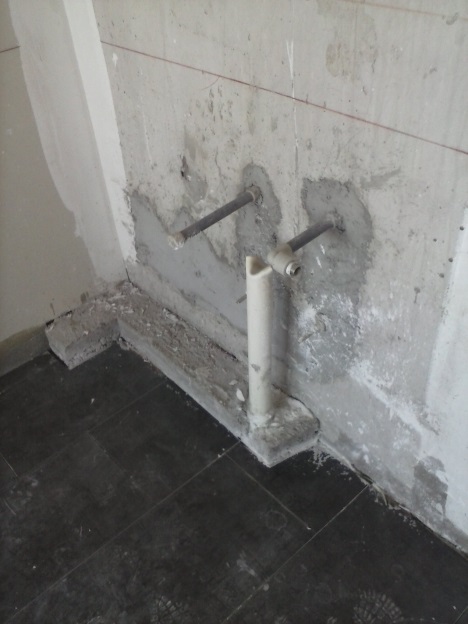 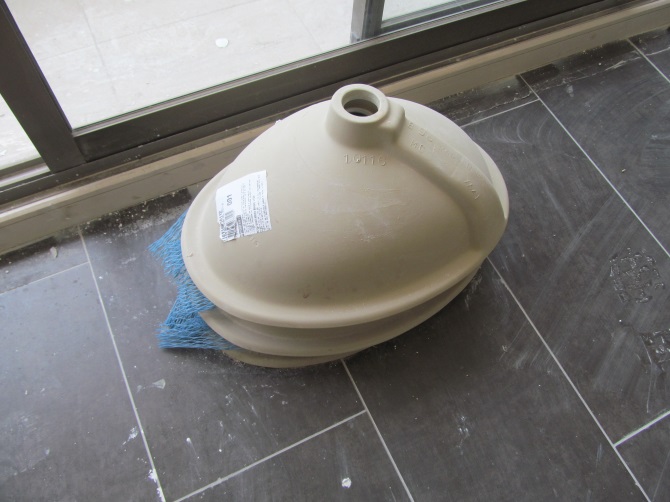 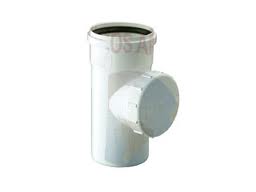 Artefactos y cañerías a la vista
96
Universidad de Santiago de Chile | Practica Pre Profesional IV | Pilar Emilia Peterson | Profesor Guía: Carlos Richards M.| Fecha  : 17 Diciembre 2013
¿CÓMO INSTALAR UN WC?
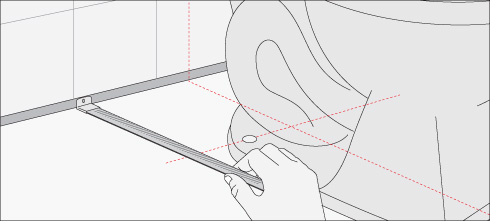 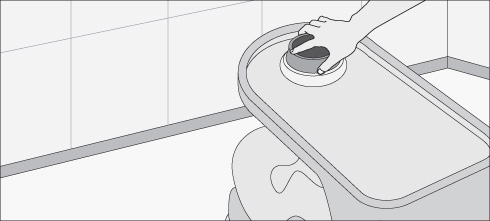 Primero se debe medir la distancia  entre la pared posterior y tornillos laterales en la base del artefacto ,hay que recordar que el eje del desagüe  o ramal de descarga se encuentra empotado al muro del baño.
Presentar la taza con su estanque y marcar en el piso la ubicación de las perforaciones para los nuevos pernos.
Si la ubicación coincide con las anteriores, sacar los viejos tarugos y embutir unos nuevos. Ahora, apernar la nueva.
Posicionar  el WC a instalar.
Encajar el anillo de cera 
Asentar la taza con cuidado y bajarla hasta que el anillo de cera quede alineado perfectamente con el desagüe del piso. Presionar firmemente en su posición
Limpiar la silicona que se salga al empujar la taza contra el piso. 
Insertar válvula de entrada.
Colocar sello de acoplamiento 
Realizar las instalaciones  correspondientes y sellar.
1
5
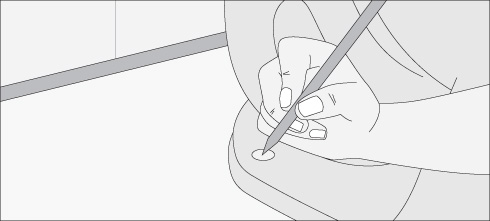 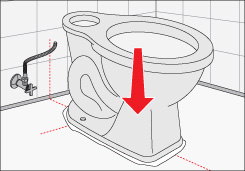 6
2
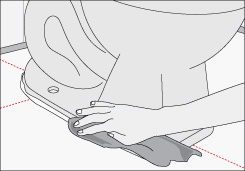 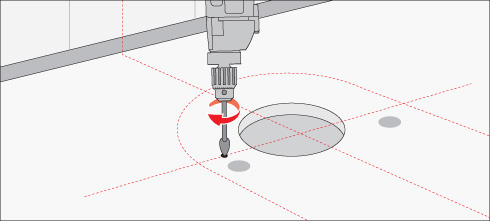 7
3
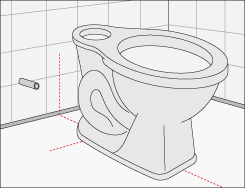 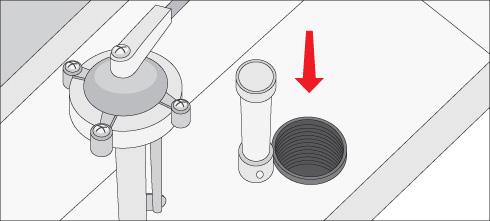 4
8
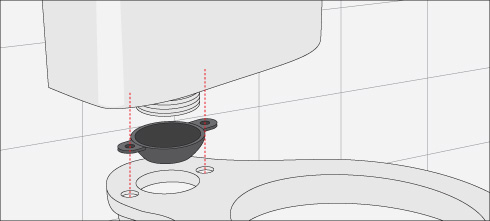 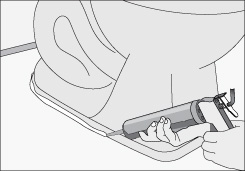 97
9
10
Fuente : http://www.hagaloustedmismo.cl/component/hum/proyecto/10/bano/531/icomo-instalar-un-wc.html
Universidad de Santiago de Chile | Practica Pre Profesional IV | Pilar Emilia Peterson | Profesor Guía: Carlos Richards M.| Fecha  : 17 Diciembre 2013
ANALISIS CRITICO:

Al momento de hacer el seguimiento , muchos de los artefactos sanitarios instalados (W.C) estaban sucios y en mal estado.  
Además  se acopian  los artefactos en los mismos departamentos sin alguna medida preventiva , lo cual hace que muchos de ellos queden en malas condiciones  y se produzcan pérdidas de material de trabajo y así aumente el presupuesto de obra.
Vale destacar que los artefactos “sucios”  se encuentran sin agua potable disponible.
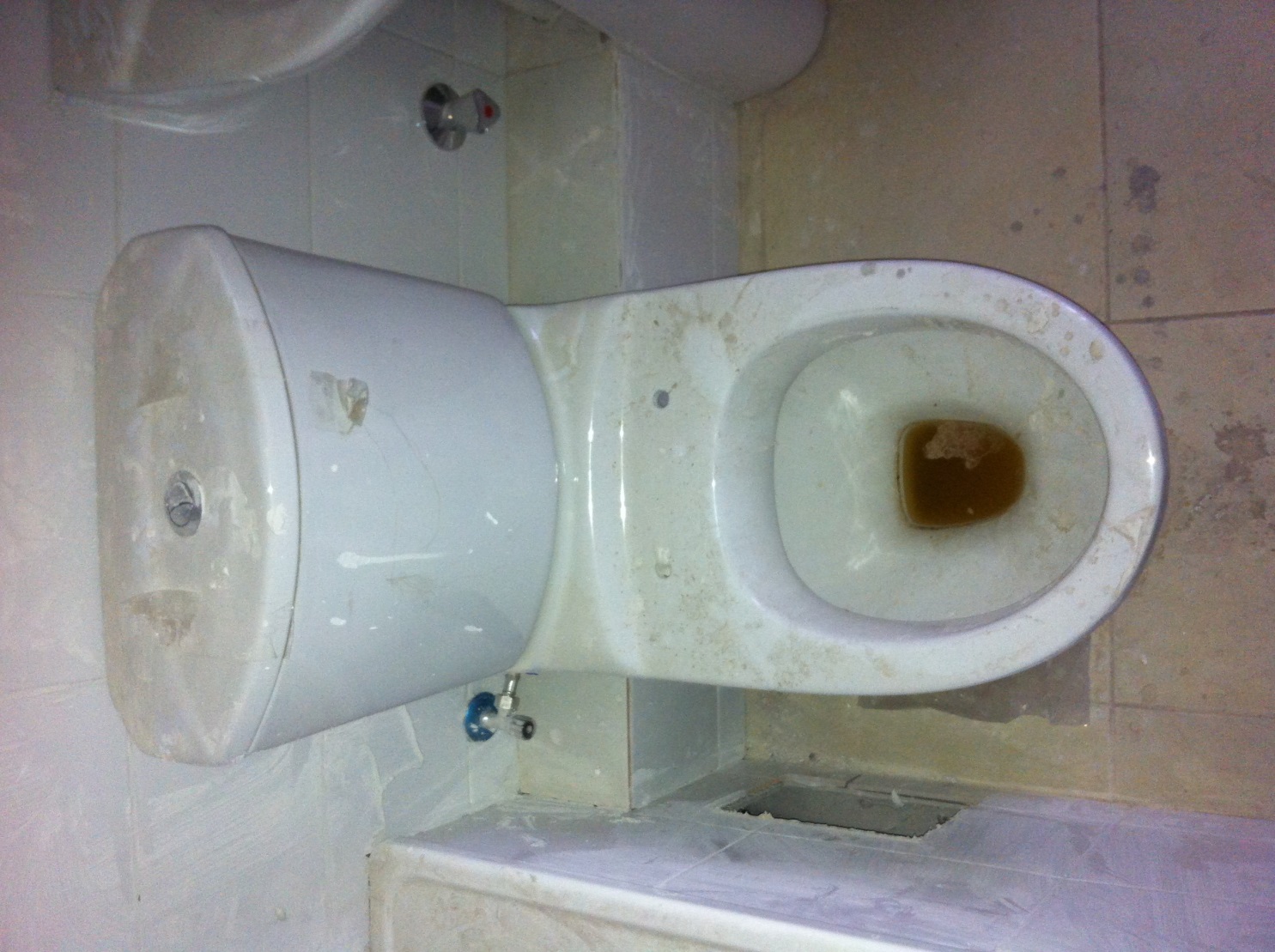 98
Universidad de Santiago de Chile | Practica Pre Profesional IV | Pilar Emilia Peterson | Profesor Guía: Carlos Richards M.| Fecha  : 17 Diciembre 2013
ANALISIS  PRECIOS UNITARIOS
99
Universidad de Santiago de Chile | Practica Pre Profesional IV | Pilar Emilia Peterson | Profesor Guía: Carlos Richards M.| Fecha  : 17 Diciembre 2013
ANALISIS  PRECIOS UNITARIOS
100
Universidad de Santiago de Chile | Practica Pre Profesional IV | Pilar Emilia Peterson | Profesor Guía: Carlos Richards M.| Fecha  : 17 Diciembre 2013
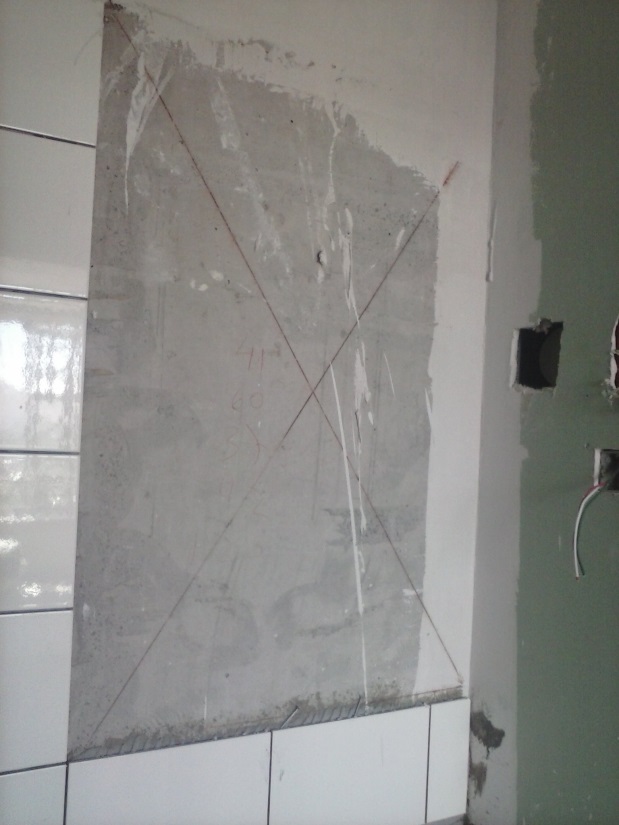 PARTIDA 18 :ACCESORIOS  SANITARIOS
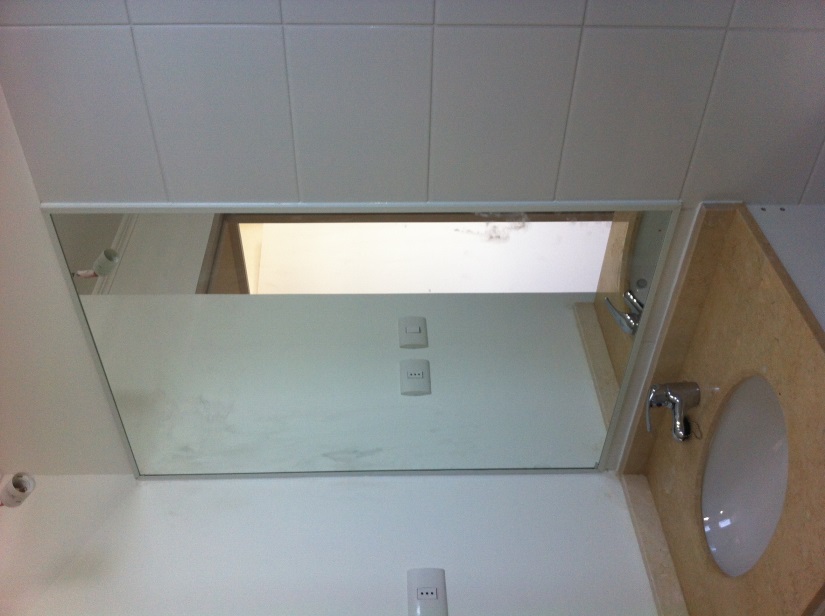 SEGÚN LA E.E.T.T:
Según las Especificaciones Técnicas de Arquitectura  se definen los siguientes accesorios sanitarios:
Porta-rollos papel  sanit. 
Barra cortina de Baño
Perchas 
Espejo 
Además se  especifica el espejo del baño que tiene por medidas 60x 100 CM  y que se coloca sobre el vanitorio.
DESCRIPCIÓN:
Para realizar la instalación de  los accesorios necesarios  es necesario saber las alturas de nivel para los objetos. Por ejemplo , el portarollo se encuentra a 40 cm del N.P.T (nivel piso terminado).
El espejo del baño se encuentra empotrado al muro, para eso fue necesario preparar el muro de hormigón armado  para recibir e
DUOMO
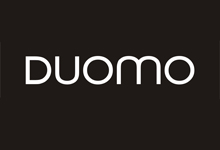 101
Universidad de Santiago de Chile | Practica Pre Profesional IV | Pilar Emilia Peterson | Profesor Guía: Carlos Richards M.| Fecha  : 17 Diciembre 2013
[Speaker Notes: Preguntar al ito , el lunes]
ANALISIS  PRECIOS UNITARIOS
102
Universidad de Santiago de Chile | Practica Pre Profesional IV | Pilar Emilia Peterson | Profesor Guía: Carlos Richards M.| Fecha  : 8 Noviembre 2013
PARTIDA 19 : EQUIPO COCINA DEPARTAMENTOS
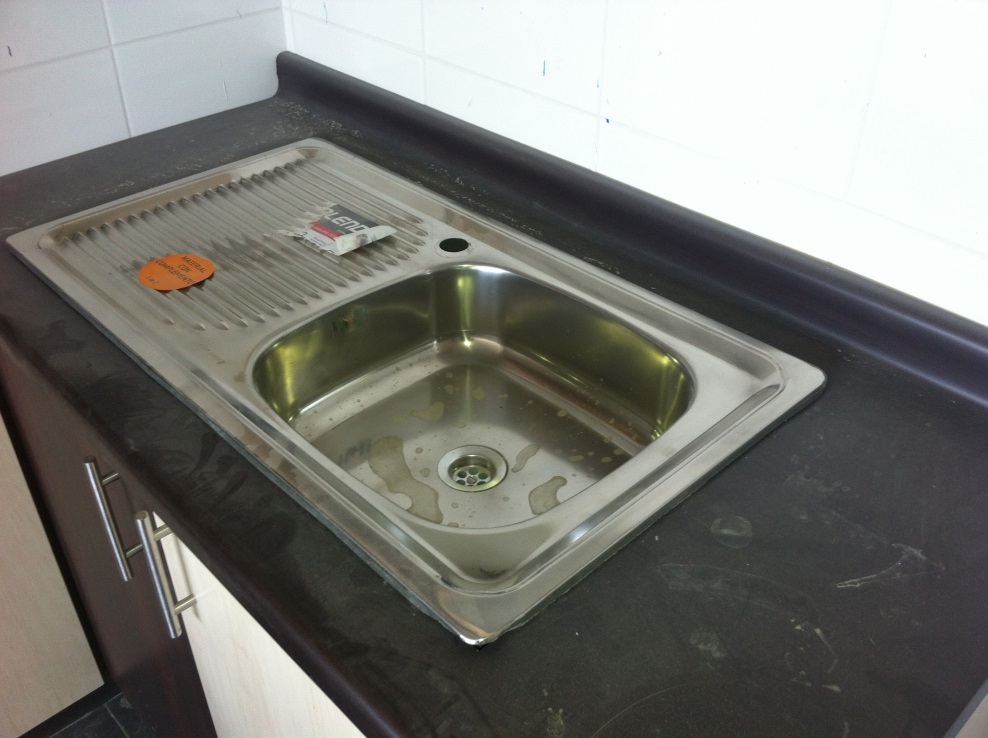 SEGÚN LA E.E.T.T:
Según el documento  se indica la instalación de  un kit de cocina que consta de los siguientes artefactos:
Horno eléctrico marca KUBLI
Cocina encimera 4 platos a gas marca Kubli
Campana marca Fensa 
Lavaplatos acero inoxidable con rebalse marca Splendid. 
DESARROLLO :
La instalación de los artefactos de cocina se llevo a cabo sobre los muebles de cocina ya habilitados con las redes de abastecimiento (gas y agua) y  terminados .En el caso  de los artefactos con terminación de acero inoxidable se les deja con el plástico protector para evitar desgastes innecesarios.
ANALISIS CRITICO :
La partida se desarrollo correctamente en cuanto a la instalación , sin embargo, se observaron  artefactos apilados en el suelo de los departamentos. .
Lavaplatos splendid emportrado a mueble
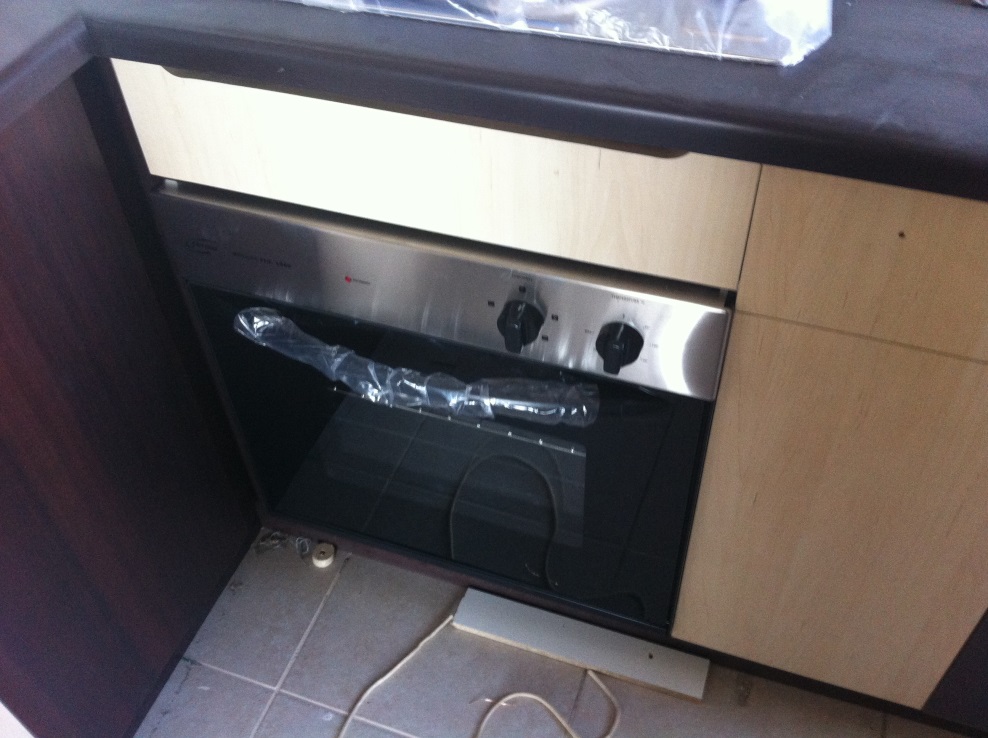 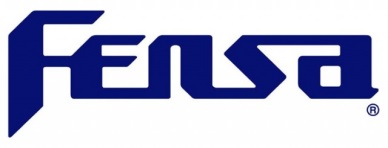 103
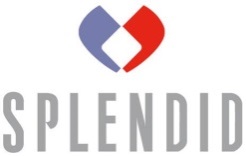 Horno empotrado a mueble  Kubli
Universidad de Santiago de Chile | Practica Pre Profesional IV | Pilar Emilia Peterson | Profesor Guía: Carlos Richards M.| Fecha  : 17 Diciembre 2013
DETALLE INSTALACION  COCINAS
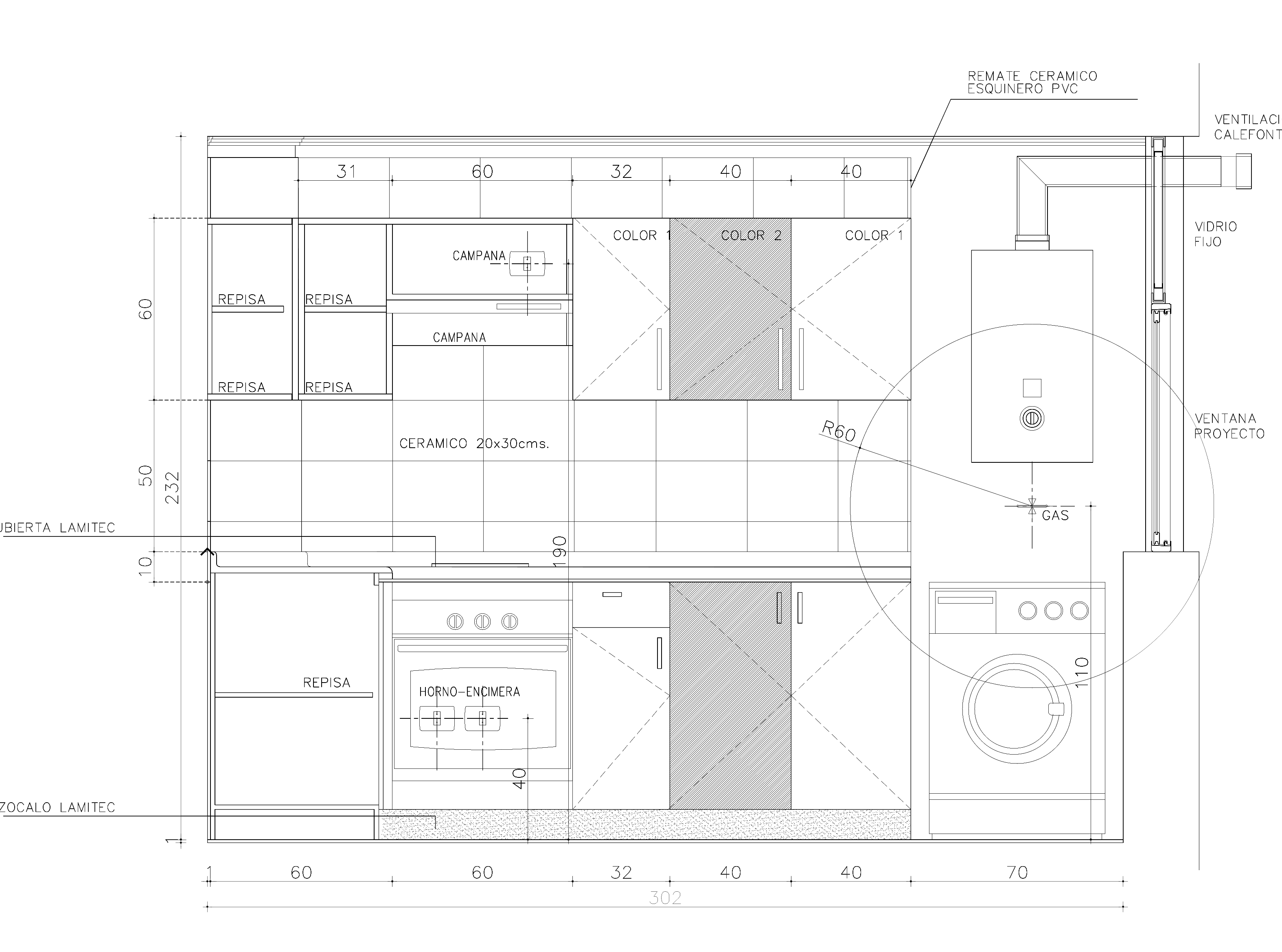 Disposición artefactos en  departamentos y muebles
Universidad de Santiago de Chile | Practica Pre Profesional IV | Pilar Emilia Peterson | Profesor Guía: Carlos Richards M.| Fecha  : 17 Diciembre 2013
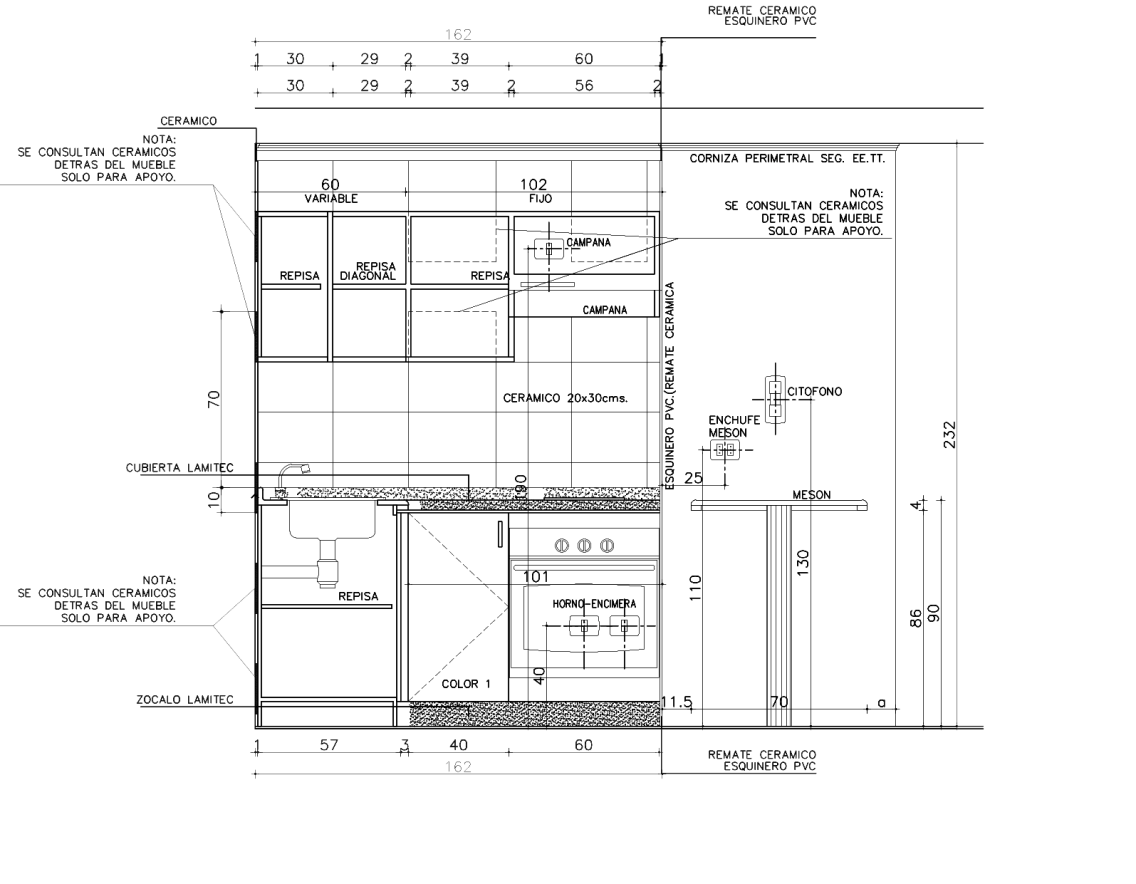 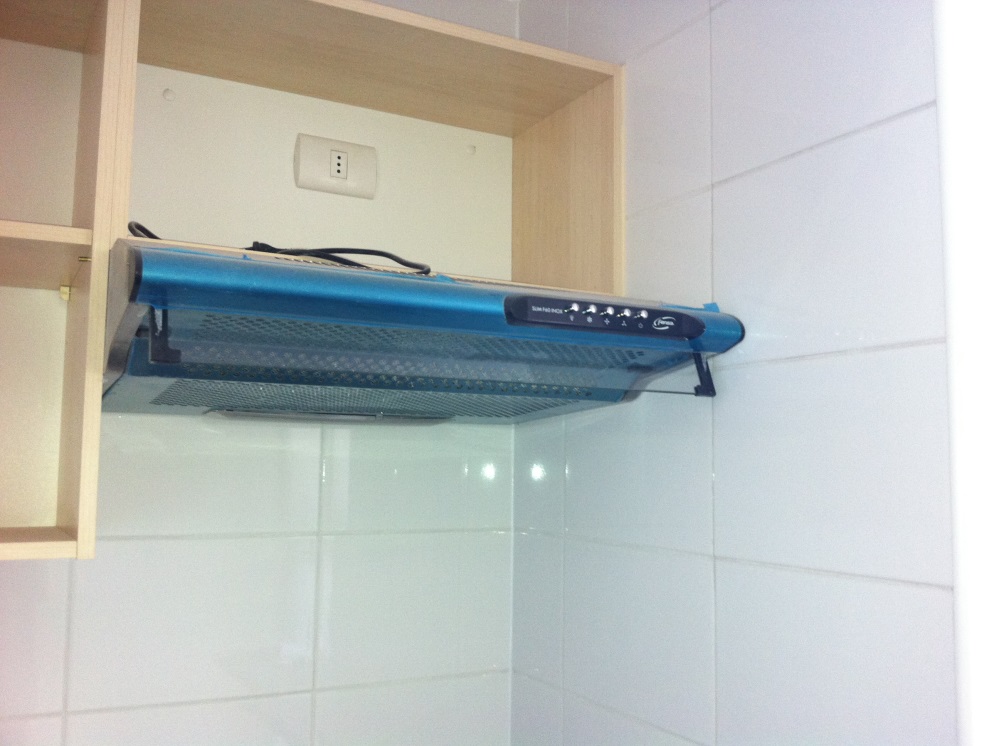 Campana extractora  FENSA
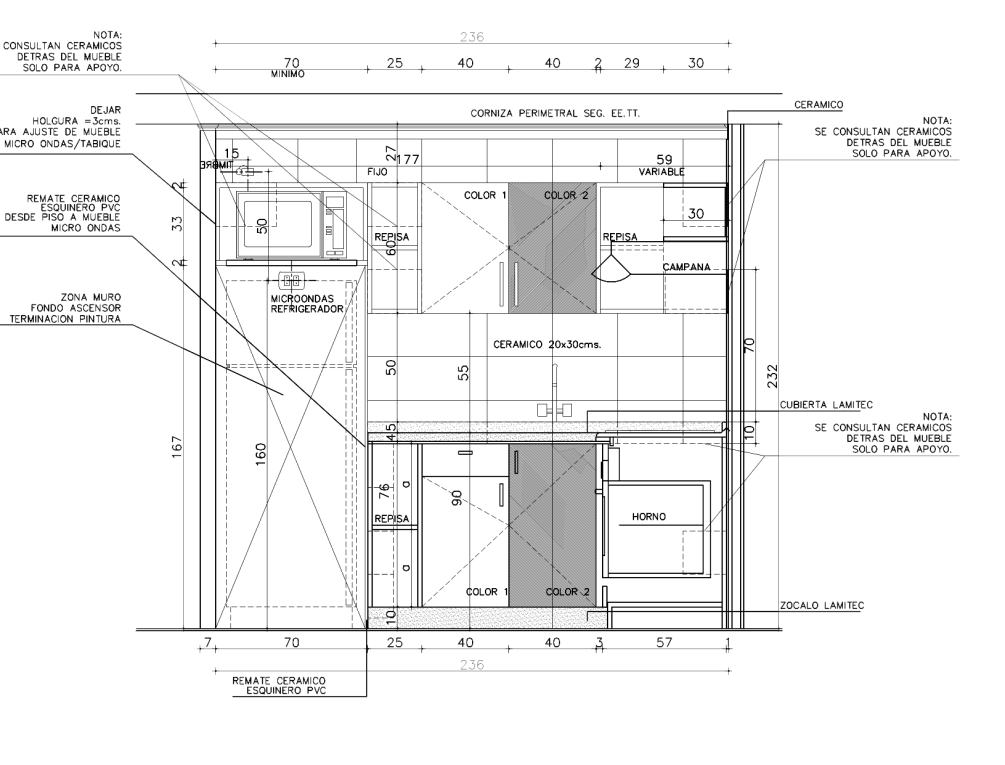 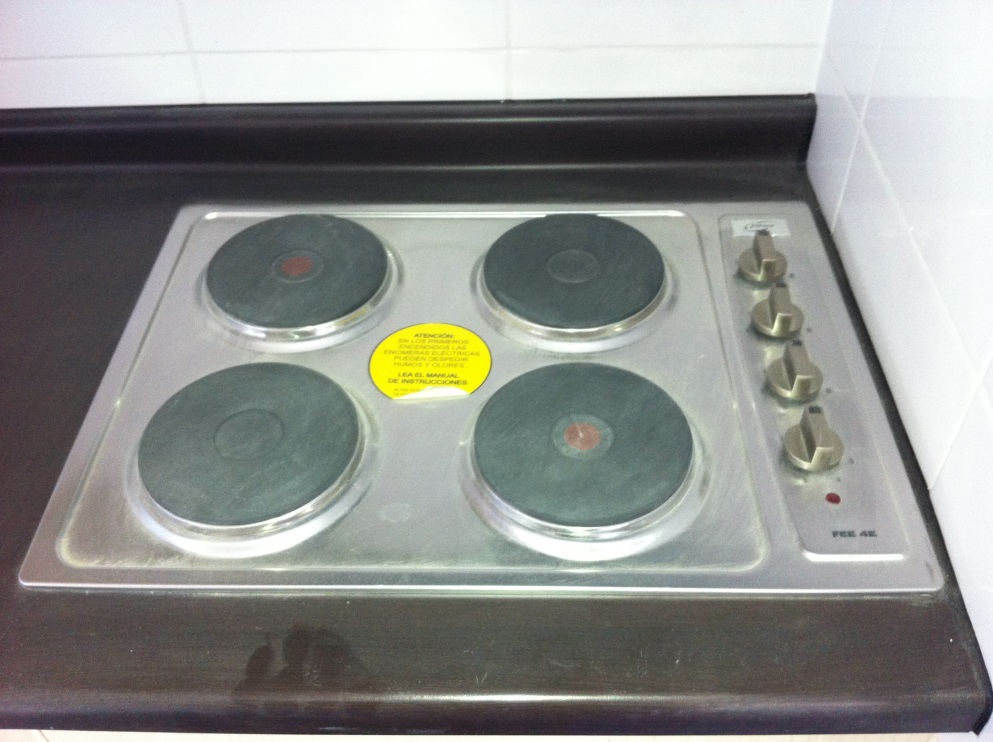 105
DETALLE COCINA SEGÚN PLANOS
Cocina encimera  Kubli
Universidad de Santiago de Chile | Practica Pre Profesional IV | Pilar Emilia Peterson | Profesor Guía: Carlos Richards M.| Fecha  : 17 Diciembre 2013
ANALISIS  PRECIOS UNITARIOS
106
Universidad de Santiago de Chile | Practica Pre Profesional IV | Pilar Emilia Peterson | Profesor Guía: Carlos Richards M.| Fecha  : 17 Diciembre 2013
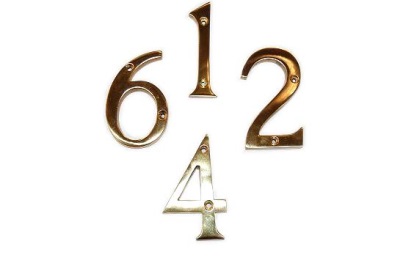 PARTIDA 20 :SEÑALETICAS
SEGUN LA E.E.T.T
Se establece que se deben considerar los siguientes elementos de señaléticas:
Numeración municipal
Numeración de pisos
Numeración departamentos
Números de estacionamientos 
Números bodegas
Placa informativa inmobiliaria
Señalética basura
Red seca , húmeda e inerte

DESARROLLO:
Según la programación Gantt esta partida debido haber sido iniciada . Sin embargo aun no es visible debido a que  la obra se encuentra atrasada en 62 días .

ANALISIS CRÍTICO:
Como  la obra está atrasada , aun se observan  las numeraciones de los departamentos , ni en la vía pública.
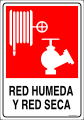 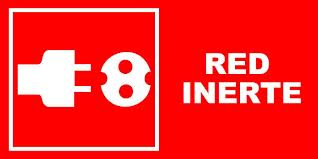 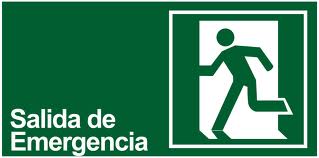 107
Universidad de Santiago de Chile | Practica Pre Profesional IV | Pilar Emilia Peterson | Profesor Guía: Carlos Richards M.| Fecha  : 17 Diciembre 2013
ANALISIS  PRECIOS UNITARIOS
108
Universidad de Santiago de Chile | Practica Pre Profesional IV | Pilar Emilia Peterson | Profesor Guía: Carlos Richards M.| Fecha  : 17 Diciembre 2013
PARTIDA 21 : IMPERMEABILIZACIONMUROS  BAÑO Y COCINAS
SEGÚN LA E.E.T.T

En muros de baños se considera la aplicación de cinta de fibra de vidrio tipo Bemalla  de 10 cm de ancho en la unión de los tabiques .Se aplicaran dos maños de impermeabilizante  ECO POLIMER de Bautek en toda la altura del nicho de la tina  hasta la altura de un metro en la zona de respaldo del lavamanos , y wc en el resto del perímetro de los tabiques hasta la altura de 30 cm.
En el arranque de la tina y muro se consulta colocar  doble sello de silicona.
109
Impermeabilizante eco polimer bauter en tabique de departamento
Universidad de Santiago de Chile | Practica Pre Profesional IV | Pilar Emilia Peterson | Profesor Guía: Carlos Richards M.| Fecha  : 17 Diciembre 2013
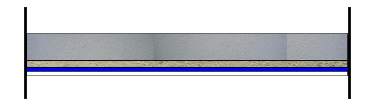 APLICACIÓN IMPERMEABILIZANTE MUROS Y CIELOS
DESARROLLO
Previo a aplicar el compuesto sobre los tabiques , se debe colorar la cinta de fibra vidrio sobre las uniones de los tabiques.
Se  prepara el compuesto en una tinaja  con agua. La textura de esta sustancia es viscosa y de color azul  y se aplica en los muros que se desean trabajar. Vale destacar que este  impermeabilizante  se aplica tanto en muros como en  los cielos de los departamento y pasillos .En el caso de los cielos este se aplica por capas en conjunto a otros compuestos (yeso, maquillaje final , mortero , etc).
Es importante dejar secar el material por lo menos media hora para poder proseguir con el proceso de impermeabilización.
ANALISIS CRITICO
La partida se llevo a cabo con total regularidad .Sin embargo se observa que  en algunos tabiques se aplica el compuesto de forma aleatoria. Esto podría producir una irregularidad  de en la terminación del muro si no se nivela correctamente antes de colocar el papel mural.
Capa yeso para recibir maquilaje final
Impermeabilizante  ecopolimer bautek
Mortero reparación 1:3
Losa de hormigón armado
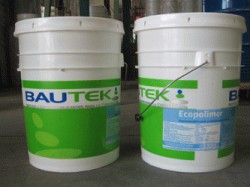 110
Producto
Universidad de Santiago de Chile | Practica Pre Profesional IV | Pilar Emilia Peterson | Profesor Guía: Carlos Richards M.| Fecha  : 17 Diciembre 2013
ANALISIS  PRECIOS UNITARIOS
111
Universidad de Santiago de Chile | Practica Pre Profesional IV | Pilar Emilia Peterson | Profesor Guía: Carlos Richards M.| Fecha  : 17 Diciembre 2013
PARTIDA 22 : CELOCIAS TERMINACIONES
SEGÚN LA E.E.T.T
Se establece que en los registros de tina se colocarán celosías tipo DVP .
En los nichos de calefont de terraza , se consulta celosía metálica según planos de detalles.
DESARROLLO:
Las celocías que se colocan en los baños son prefabricadas de aluminio esmaltado de 10 x 10 cm .Las celocías que se colocaron en los nichos de los calefonts son parte del trabajo de la carpintería metálica.
ANALISIS CRITICO:
Algunas celocías presentaron abolladuras , por que lo que no serán utilizadas en las instalaciones. Como se señala anteriormente , estos contratiempos hacen aumentar el presupuesto de la obra y la atrasan.
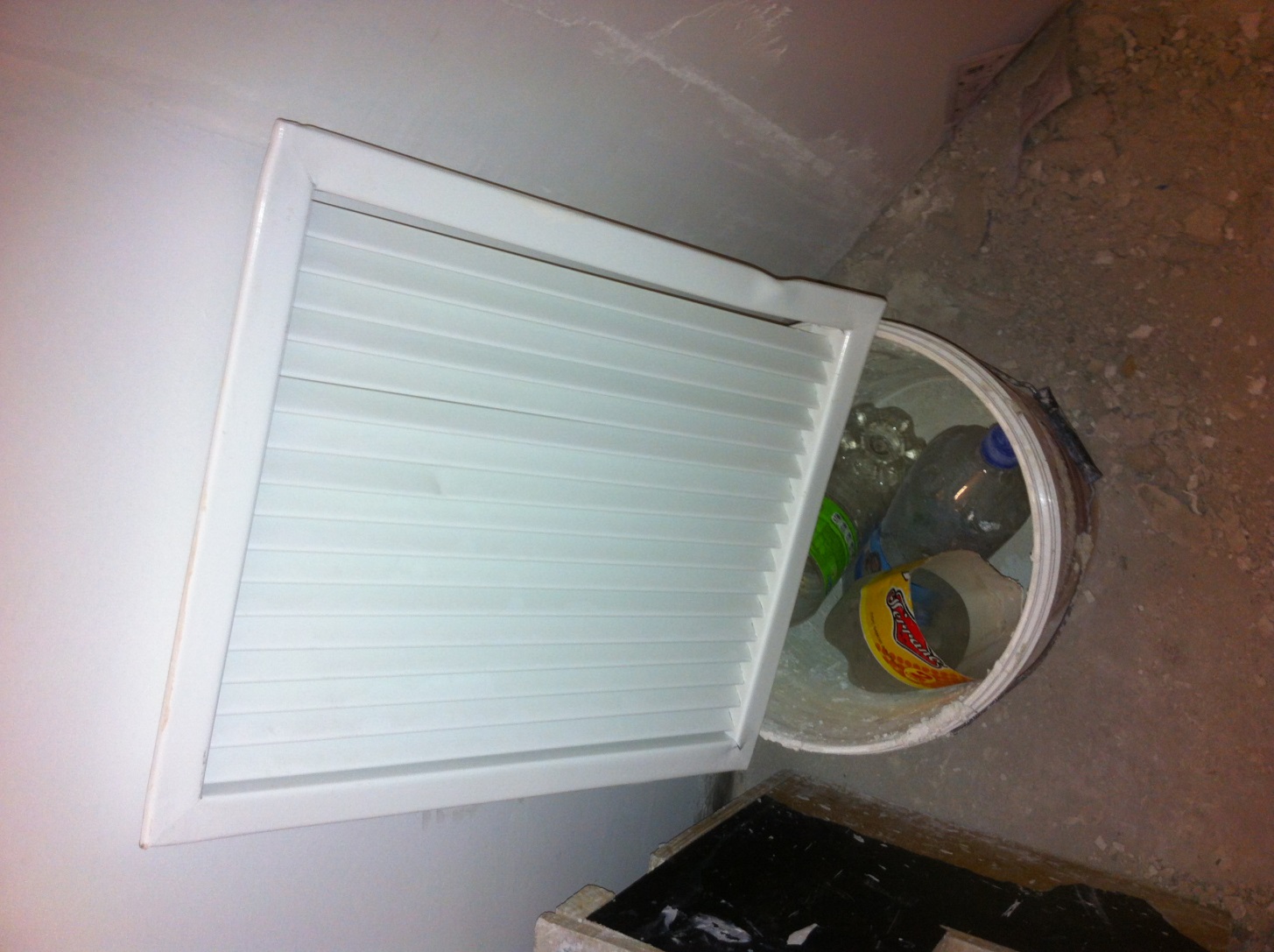 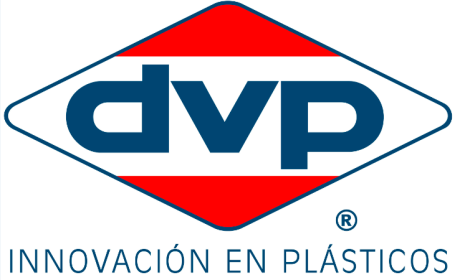 112
Universidad de Santiago de Chile | Practica Pre Profesional IV | Pilar Emilia Peterson | Profesor Guía: Carlos Richards M.| Fecha  : 17 Diciembre 2013
DETALLE  CELOCIA NICHO CALEFONT
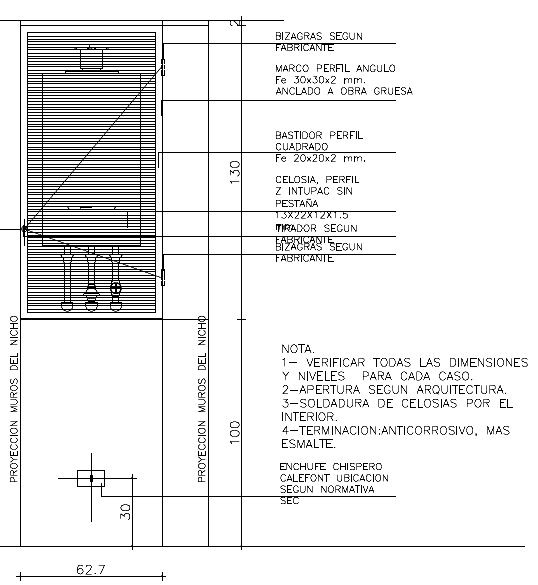 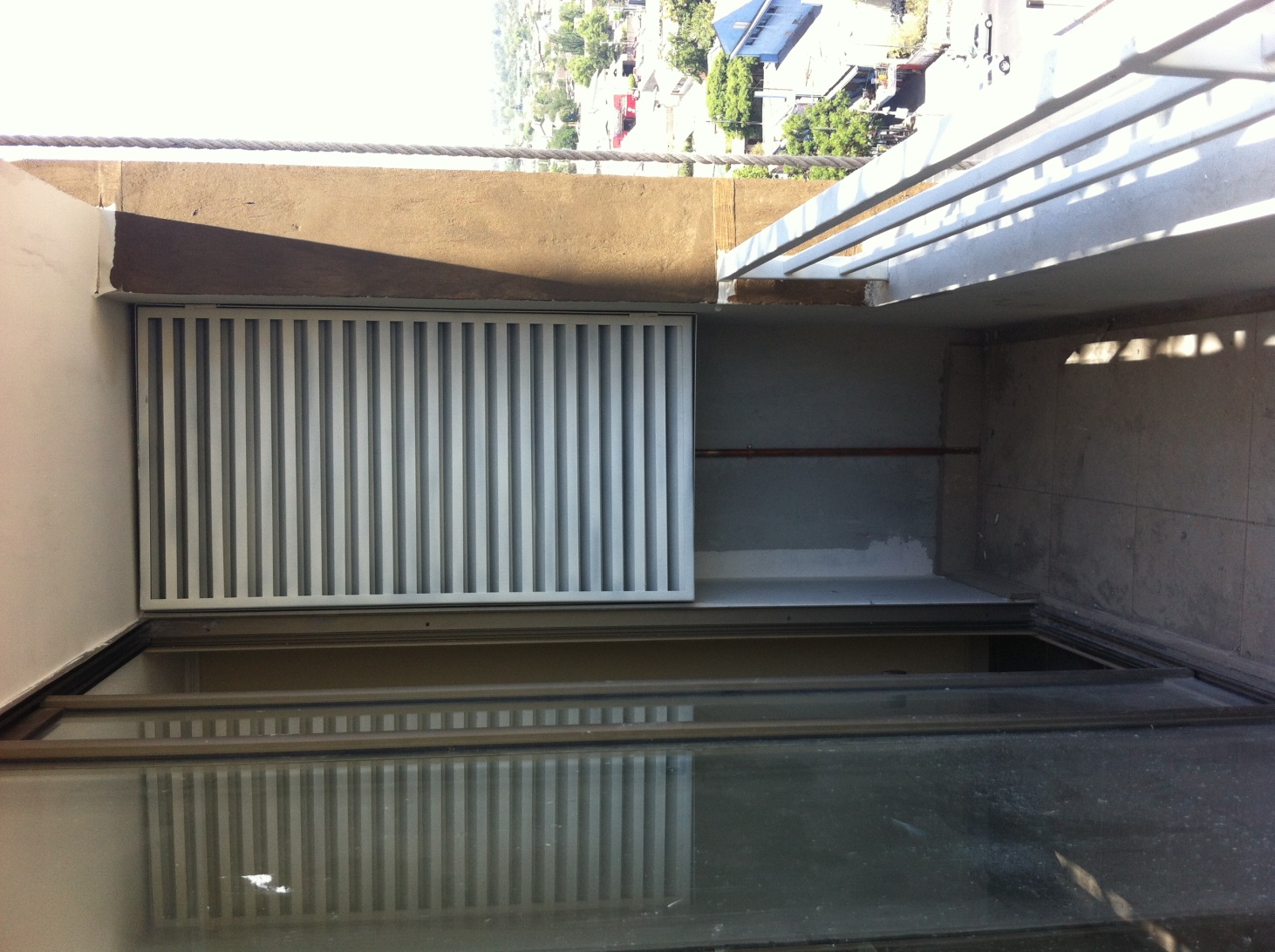 Por el detalle se establece que las  medidas de esta celocía  son de 62,7x130 cm y esta hecho con perfiles metálicos  perfil  Z  intupac sin pestaña , sobre una estructura de perfiles cuadrados de 20x20x2mm
113
Celosias metalicas en nichos de calefonts en terraza departamentos
Universidad de Santiago de Chile | Practica Pre Profesional IV | Pilar Emilia Peterson | Profesor Guía: Carlos Richards M.| Fecha  : 17 Diciembre 2013
ANALISIS  PRECIOS UNITARIOS
114
Universidad de Santiago de Chile | Practica Pre Profesional IV | Pilar Emilia Peterson | Profesor Guía: Carlos Richards M.| Fecha  : 17 Diciembre 2013
PARTIDA 23 :REVESTIMIENTOS CERAMICO INTERIOR
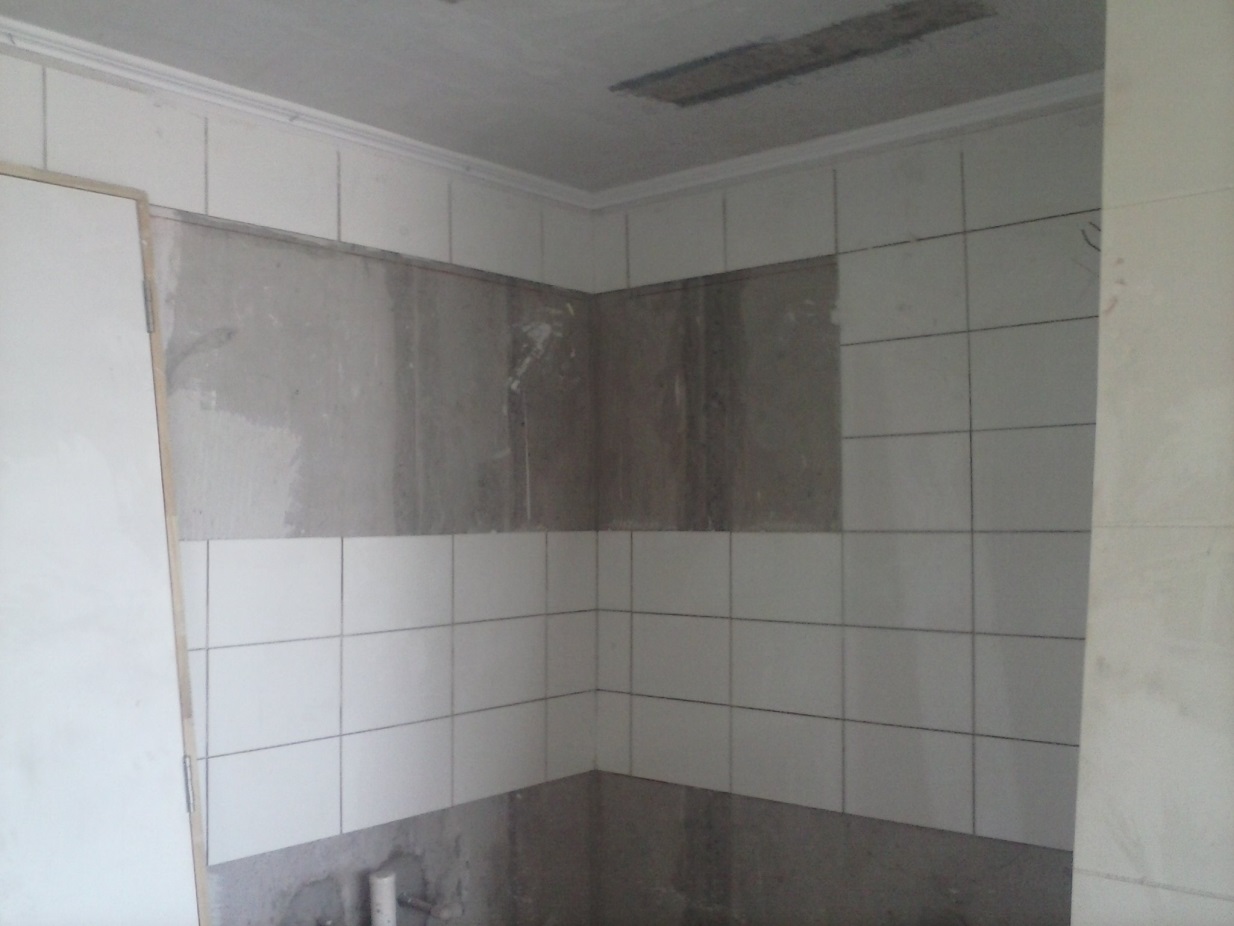 SEGÚN LA E.E.T.T
En baños de departamentos  se colocará  cerámica en el nicho de la tina  y en el paramento de artefactos  , según lo indican los planos de detalles de arquitectura .
DESARROLLO
Se emplea como material de revestimiento cerámico cordillera  blanco satinado de 20X 30 CM , o similar aprobado por el arquitecto.
El proceso  para instalar las cerámicas de muro se explica en la diapositiva siguiente.
ANALISIS CRITICO :
Se debe considerar que las palmetas de cerámico para muro son más delgadas que las cerámicas para piso , por lo que son más delicadas para trabajar ,
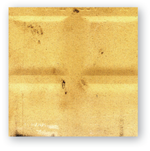 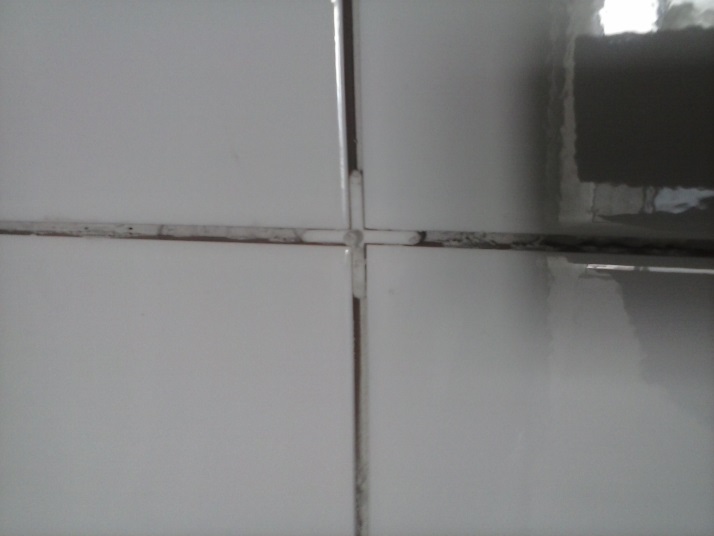 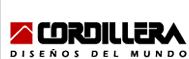 115
Universidad de Santiago de Chile | Practica Pre Profesional IV | Pilar Emilia Peterson | Profesor Guía: Carlos Richards M.| Fecha  : 17 Diciembre 2013
INSTALACIÓN CERAMICA MUROS
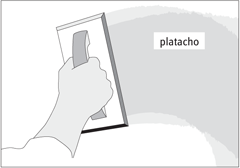 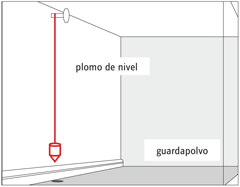 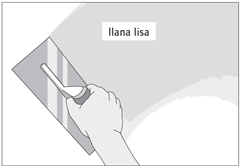 El  muro debe estar completamente nivelado, ya que de lo contrario la cerámica no quedará bien instalada. Si no  cumple con esta condición se requerirá nivelar el muro.
Una vez nivelado el tabique  o el muro se procese a colocar el plomo de nivel , el cual e s importante para  determinar y trazar una línea vertical en el muro que servirá de guía. 
Luego se pone un clavo en la  marca de abajo, se saca el plomo y se amarra una lienza con tiza  a ambos clavos.
Lo primero es sacar el nivel de los muros para que las cerámicas queden derechas. Esta es una tarea para 2 personas. 
Una persona sujeta un extremo dela manguera haciendo coincidir el nivel del agua con la marca que se ha realizado previamente en el muro, mientras la segunda persona sujeta el
otro extremo de la manguera .
Se repite este paso en los demás muros a partir de la marca ya hecha, para luego con un tizador,marcar la línea que dará la partida a la instalación de cerámicas.
La primera palmeta se pone justo arriba de un listón de madera que marca el nivel, y se continúa con las demás hasta llegar al cielo. Luego se retira el listón para continuar hacia abajo. 
Se pone una buena cantidad de adhesivo en una llana dentada y se esparce con la parte plana, presionando para que se impregne en el muro piso.
Para evitar que alguna palmeta quede más afuera o muy metida en el pegamento, se usa el bloque de asentar, que es un trozo de madera comun pedazo de alfombra.
Una vez que el fragüe esté completamente seco, se utiliza una esponja húmeda que permite retirar la película de fragüe que ha quedado sobre las palmetas.
1
1
2
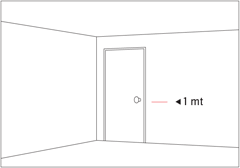 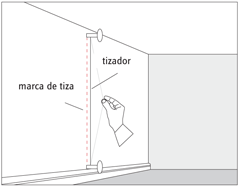 3
4
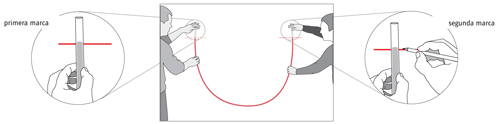 5
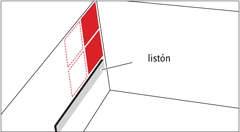 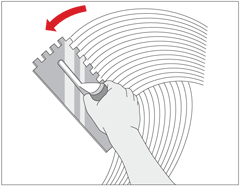 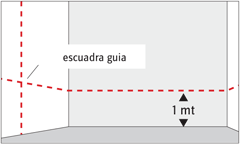 8
6
7
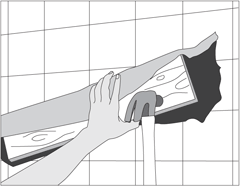 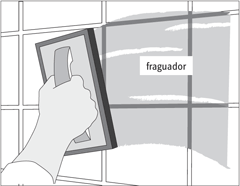 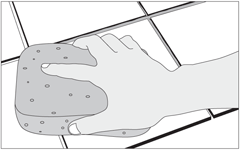 116
9
10
11
Fuente :http://www.taringa.net/posts/hazlo-tu-mismo/12695757/Tutorial-Como-instalar-Ceramica-con-Imagenes.html
Universidad de Santiago de Chile | Practica Pre Profesional IV | Pilar Emilia Peterson | Profesor Guía: Carlos Richards M.| Fecha  : 17 Diciembre 2013
ANALISIS  PRECIOS UNITARIOS
117
Universidad de Santiago de Chile | Practica Pre Profesional IV | Pilar Emilia Peterson | Profesor Guía: Carlos Richards M.| Fecha  : 17 Diciembre 2013
PARTIDA 24 :TECHUMBRE Y HOJALATERIA
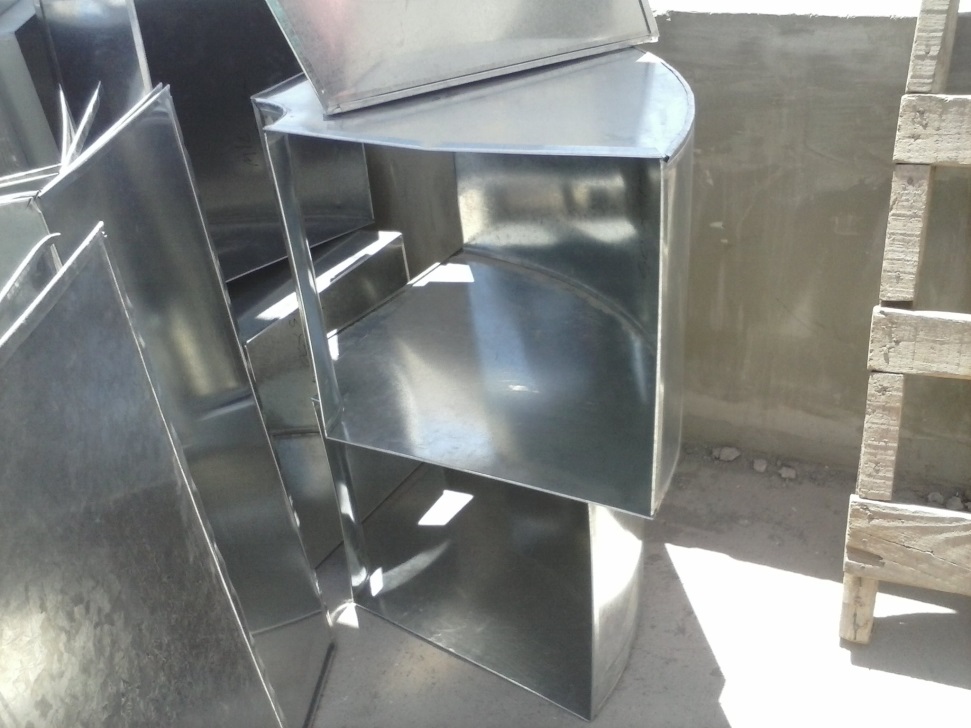 SEGÚN LA E.E.T.T:
Dentro de las E.E.T.T.se establecen los siguientes elementos;
Cubierta
Canales aguas lluvias
Forro coronación des galvanizado  0,5
Alfeizares
Bajada de aguas lluvias
Cortagoteras 
DESARROLLO
Todo  lo relacionado con los ductos de ventilación y techumbres  se encuentra  sobre la losa del piso 21 .Dentro de las visitas a obra fue posible observar las instalaciones de los  ductos de ventilación .Estos son de latón galvanizado o zincalum.
Dentro de los ductos de  ventilación en base a tubos y codos de unión se puede  observar  que existe un sellado de silicona o tapagoteras epóxico por lo general  .
ANALISIS CRITICO 
La partida se llevo a cabo de manera regular según las especificaciones técnicas.
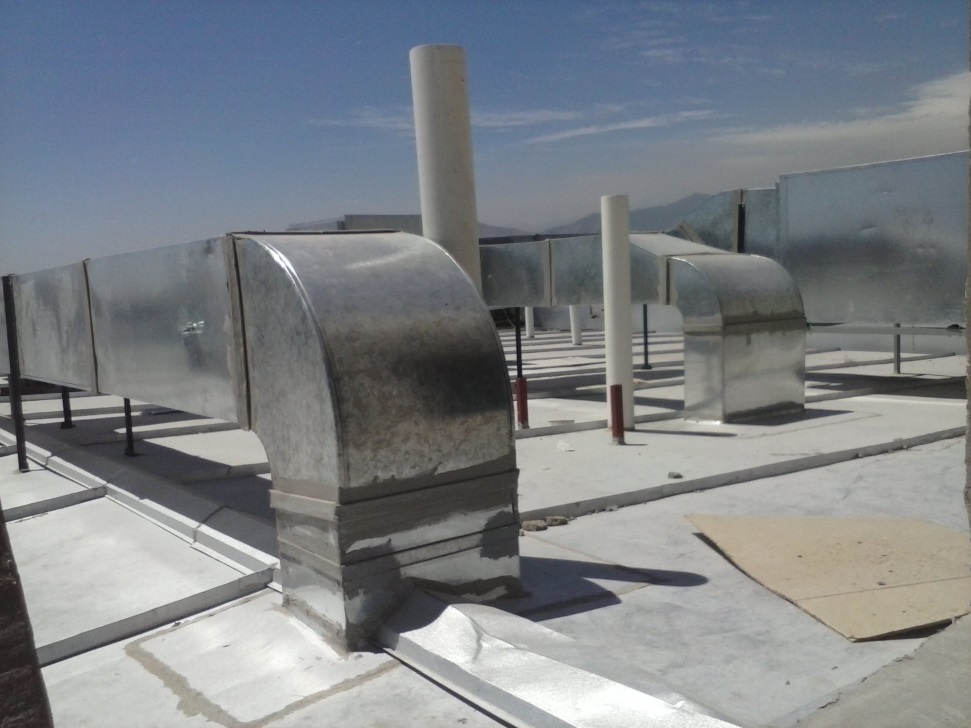 118
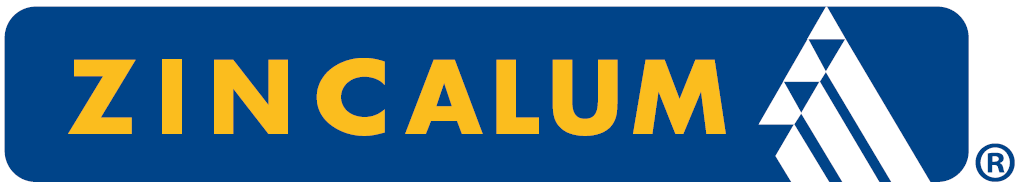 Universidad de Santiago de Chile | Practica Pre Profesional IV | Pilar Emilia Peterson | Profesor Guía: Carlos Richards M.| Fecha  : 17 Diciembre 2013
[Speaker Notes: Preguntar a mi papa]
VENTILACIO VERTICAL
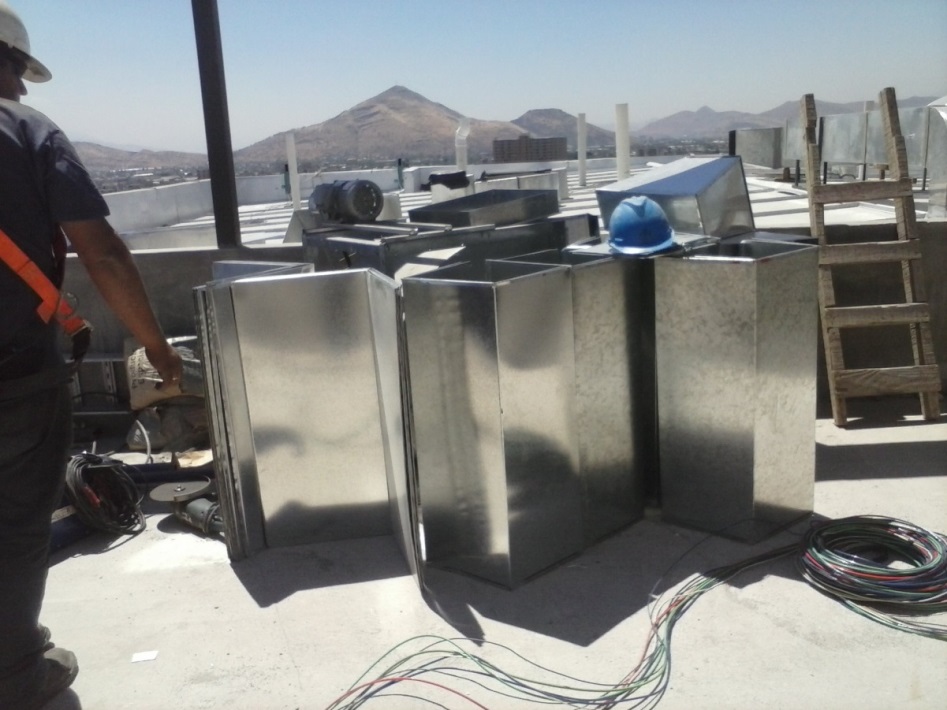 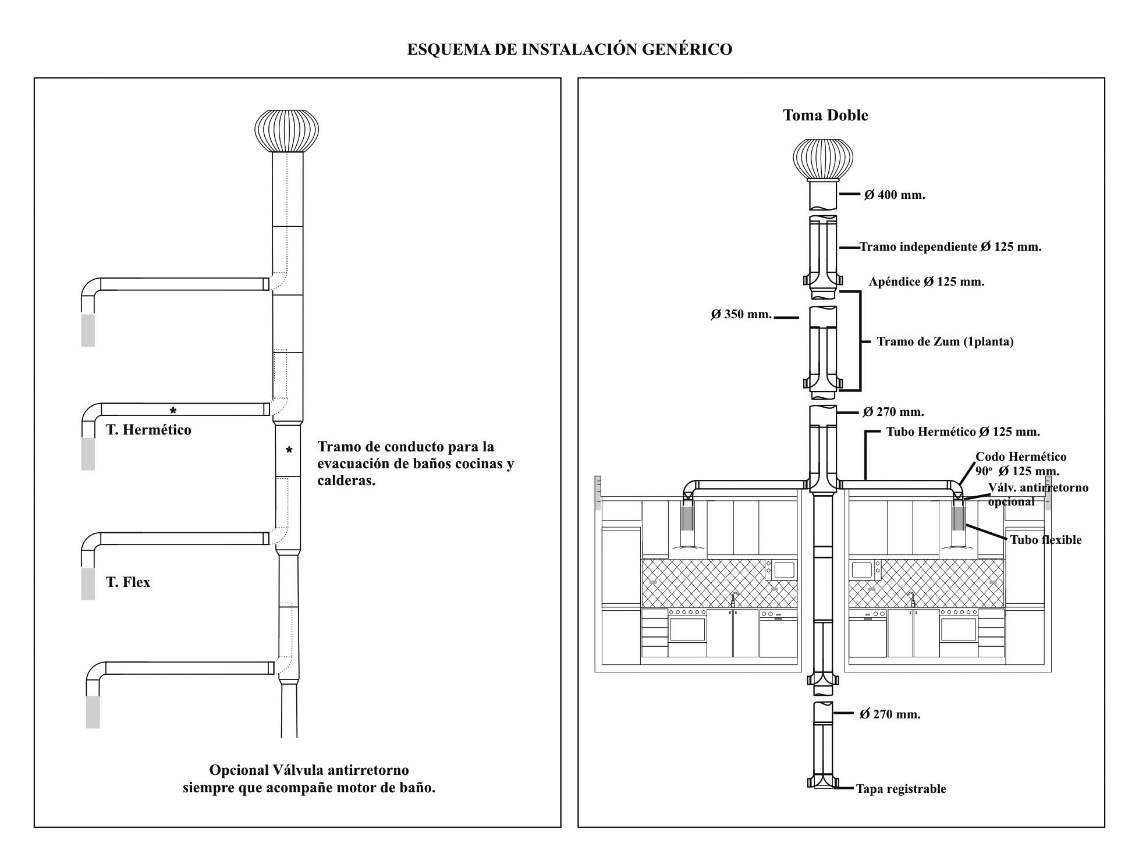 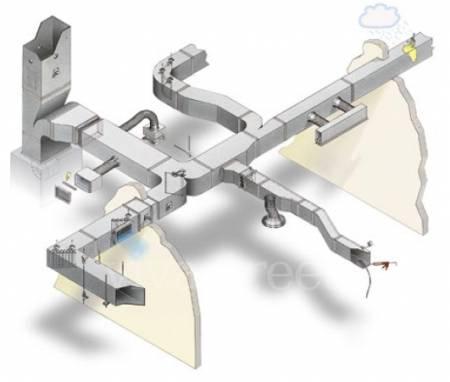 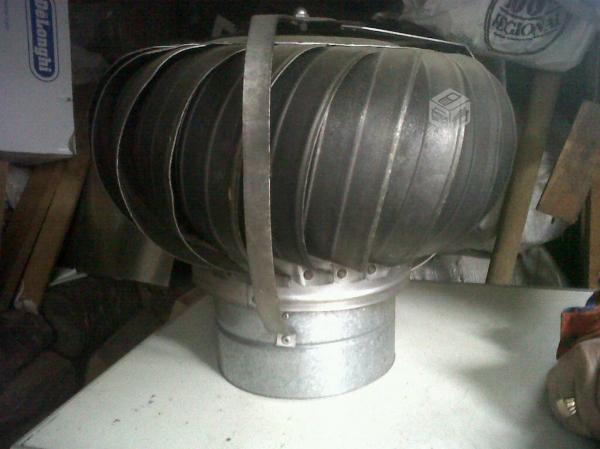 119
Universidad de Santiago de Chile | Practica Pre Profesional IV | Pilar Emilia Peterson | Profesor Guía: Carlos Richards M.| Fecha  : 17 Diciembre 2013
ANALISIS  PRECIOS UNITARIOS
120
Universidad de Santiago de Chile | Practica Pre Profesional IV | Pilar Emilia Peterson | Profesor Guía: Carlos Richards M.| Fecha  : 17 Diciembre 2013
ANALISIS  PRECIOS UNITARIOS
121
Universidad de Santiago de Chile | Practica Pre Profesional IV | Pilar Emilia Peterson | Profesor Guía: Carlos Richards M.| Fecha  : 17 Diciembre 2013
PARTIDA 25 :CALEFONT
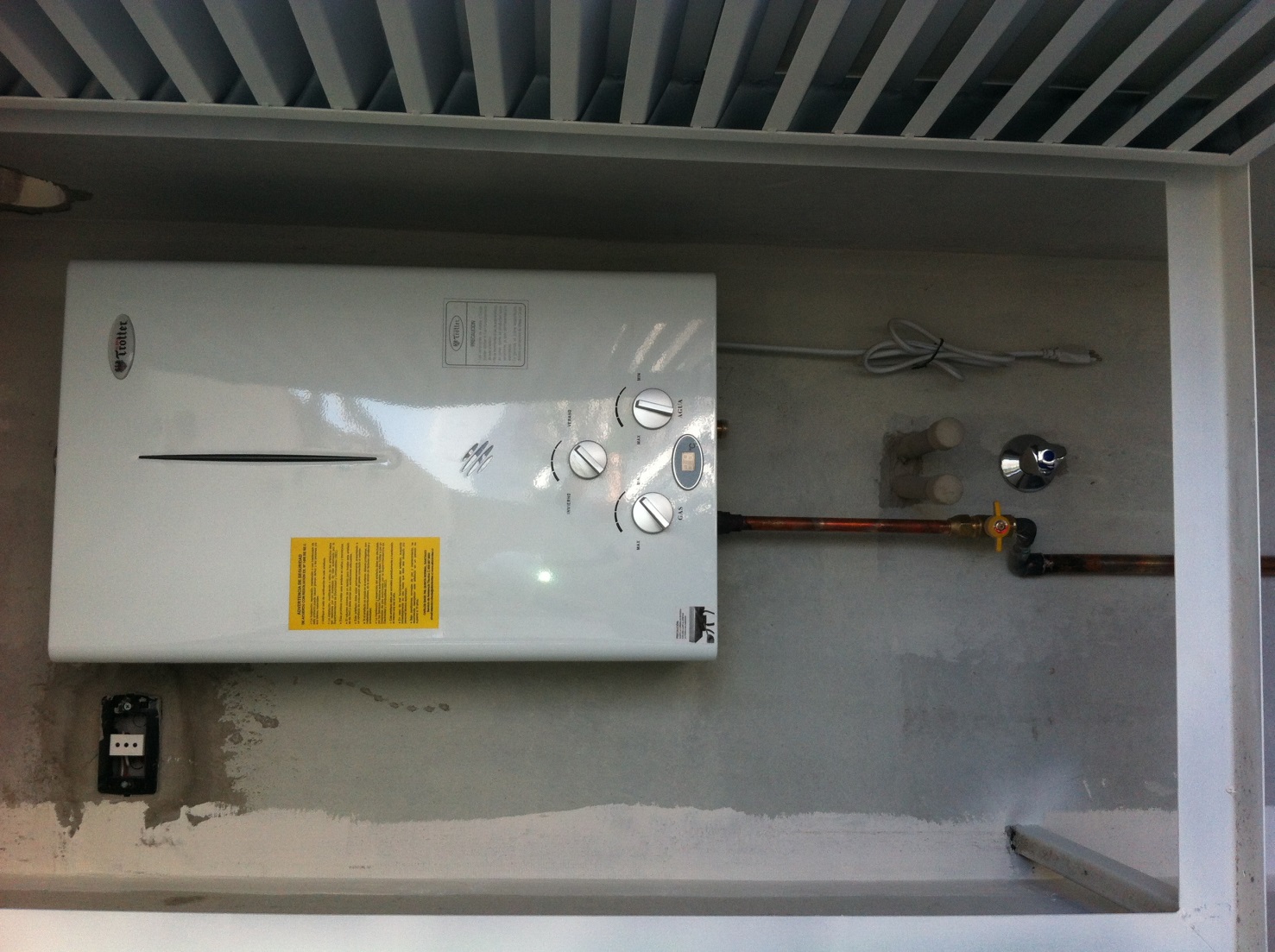 SEGÚN LA E.E.T.T.
Se consulta por calefont de 13 litros , de tiro forzado de marca  JUNKERS modelo Celsius o similar aprobado.
DESARROLLO
Al momento de  ver los calefonts instalados , se notó que la marca utilizada fue cambiada a URSUS TROTTER .Corresponden a dispositivos    electrónicos  conectados  a  una red de gas  aprobada por  la SEC.
La conexión se hace por medo de una cañería de cobre de 13mm de  diámetro con una llave de paso. Además se deja ya perforación  de 4 “ en el muro de hormigón para el tubo  de ventilación del aparato.
Poseen una llave  de agua 
ANALISIS CRITICO
No se observaron contratiempos al momento de instalar los calefonts.
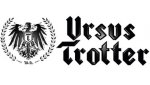 122
Universidad de Santiago de Chile | Practica Pre Profesional IV | Pilar Emilia Peterson | Profesor Guía: Carlos Richards M.| Fecha  : 17 Diciembre 2013
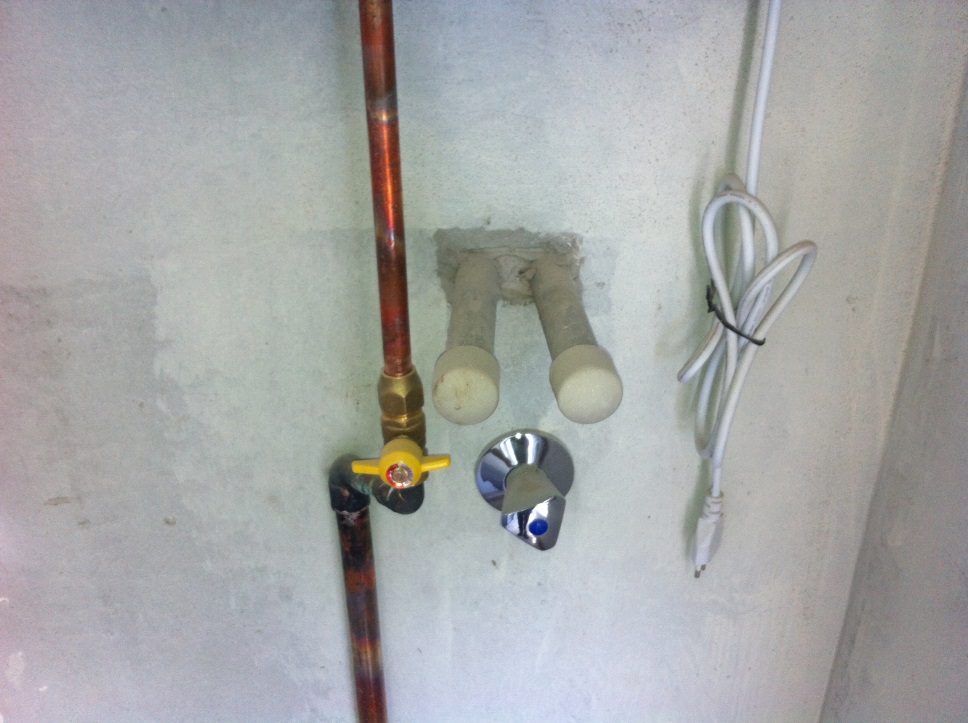 Perforación  de 4” de diámetro en donde se colocará el tubo de ventilación del artefacto hacia el exterior según normativa vigente.
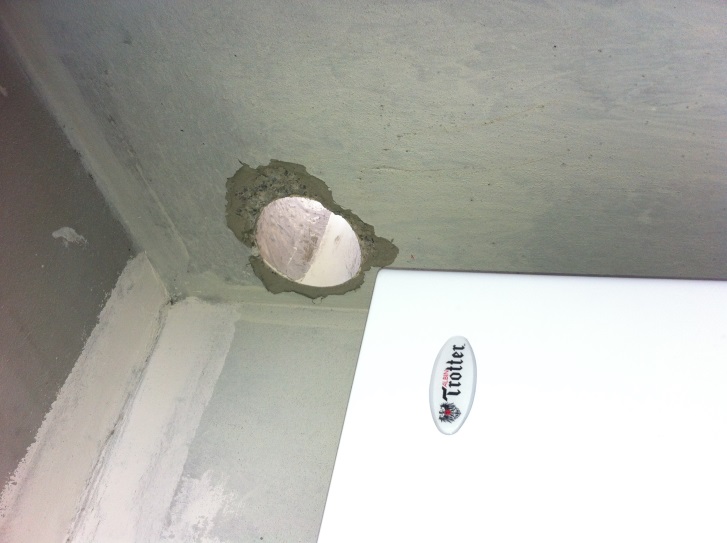 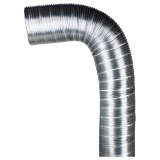 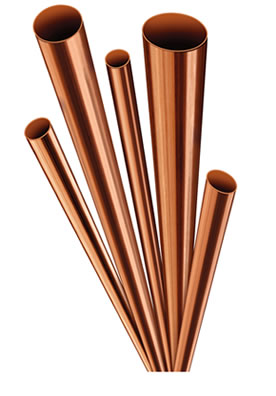 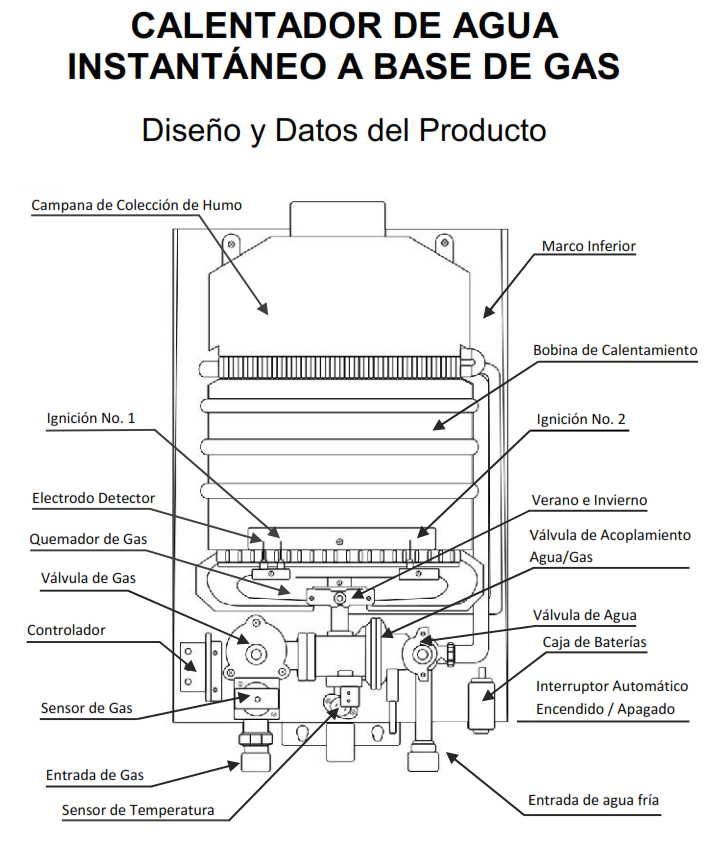 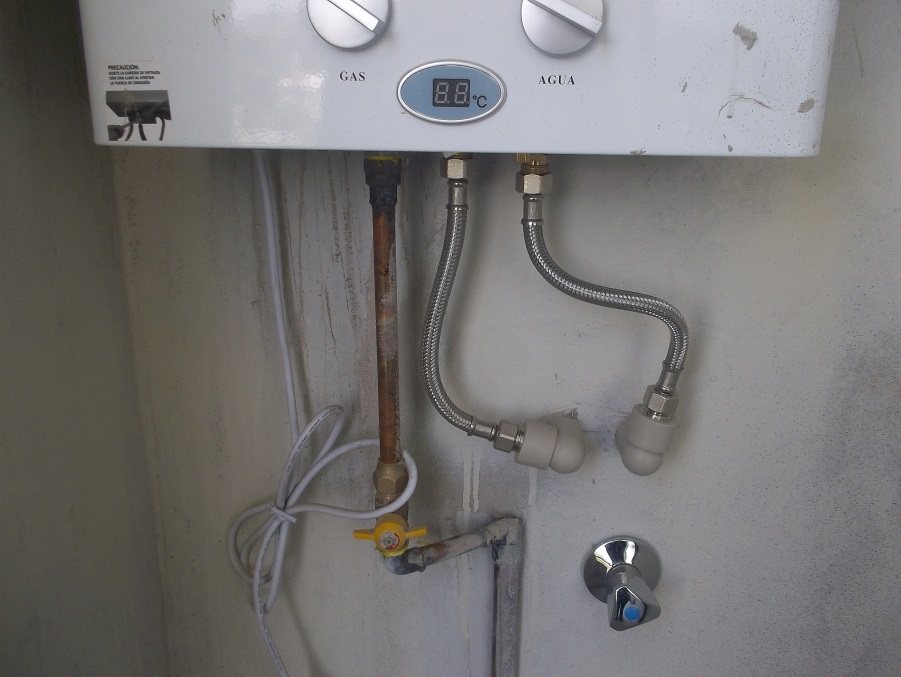 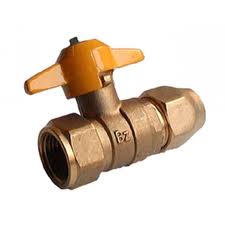 123
Universidad de Santiago de Chile | Practica Pre Profesional IV | Pilar Emilia Peterson | Profesor Guía: Carlos Richards M.| Fecha  : 17 Diciembre 2013
ANALISIS  PRECIOS UNITARIOS
124
Universidad de Santiago de Chile | Practica Pre Profesional IV | Pilar Emilia Peterson | Profesor Guía: Carlos Richards M.| Fecha  : 17 Diciembre 2013
PARTIDA 26 :SELLADO DE TERMINACIONES
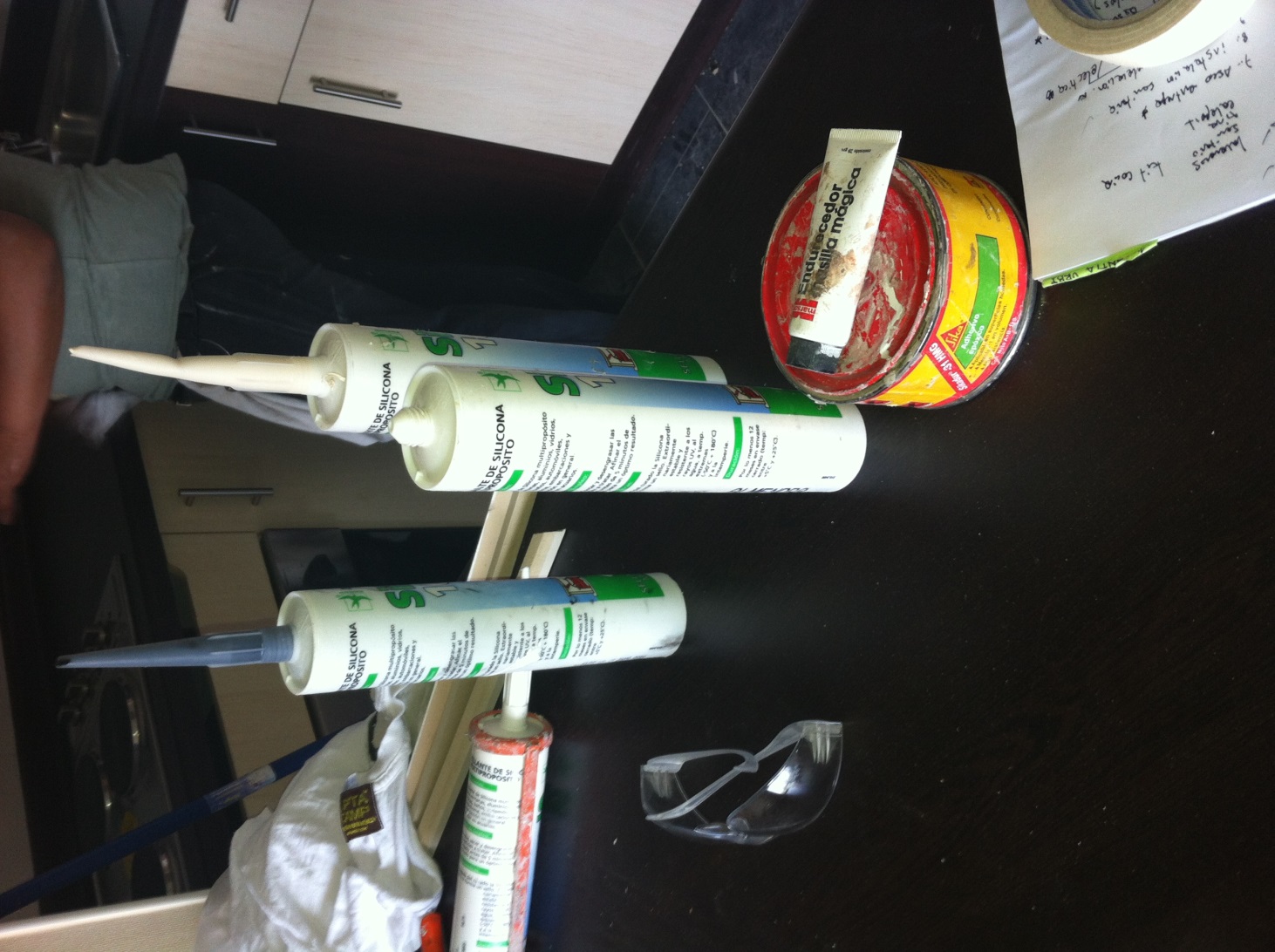 SEGUN LA E.E.T.T
Según el documento  se especifica que el sellado de terminaciones de muebles de cocina y baños se realizaran  una vez que  el departamento  haya sido aprobado  por el I.T.O y el arquitecto.
Se utilizará sellante  de silicona de la marca DREN BRAVEN  de color negro y almendra  según las especificaciones , para las uniones de  muebles  y  muros.
En el caso de los baños solo se utilizara  la silicona sellante de color  almendra.
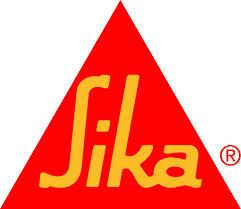 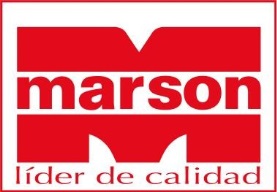 125
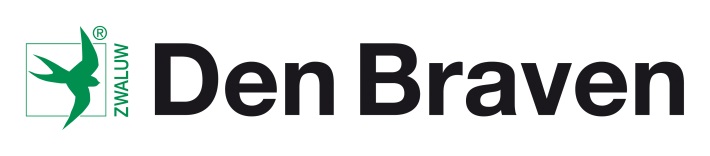 Universidad de Santiago de Chile | Practica Pre Profesional IV | Pilar Emilia Peterson | Profesor Guía: Carlos Richards M.| Fecha  : 17 Diciembre 2013
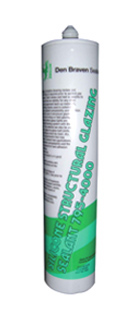 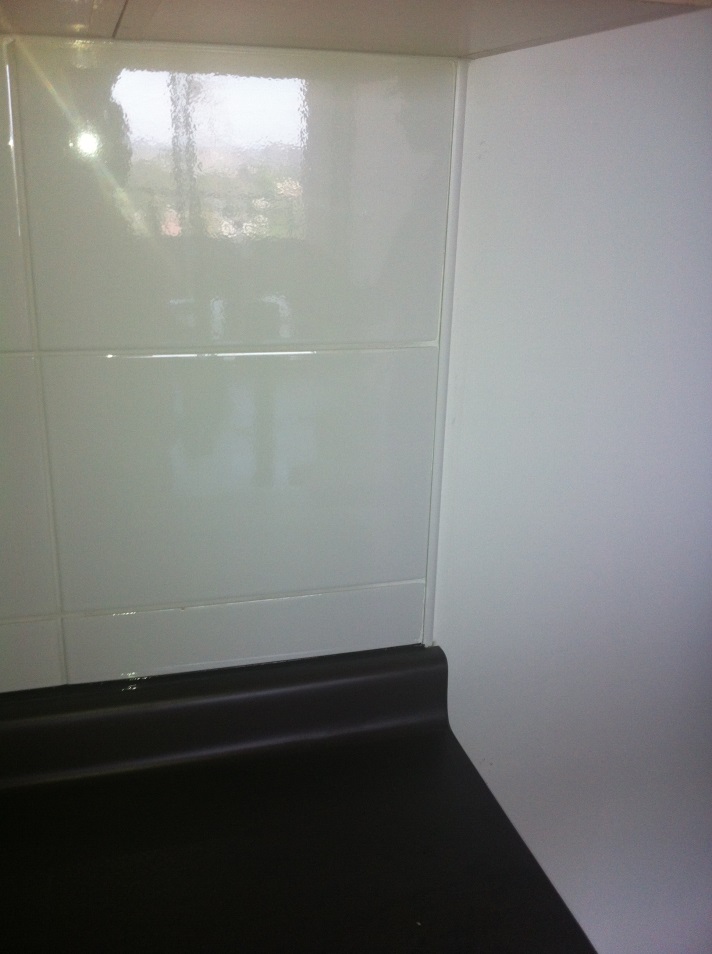 DESARROLLO 
A los departamentos que ya están sobre  el 90 % de  avance de terminaciones   , les corresponde  el sellado de las junturas de los muebles con los muros cerámicos , tanto en las cocinas como en los baños.
Para sellar , se  requiere  del uso de sellante de  silicona  de tono  negro para unir  el mesón de la cocina  y el muro y blanco en le caso de  los muebles de madera color  claro.
Una vez finalizada la labor de  sellar, se prosigue a  limpiar con un diluyente  DUCO PXL 400 , con el que se  retiran los excedentes de  material o alguna mancha  producida por los  trabajos anteriores.

ANALISIS CRITICO 
Al  momento de la visita  , una  trabajadora estaba realizando esta labor .lo cual demuestra  que la  motricidad fina de las mujeres está bien valorada dentro de la obra.
Sellante y diluyente
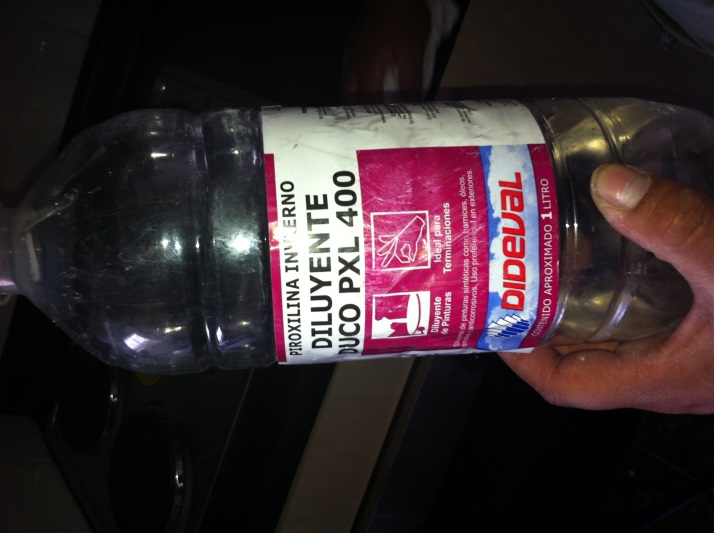 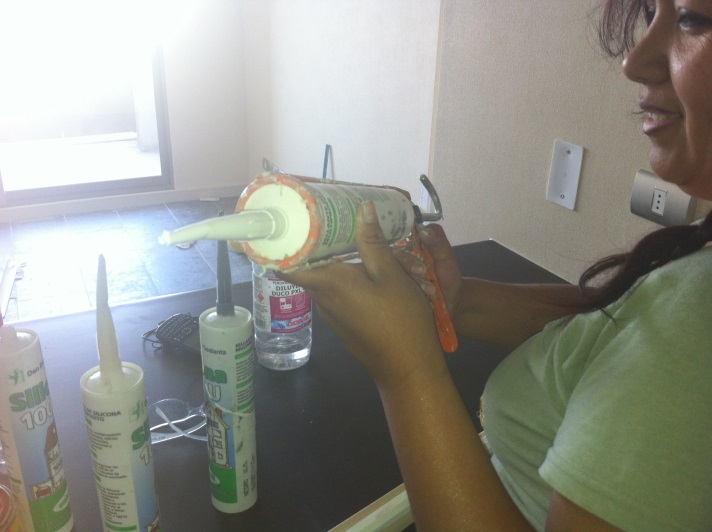 126
Universidad de Santiago de Chile | Practica Pre Profesional IV | Pilar Emilia Peterson | Profesor Guía: Carlos Richards M.| Fecha  : 17 Diciembre 2013
ANALISIS  PRECIOS UNITARIOS
127
Universidad de Santiago de Chile | Practica Pre Profesional IV | Pilar Emilia Peterson | Profesor Guía: Carlos Richards M.| Fecha  : 17 Diciembre 2013
PARTIDA 27: ASCENSORES
SEGUN LA E.E.T.T: 
Se colocan dos tipologías de ascensores:
SCHINDLER 4500 AP 
SCHINDLER        PARA MINUSVALIDOS
DESARROLLO
Los ascensores están confinados en un núcleo rígido de hormigón armado .Ya en la etapa de terminaciones se prosigue a instalar las puertas de los ascensores.
Los  ascensores instalados  funcionan a base de electricidad ,contrapesos, el motor de funcionamiento se encuentra en el piso 22 , sobre 2 metros al nivel de cielo.
Estos ascensores funcionan a base de rieles y cables de acero de gran resistencia.
El modelo 4500  AP puede recorrer sobre 20 niveles de manera consecutiva y posee una capacidad de  15 personas
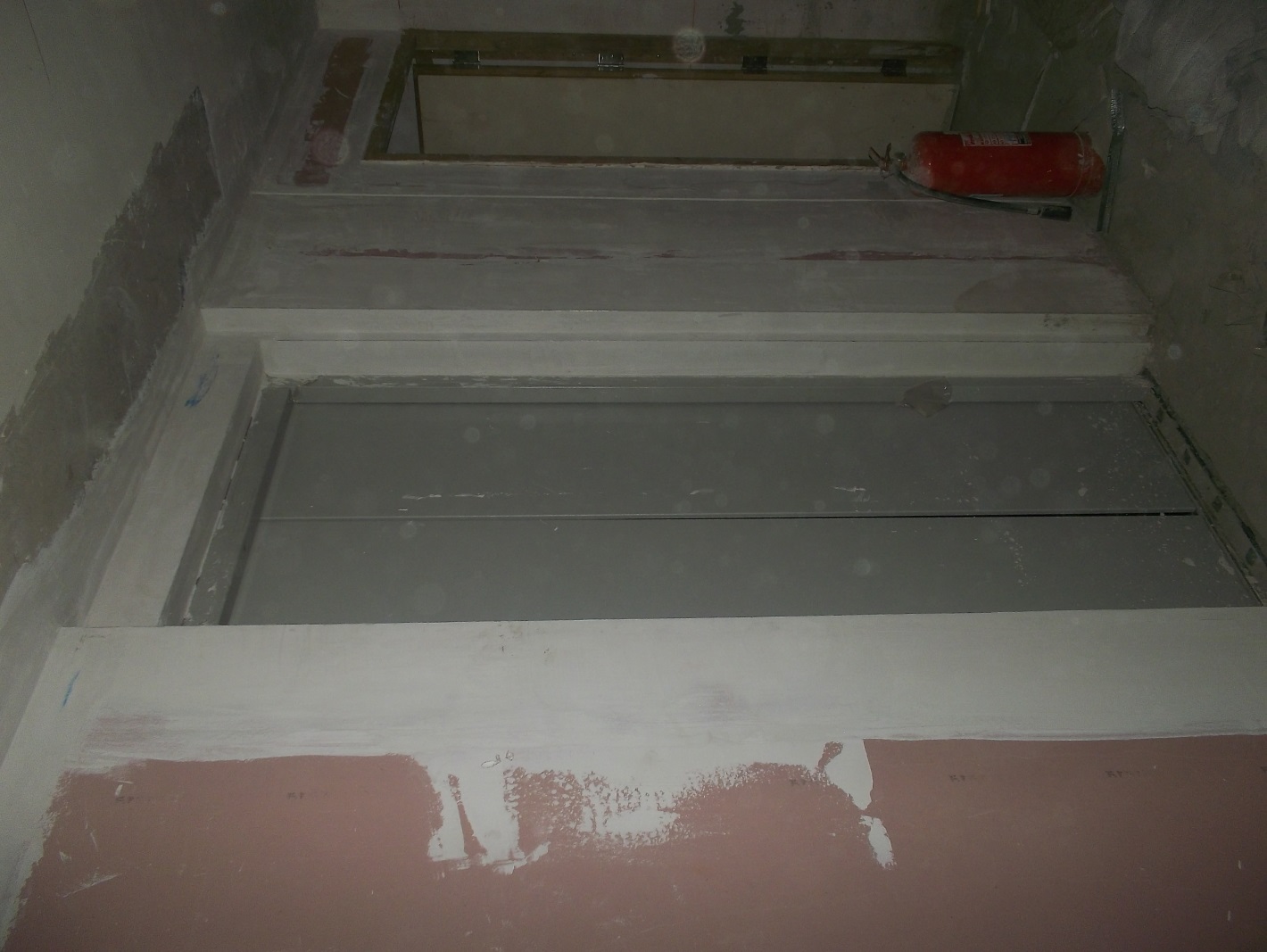 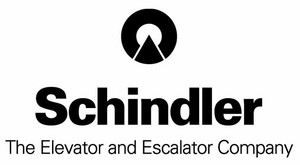 128
PUERTAS ASCENSORES EN PISO 13
Universidad de Santiago de Chile | Practica Pre Profesional IV | Pilar Emilia Peterson | Profesor Guía: Carlos Richards M.| Fecha  : 17 Diciembre 2013
FUNCIONAMIENTO ASCENSORES A TRACCION ELECTRICA
Pozo
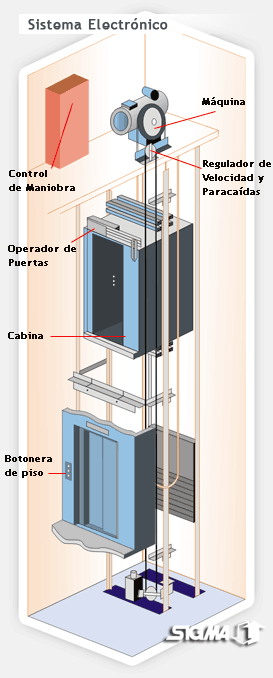 Motor
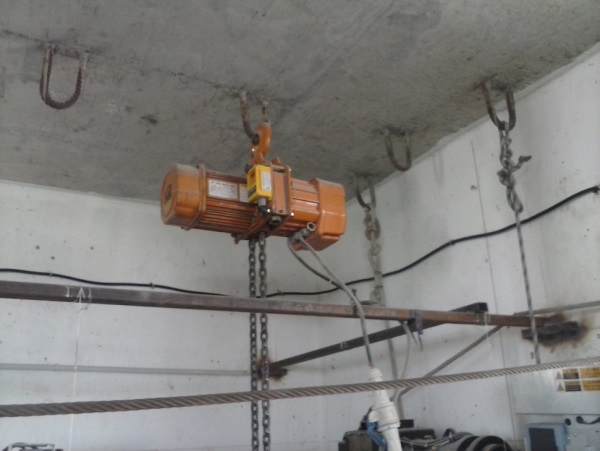 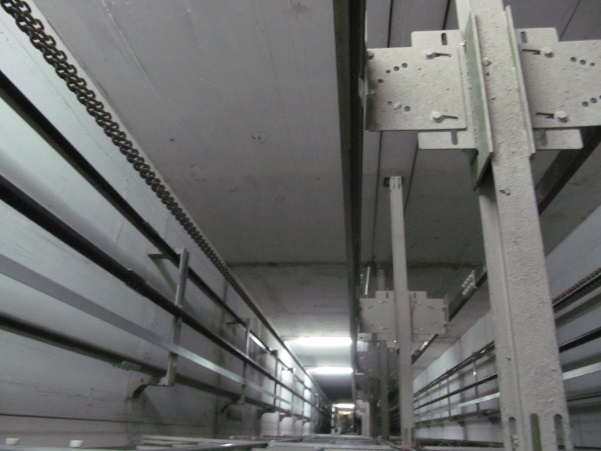 Riel 
Elevador
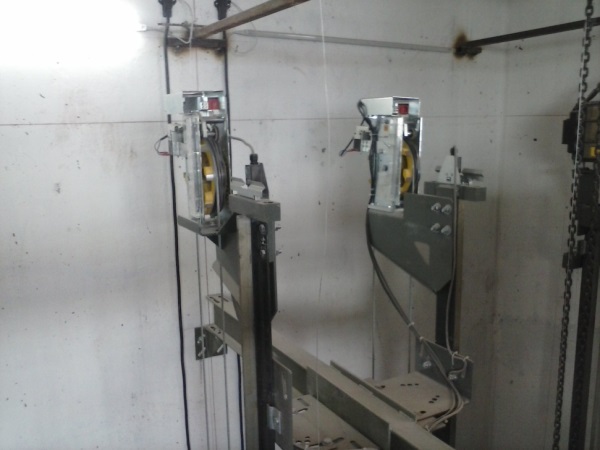 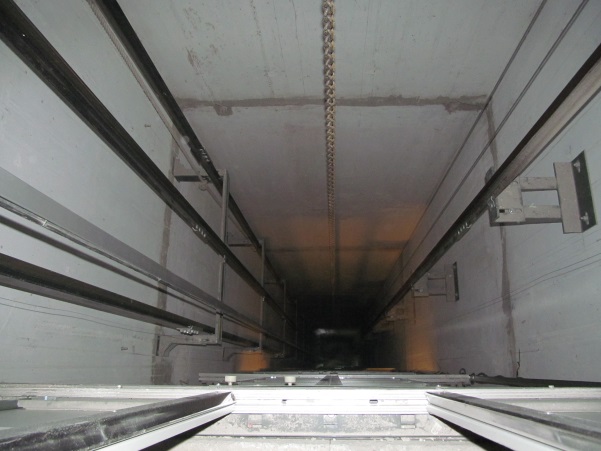 Pozo
El ascensor se utiliza  como un sistema de transporte vertical para movilizar personas o bienes.
Esta compuesto por : cabina , contrapeso, sistema de paracaídas, grupo tractor y maniobras de control
El  motor de tracción es un motor eléctrico que provee el par motor de giro principal de una máquina, usualmente convertido en movimiento lineal (tracción).
El contrapeso tiene una masa igual a la de la cabina, más la mitad de la carga máxima autorizada, por lo que el motor no tiene que mover toda la masa de la cabina, sino solo una fracción.. Su función exactamente es equilibrar la carga para facilitar el trabajo del motor y no forzarlo demasiado al mover una determinada carga.
129
Universidad de Santiago de Chile | Practica Pre Profesional IV | Pilar Emilia Peterson | Profesor Guía: Carlos Richards M.| Fecha  : 17 Diciembre 2013
ANALISIS  PRECIOS UNITARIOS
130
Universidad de Santiago de Chile | Practica Pre Profesional IV | Pilar Emilia Peterson | Profesor Guía: Carlos Richards M.| Fecha  : 17 Diciembre 2013
PARTIDA 28 :DUCTO DE RESIDUOS
SEGÚN LA E.E.T.T:
El sistema de  extracción de basura está  compuesto por ductos verticales metálicos de sección circular  provisto de tolvas metálicas para vaciado de basura en todos los pisos  hasta el recinto especial  ubicado en el piso -1 según planos y e.e.t.t de especialidad.
Será de responsabilidad de la constructora obtener oportunamente  los  correspondientes certificados de recepción final .
DESCRIPCION 
Las tolvas metálicas  tienen por dimensiones  38x48 cm y están al interior de pequeños nichos de 64x 10 cm de profundidad.
Los  ductos de basura  poseen una trayectoria vertical en zigzag para evitar la abrupta caída de las bolsas desde los pisos mas altos
ANALISIS CRITICO
El tubo de ventilación del ducto de basura  sobresale en la azotea quedando en la misma dirección que los  espacios comunes, por lo que en un futuro resultaría incómodo para los usuarios de dicho espacio.
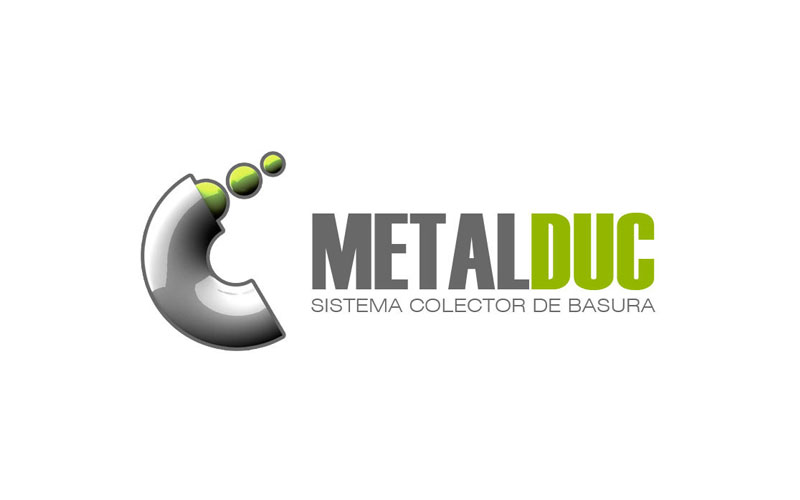 131
DUCTO DE BASURA PISO 12
Universidad de Santiago de Chile | Practica Pre Profesional IV | Pilar Emilia Peterson | Profesor Guía: Carlos Richards M.| Fecha  : 17 Diciembre 2013
RECORRIDO DUCTO DE  ACOPIO DE RESIDUOS
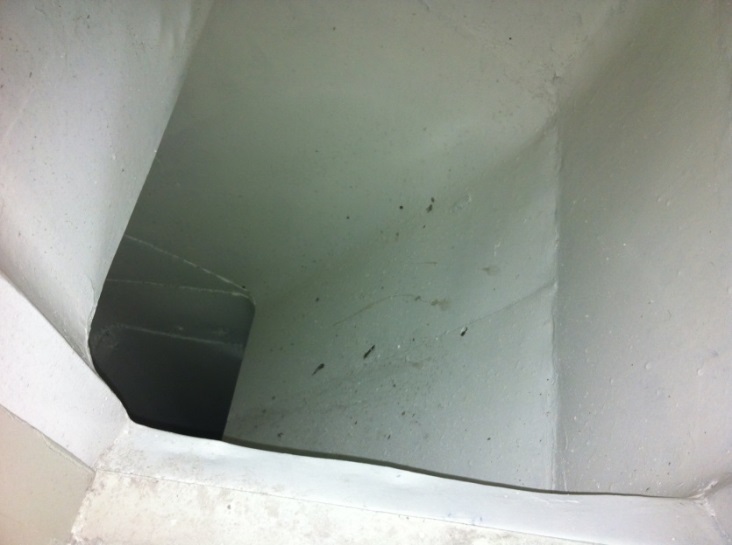 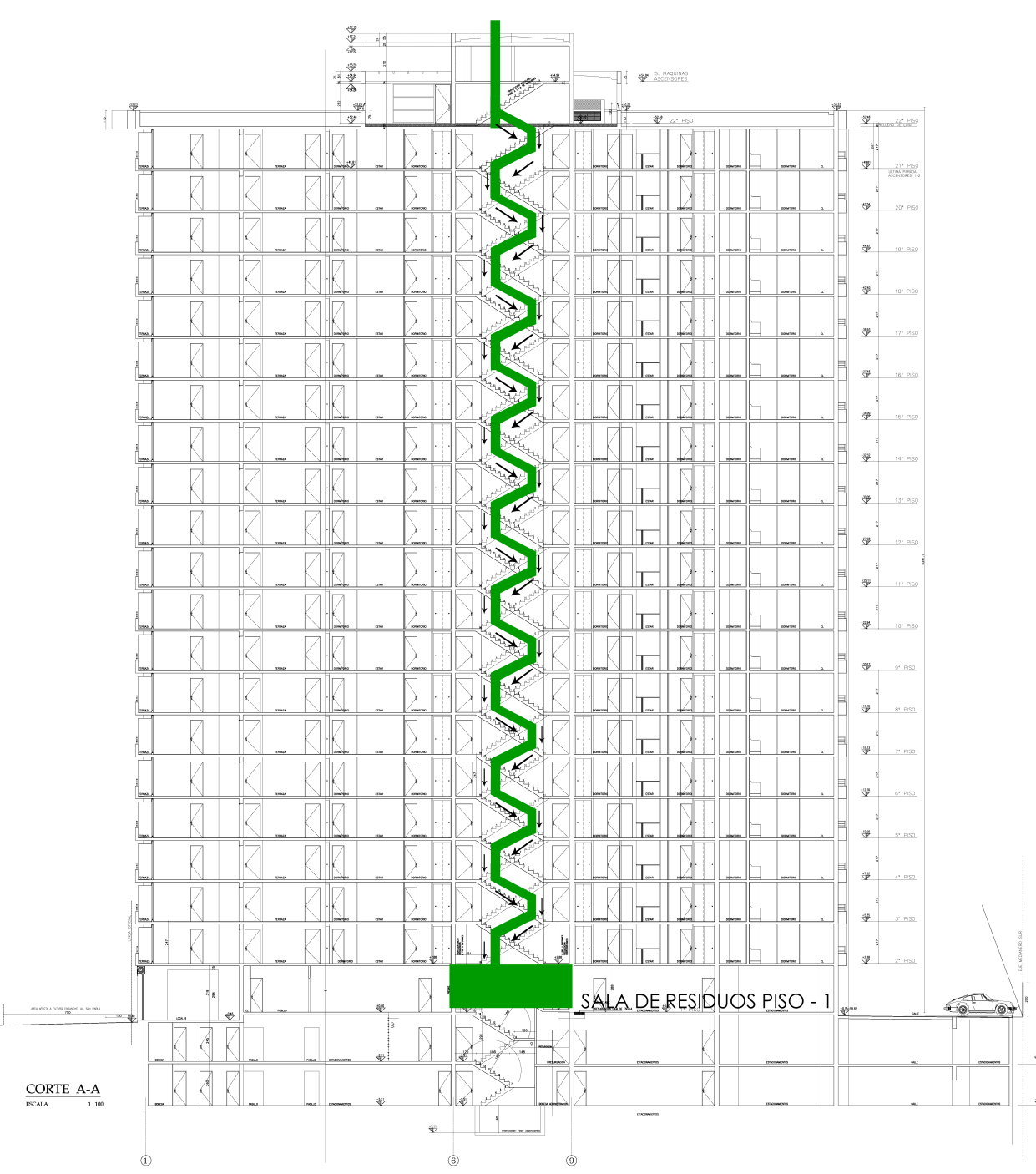 DUCTO DE BASURA  DESDE EL INTERIOR
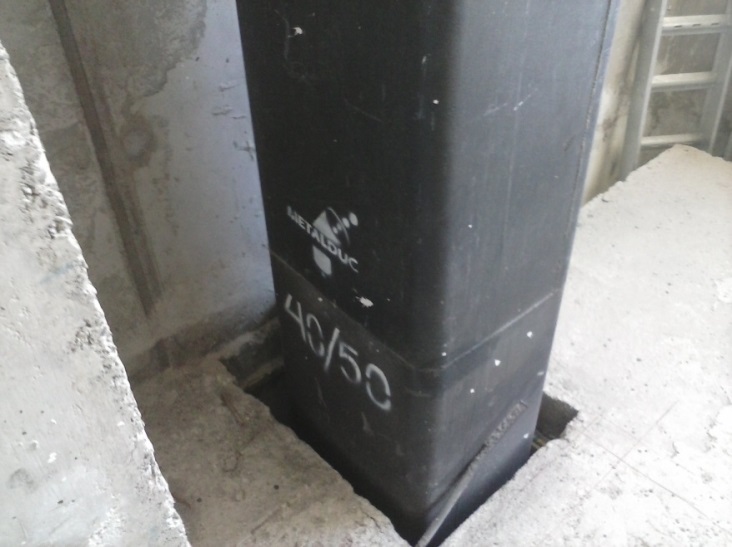 DUCTO DE BASURA PISO 22  A LA VISTA
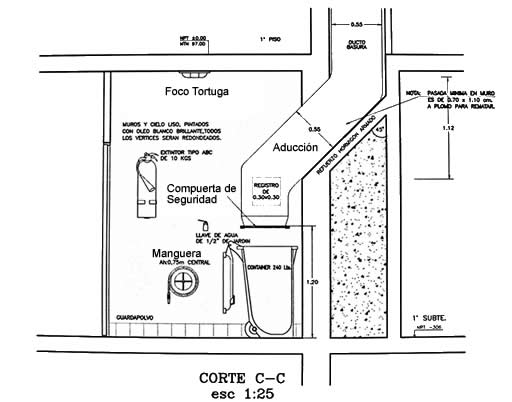 132
El ducto de colección de basura tiene un largo  total de 64 metros (alt. Edificio 57 m)
Conecta desde el piso 22 hasta el nivel – 1 en donde hay un recinto de acopio de los residuos.
Universidad de Santiago de Chile | Practica Pre Profesional IV | Pilar Emilia Peterson | Profesor Guía: Carlos Richards M.| Fecha  : 17 Diciembre 2013
ANALISIS  PRECIOS UNITARIOS
133
Universidad de Santiago de Chile | Practica Pre Profesional IV | Pilar Emilia Peterson | Profesor Guía: Carlos Richards M.| Fecha  : 17 Diciembre 2013
PARTIDA 29 :GRIFERIA  Y SIFONES
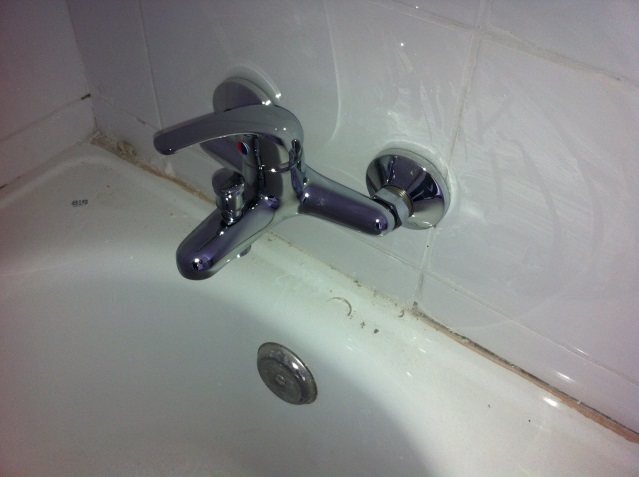 SEGUN LA E.E.T.T:
Según este documento se establece el uso de griferías de lavatorios , duchas y lavaplatos  mono comando  marca AQUAMIX  modelo  FUNSTER 
DESARROLLO 
Las llaves utilizadas son del tipo mono comando  tanto en  el lavaplatos como en los lavamanos. Las llaves del tipo mono comando están conformadas por un cuerpo que recibe el agua y un mezclador que se mueve hacia los lados para obtener agua caliente o fría. Los artefactos que usan este sistema sólo necesitan de un agujero para entrada de agua. 
ANALISIS CRITICO
La  instalación se llevo a cabo correctamente
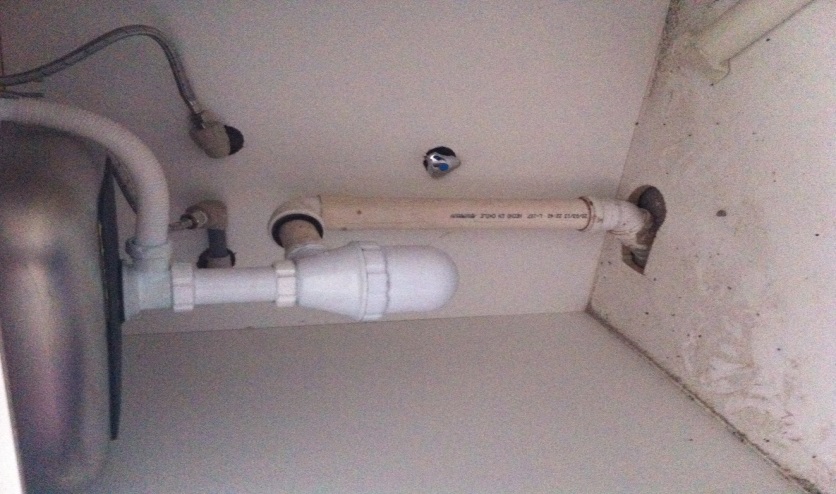 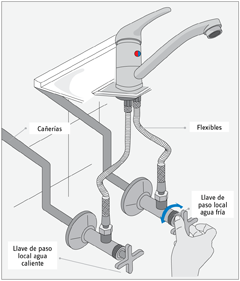 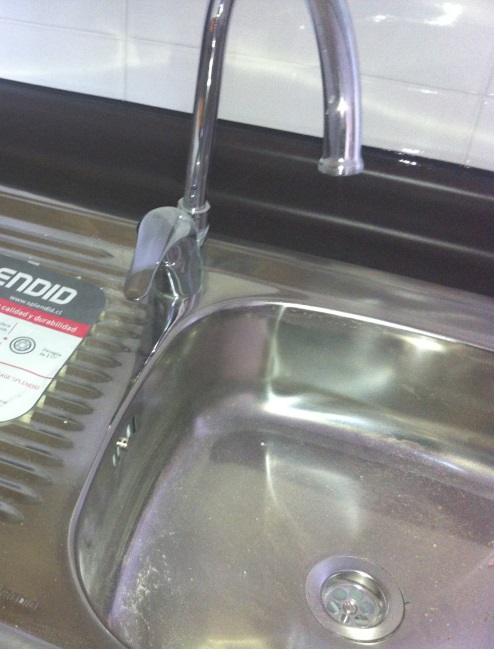 134
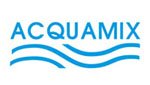 GRIFERIA COCINAS
GRIFERIA SANITARIA
Universidad de Santiago de Chile | Practica Pre Profesional IV | Pilar Emilia Peterson | Profesor Guía: Carlos Richards M.| Fecha  : 17 Diciembre 2013
INSTALACIÓN  GRIFERÍA
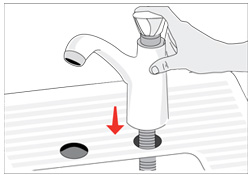 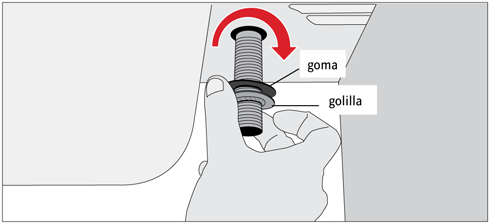 Insertar  las entradas de agua en los orificios de los artefactos 
Por debajo del artefacto poner, en cada una de las entradas de agua, la goma y la golilla, enroscándolas hasta que topen
Después viene el turno de poner la tuerca. Usar la llave Stillson, que ayuda a acceder a tuercas ocultas para apretarlas o soltarlas con más facilidad.
Luego poner los flexibles en cada una de las entradas de agua. Para  esto enroscamos la tuerca del flexible a la entrada de agua de la llave.
Poner por debajo de la llave la arandela de goma que debe encajar perfectamente para sellar la llave con la cubierta del artefacto. 
Enroscar los flexibles en los conectores de agua fría y caliente de la llave. Cuidando que el flexible de agua caliente quede en el conector izquierdo y el de agua fría en el derecho
Introducir los flexibles por el agujero del artefacto, dejándolos colgando mientras asentamos la llave en la cubierta. 
Desde abajo del artefacto fijar la grifería con un perno, enroscándolo con la mano hasta que quede apretado. 
Luego hacer subir por el perno el sello de goma y la placa metálica, ambas con forma de media luna, que quedan a tope con el artefacto
Conectar los flexibles a la cañería.
2
1
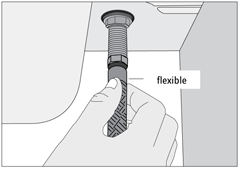 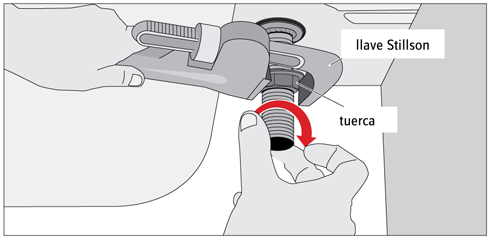 4
3
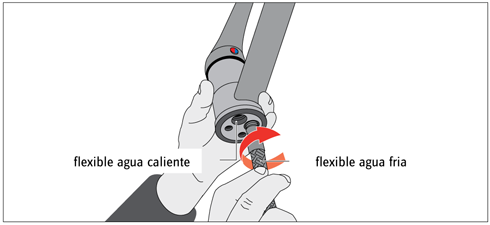 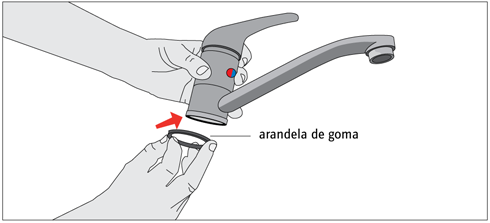 6
5
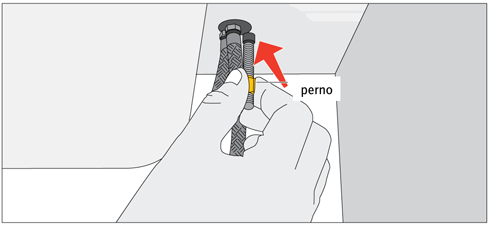 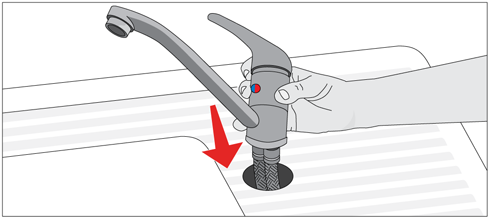 8
7
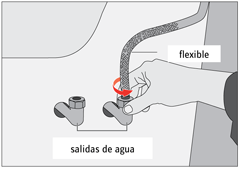 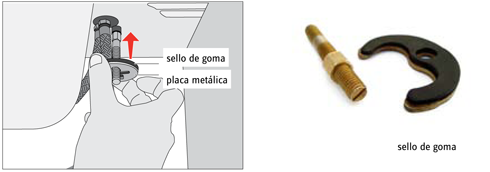 135
FUENTE: http://www.hagaloustedmismo.cl/component/hum/proyecto/10/bano/59/icomo-instalar-una-llave-de-agua.html
10
9
Universidad de Santiago de Chile | Practica Pre Profesional IV | Pilar Emilia Peterson | Profesor Guía: Carlos Richards M.| Fecha  : 17 Diciembre 2013
ANALISIS  PRECIOS UNITARIOS
136
Universidad de Santiago de Chile | Practica Pre Profesional IV | Pilar Emilia Peterson | Profesor Guía: Carlos Richards M.| Fecha  : 17 Diciembre 2013
PARTIDA 30  :CORRIENTES DEBILES Y EQUIPOS
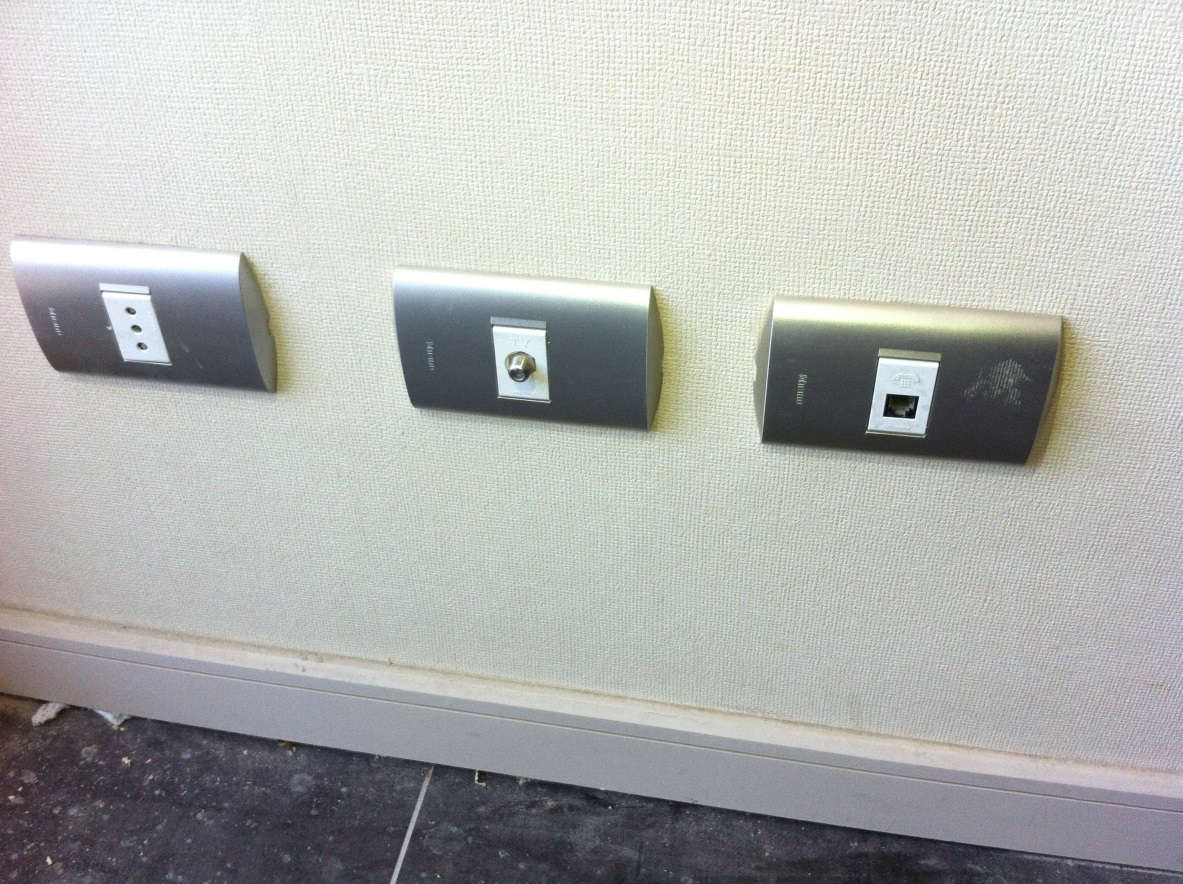 SEGÚN LA E.E.T.T:
Se dejaran las canalizaciones enlauchadas indicadas en los planos de especialidad para implementar los servicios de  citofonia , telefonia y TV cable .La instalación se realizará  de acuerdo a planos y a especificaciones técnicas de la especialidad 
DESCRIPCION:
Para la terminación de las instalaciones de corrientes débiles  se colocaron tapacorrientes  Marisio de color bronce  una vez terminada la instalación del papel mural.
ANALISIS CRITICO:
La partida se desarrollo  de forma  correcta  según las especificaciones técnicas.
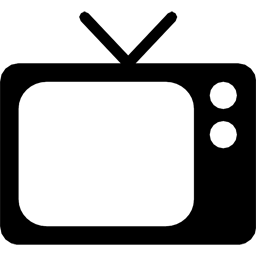 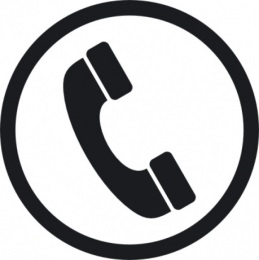 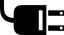 137
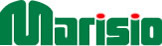 Universidad de Santiago de Chile | Practica Pre Profesional IV | Pilar Emilia Peterson | Profesor Guía: Carlos Richards M.| Fecha  : 17 Diciembre 2013
ANALISIS  PRECIOS UNITARIOS
138
NOTA: SE CONSIDERAN 7 TOMACORRIENTE POR DEPARTAMENTO
Universidad de Santiago de Chile | Practica Pre Profesional IV | Pilar Emilia Peterson | Profesor Guía: Carlos Richards M.| Fecha  : 17 Diciembre 2013
PRECIOS   ESTIMATIVOS DE TERMINACIONES  DEL ALUMNO EN SEGUIMIENTO DE OBRA
A modo de ejercicio académico  como estudiante , por la curiosidad por saber el valor  de las terminaciones del edificio  seguido , dio como origen el siguiente ejercicio.
Por medio del Análisis de Precios Unitarios se calcula el precio  total de las partidas por unidades de superficie construidas.
Teniendo esos valores se  suman y se obtienen los valores estimativos   y el valor promedio de  las partidas.
Si se  calcula en valor estimativo total un UF con  fecha del 17 de diciembre ($23.267,58),el valor estimativo total ($457.166.664)seria de 19.648 ,22 UF aprox.
Posiblemente   el valor total de  todos los procesos constructivos  influya en el precio final de los departamentos, en conjunto con el precio de la  calidad de las terminaciones .
139
CONCLUSIONES DEL GRAFICO DE VALORES ESTIMATIVOS DEL ALUMNO 
El valor máximo se produce  en la partida de las tabiquerías , debido a que conforman la mayoría de los espacios habitables en el edificio. Su costo es de $ 64.145.642 
Partidas como las de accesorios de baño , celosias , entre otras, presentan valores mínimos , bajo los $10.000.000.Esto se puede deber a  que  son materiales de bajo costo monetario  y unitarios en comparación a los materiales más costosos (artefactos sanitarios por  ejemplo)
El promedio de  valores entre las partidas es de $ 15.238.889  si se divide el total  ($ 457.166.664  ) entre las 30 partidas ya descritas con anterioridad.
140
Universidad de Santiago de Chile | Practica Pre Profesional IV | Pilar Emilia Peterson | Profesor Guía: Carlos Richards M.| Fecha  : 17 Diciembre 2013
CONCLUSIONES PROCESO DE TERMINACIONES  ETAPA II
Dentro de esta etapa de visita de obra  se observó que el estado global de avance  va  cerca de un  80% de avance .
Se están comenzando a dar los  últimos toques finales ( sellado de juntas de muebles y muros en cocinas , baños y espejos) para la entrega final de departamentos.
Los trabajos exteriores  exteriores (paisajismo y veredas ) ya esta se están iniciando, por lo que se puede diferir que la obra está próxima a ser entregada.
Es importante señalar que el tema de los precios unitarios influyen en el valor del producto final que son los departamentos y su equipamiento.
Como se señalo en la conclusión de la etapa I , la etapa de terminaciones es la que toma más tiempo y dinero , por lo que requiere de un trabajo paulatino y estricto en cuanto a su seguimiento
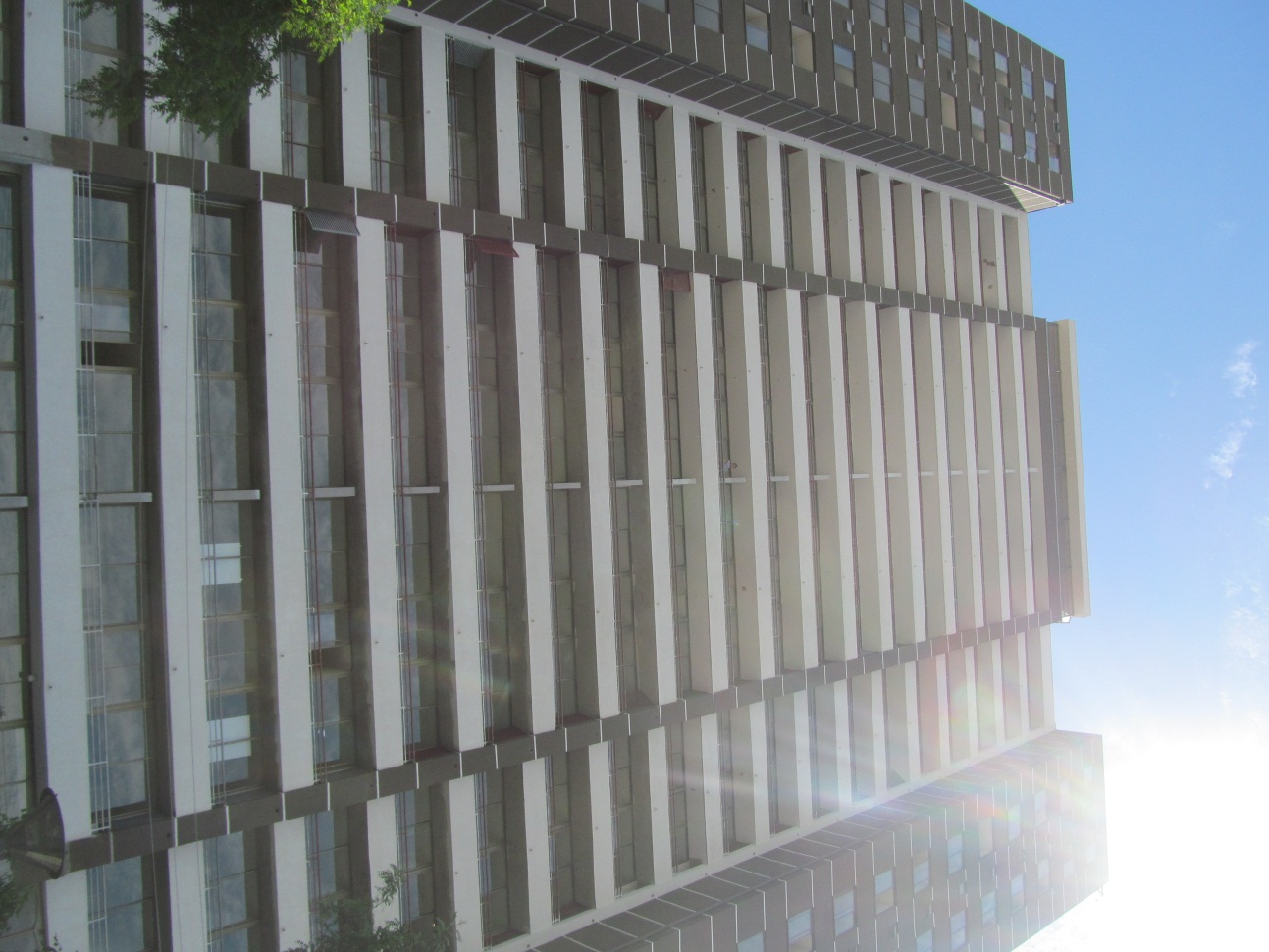 141
Universidad de Santiago de Chile | Practica Pre Profesional IV | Pilar Emilia Peterson | Profesor Guía: Carlos Richards M.| Fecha  : 17 Diciembre 2013